Муниципальное автономное дошкольное образовательное учреждение 
«Детский сад №370 комбинированного вида»  Кировского района г. Казани
«Тылсымлы алан»
«волшебная поляна»
для детей 5-7 лет
Автор игры : воспитатель по обучению татарскому языку Сафина Айгуль Зиннуровна, высшей категории
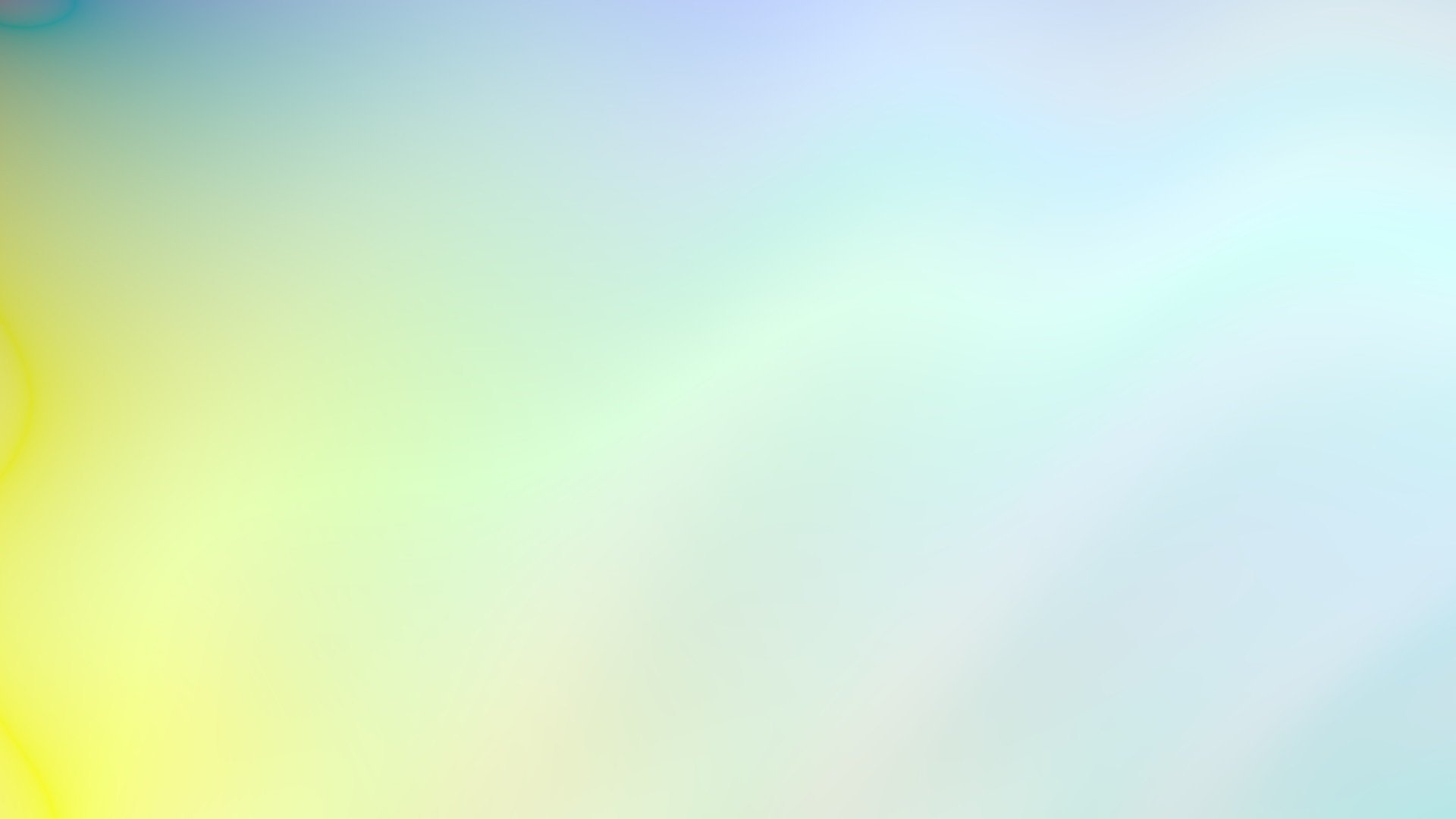 Цель игры: повысить качество обучения, способствовать лучшему усвоению программного материала, усвоить лексику татарского языка, поддерживать интерес к языку.
         Задачи:
- активизировать словарный запас;
- закреплять  знание детей о цвете, порядковом счете на татарском языке; 
- закреплять название овощей и фруктов на татарском языке;
- формировать у детей навыки правильного произношения слов и фраз;
- развивать логическое мышление, внимание, быстроту реакции, зрительное внимание;
- формировать умение составлять диалог и отвечать на вопросы «бу нәрсә?», «нинди?», «ничә?»;
- закрепить речевой материал в игровой форме;
- воспитывать дружеские взаимоотношения.
Материал: распечатанное игровое поле, кубик, разные фишки. 
Ход игры:
    Для игры нужно распечатать игровое поле. В данной игре принимают участие 5-6 детей. Игроки по жеребьевке выбирают свои фишки и ставят на «старт». На фишках изображены разные персонажи и предметы. Игроки ходят по очереди. В свой ход игрок бросает кубик и переставляет свою фишку вперед ровно на столько шагов, сколько выпало на кубике. Фишка игрока может проходить мимо шагов, занятых фишками других игроков или останавливаться на них. Если фишка остановилась на шаге «изменение траектории» - игрок двигается дальше по указанному направлению. Фишку игроки переставляют на распечатанном поле, а задания выполняют интерактивно. Фишка, попавшая на шаг с цветными квадратиками, где нарисованы цифры, игрок называет цвет и цифру на татарском языке и нажав на этот квадратик выполняет задание (несколько вариантов заданий). После выполнения задание игрок возвращается в игровое поле нажав на кнопку с изображением домика.  Если игрок не может выполнить задание, то он делает один шаг назад. Фишка, попавшая на шаг с изображением овощей и фруктов, игрок отвечает на вопросы «бу нәрсә?», «нинди?». Побеждает тот, чья фишка первой дойдет до «финиша». Игра ведется, пока последний игрок не дойдет до «финиша».
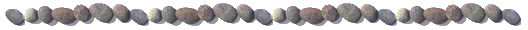 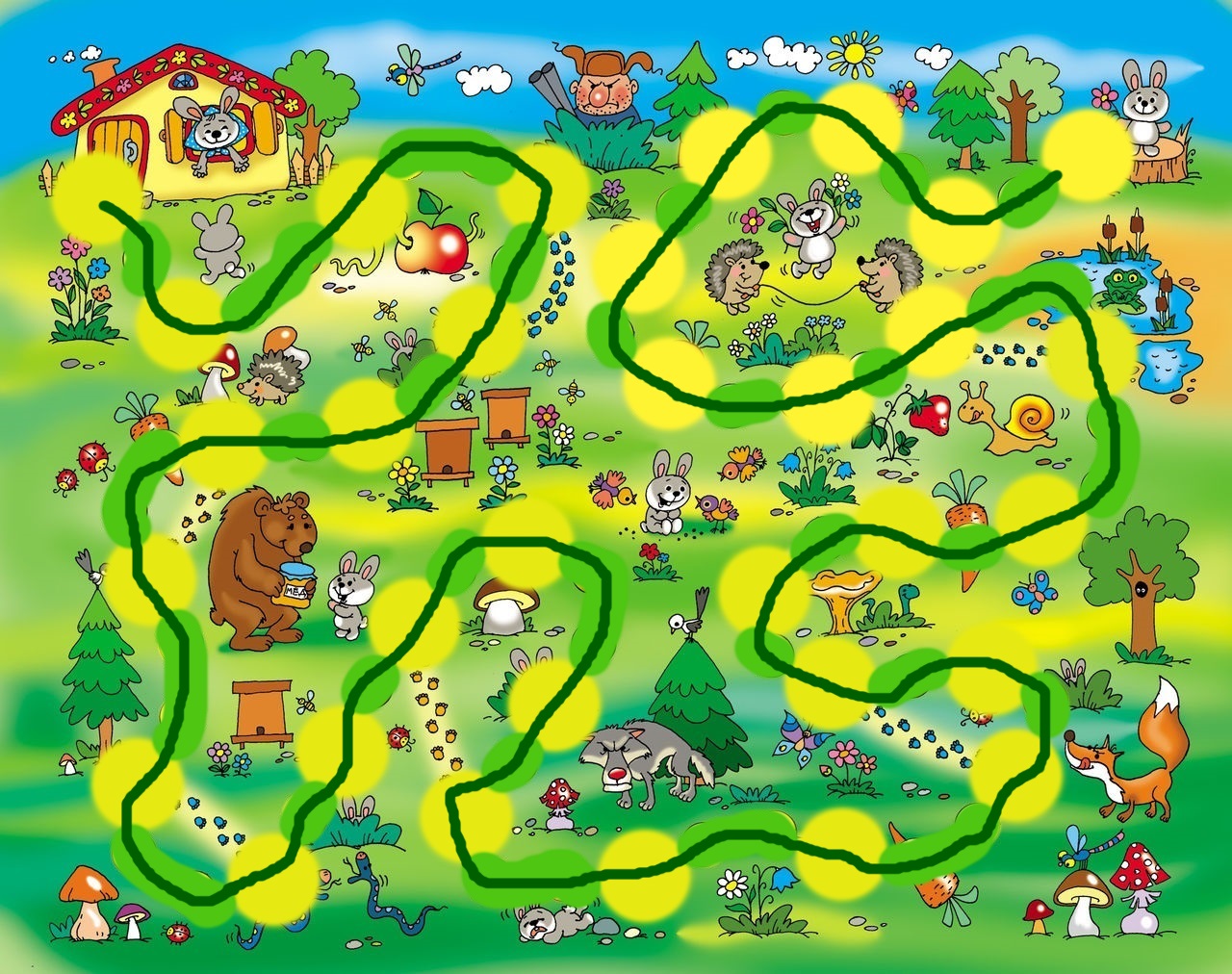 СТАРТ
ФИНИШ
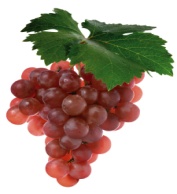 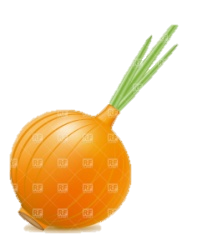 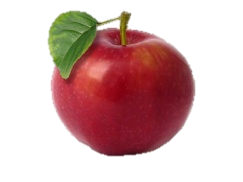 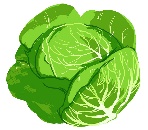 10
1
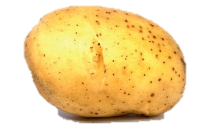 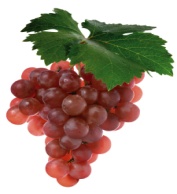 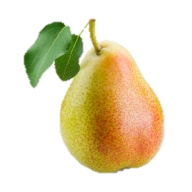 3
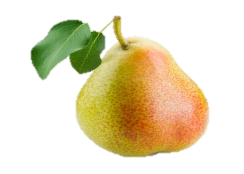 2
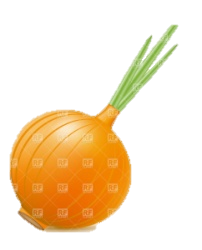 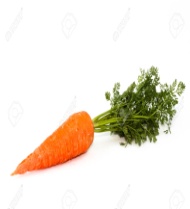 9
4
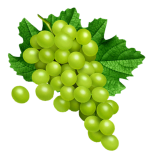 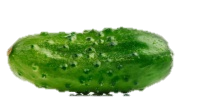 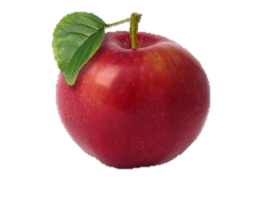 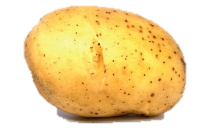 8
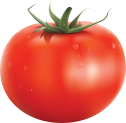 5
7
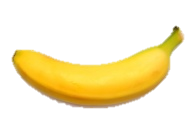 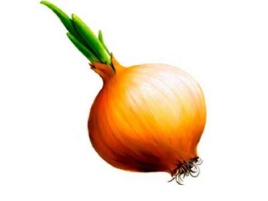 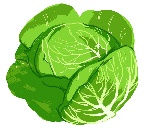 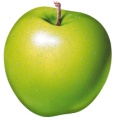 6
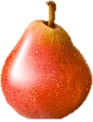 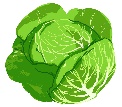 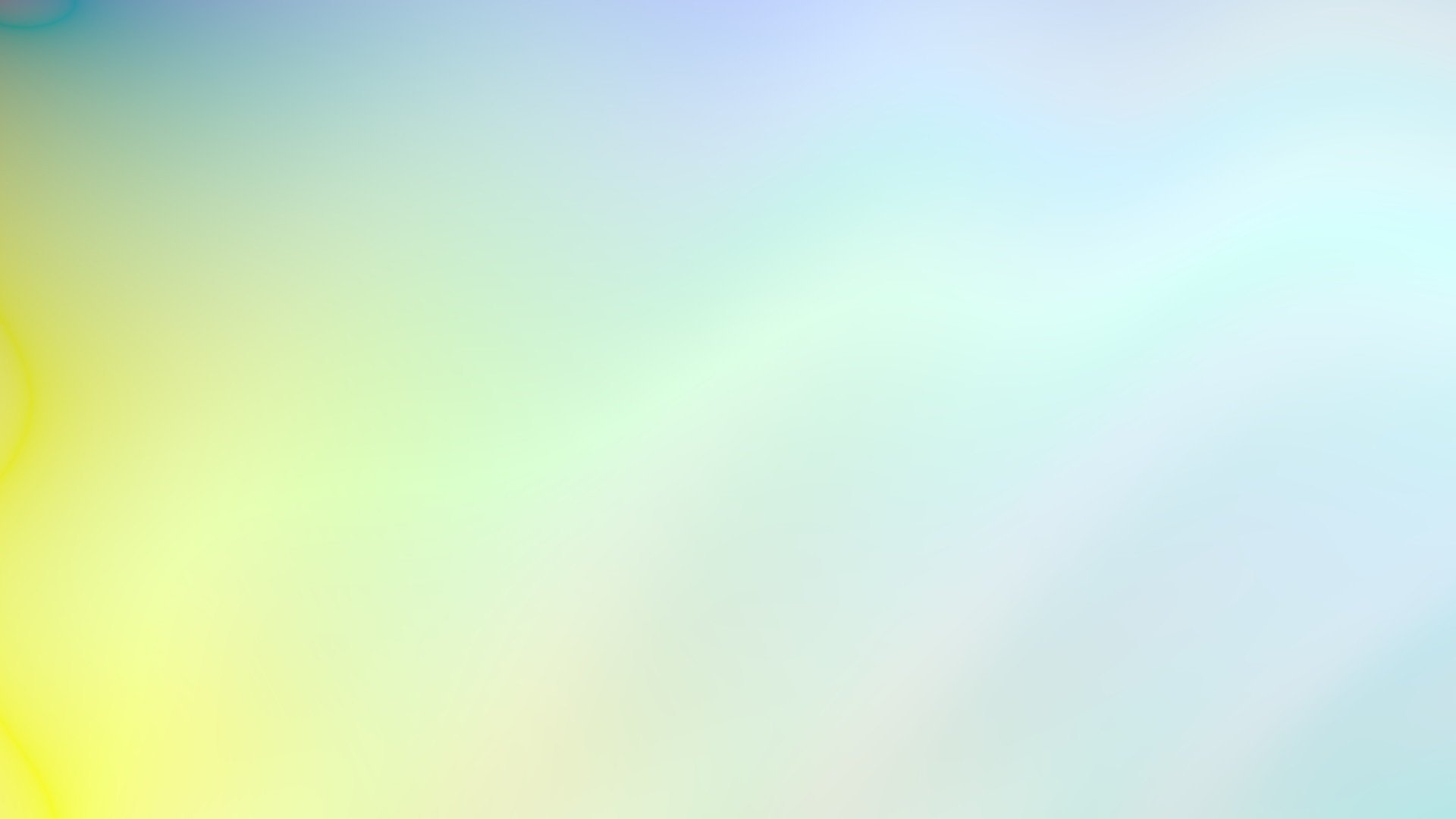 1 вариант
2 вариант
3 вариант
6 вариант
4 вариант
5 вариант
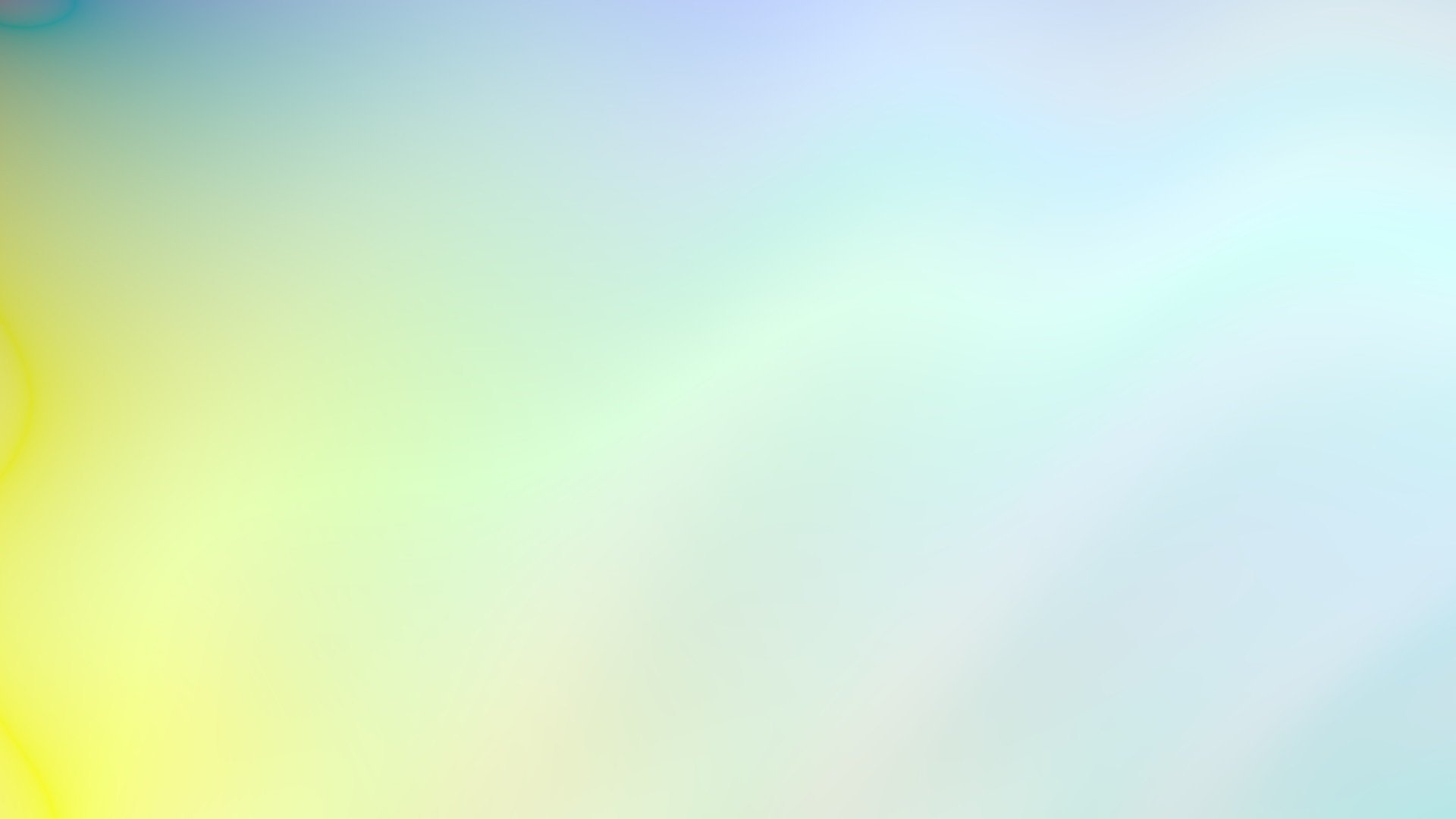 3 вариант
1 вариант
2 вариант
4 вариант
5 вариант
6 вариант
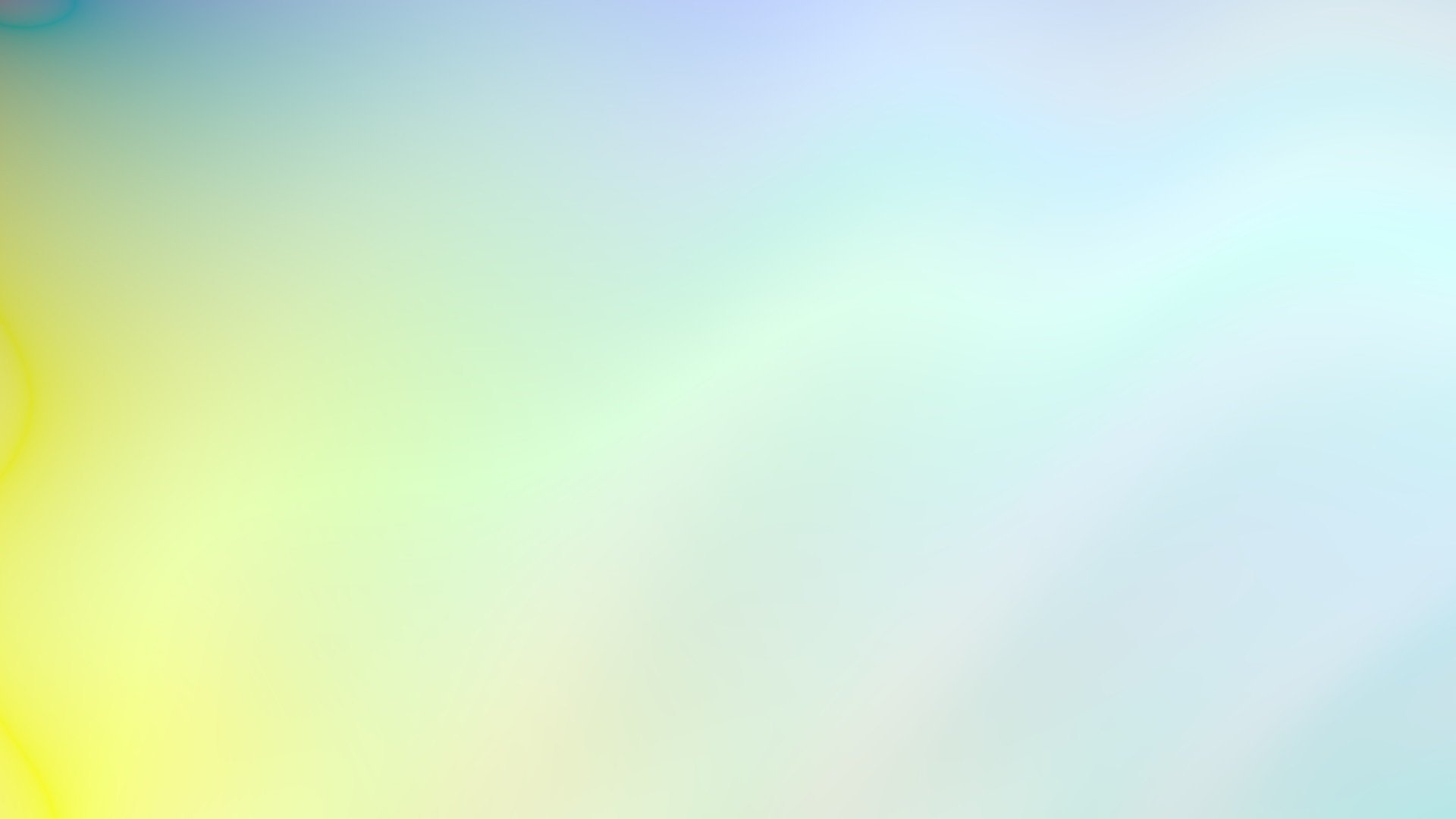 2 вариант
4 вариант
1 вариант
3 вариант
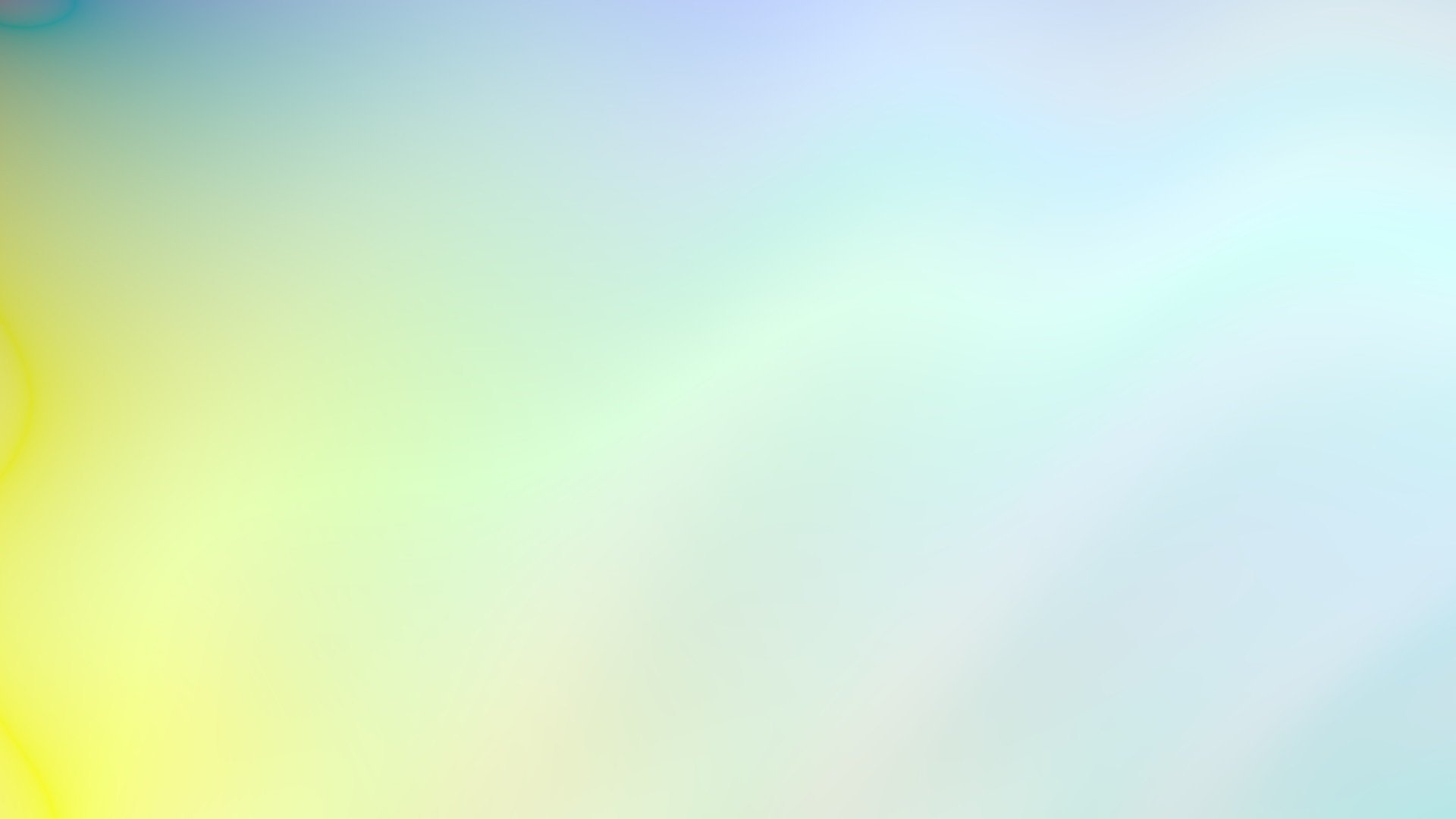 1 вариант
3 вариант
2 вариант
4 вариант
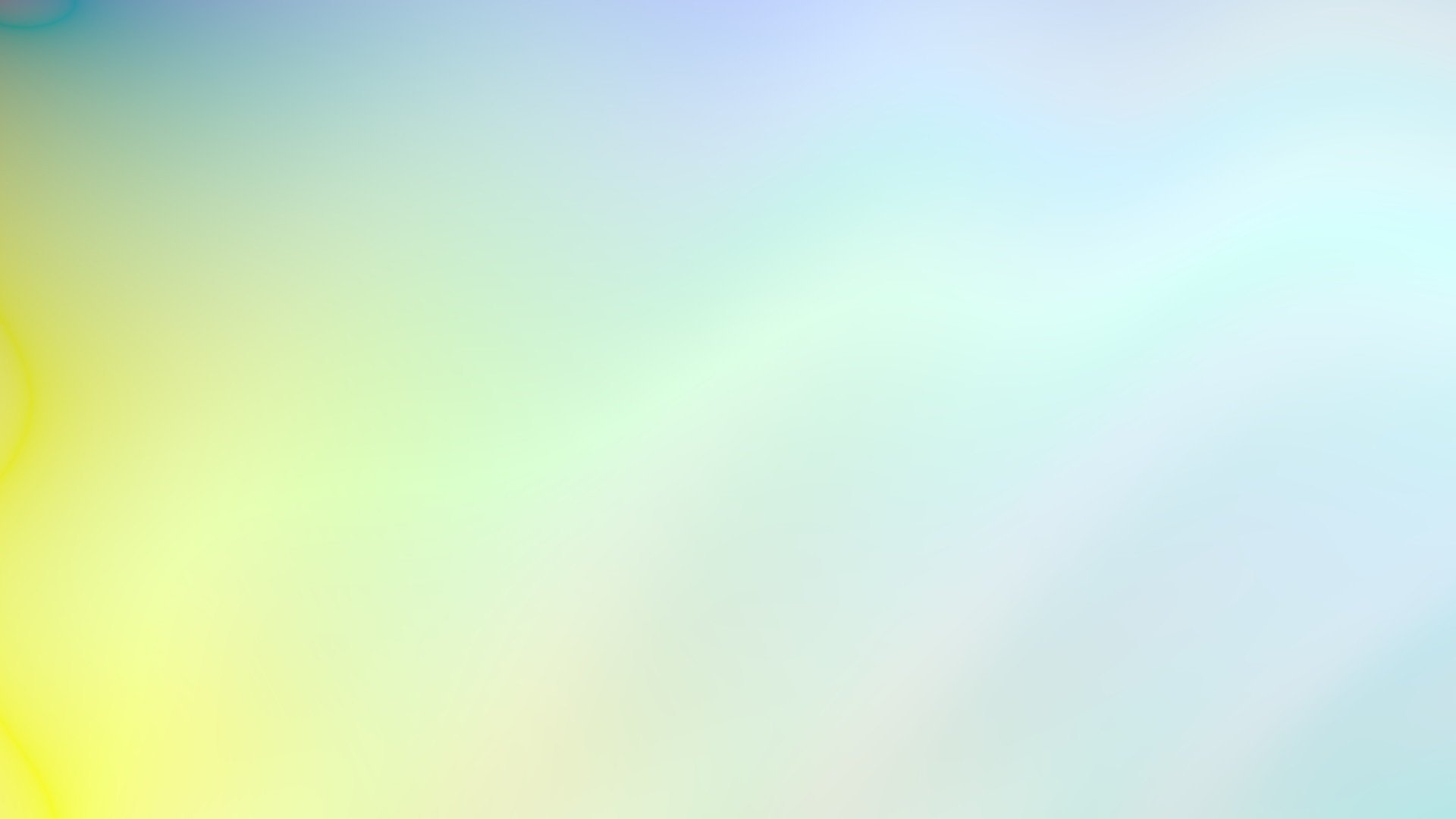 САННЫ ТАП – НАЙДИ ЦИФРУ
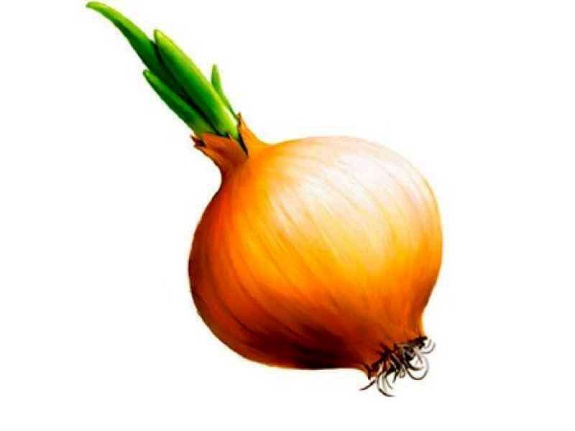 5
1
2
4
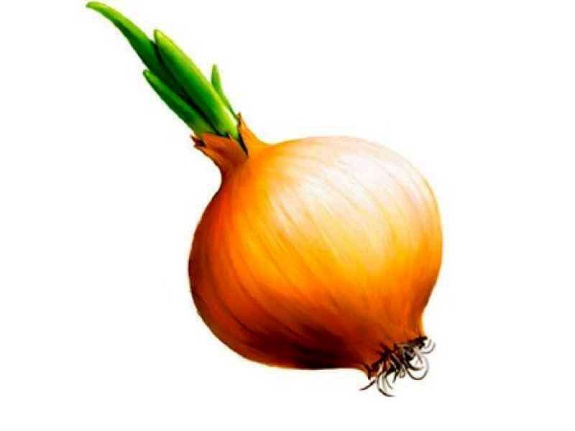 9
6
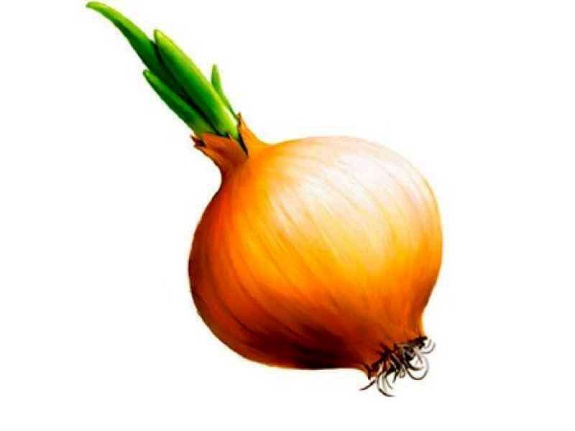 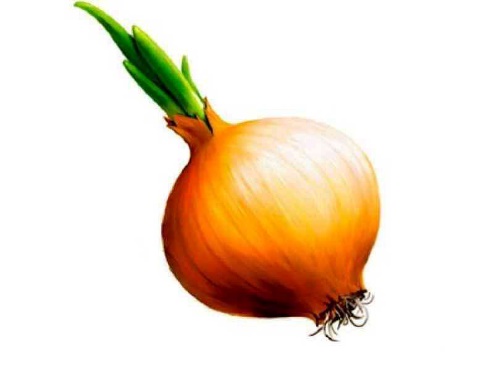 10
7
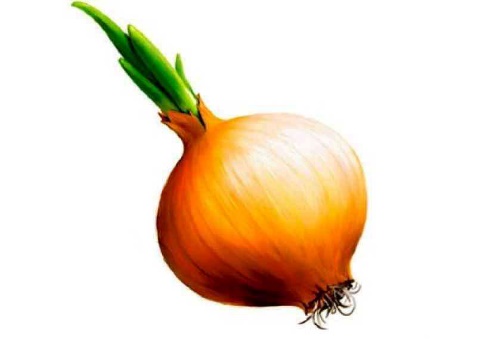 ?
3
8
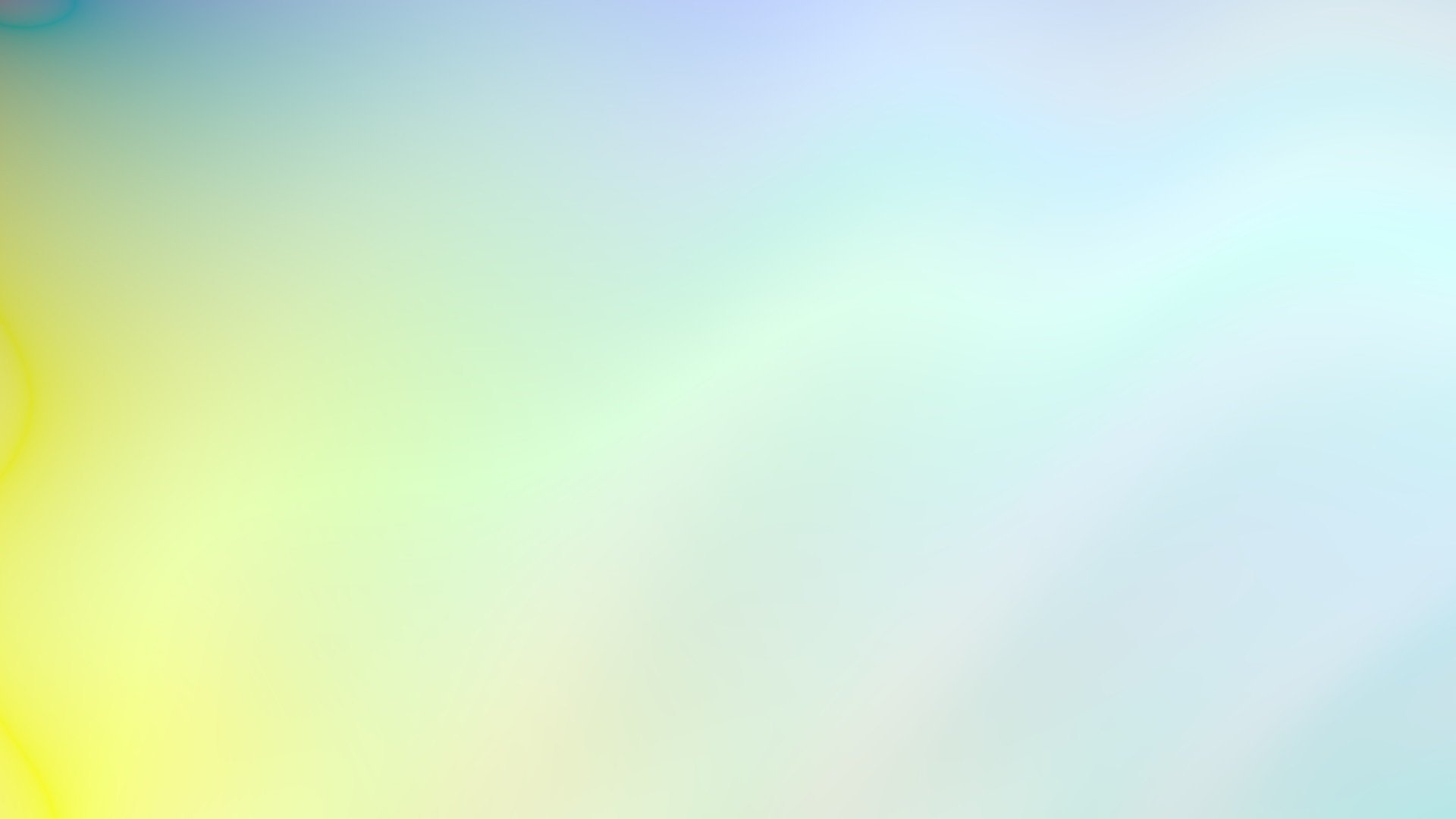 1
8
САННЫ ТАП – НАЙДИ ЦИФРУ
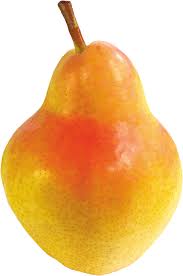 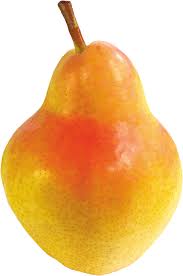 6
4
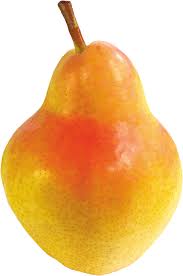 9
7
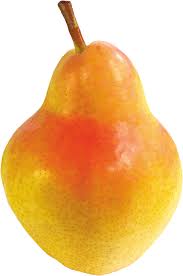 3
10
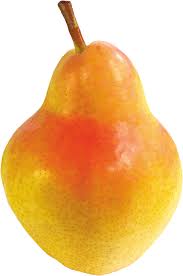 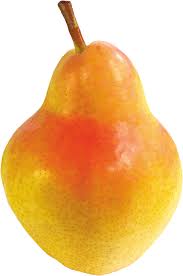 5
2
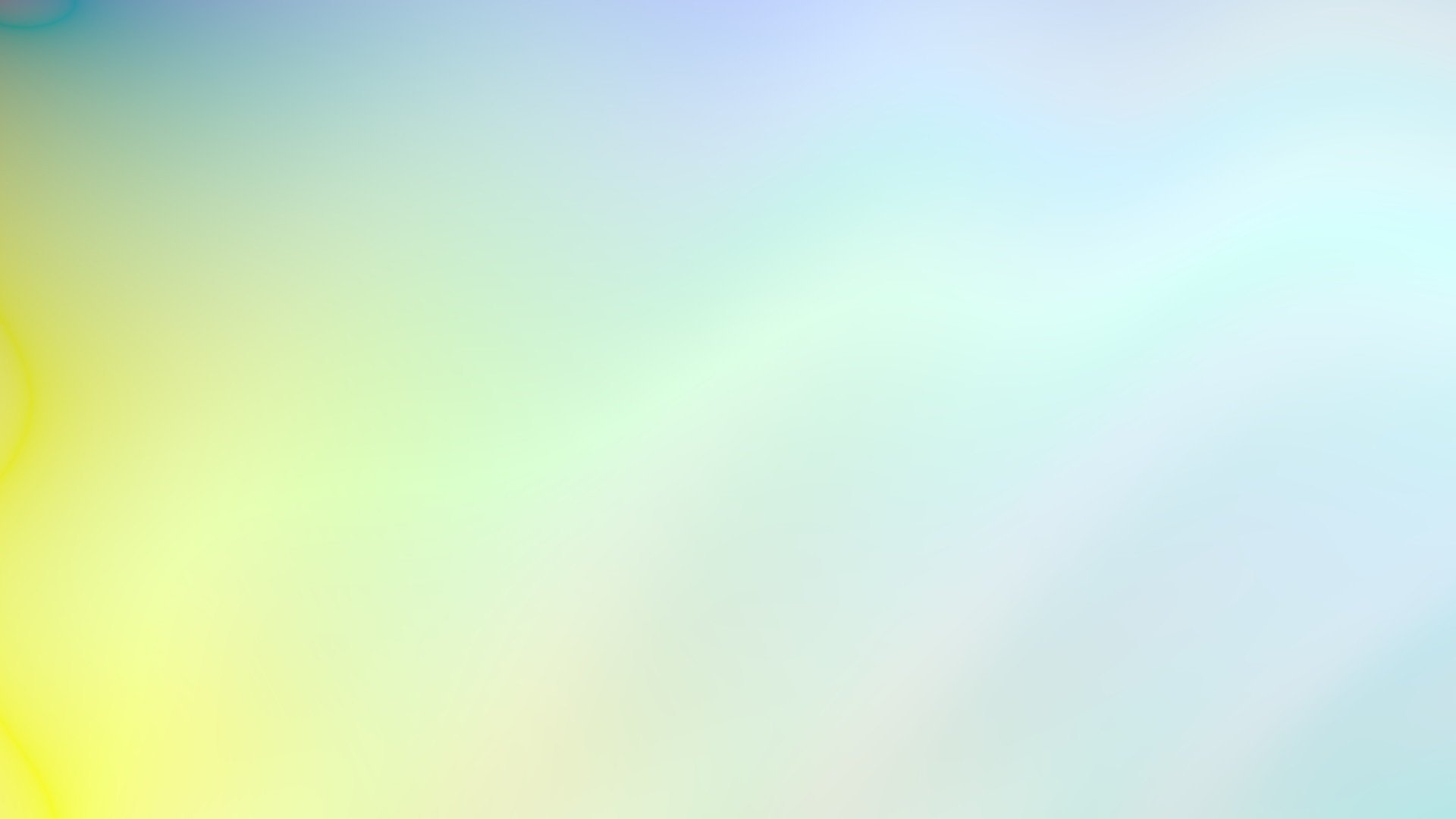 САННЫ ТАП – НАЙДИ ЦИФРУ
2
5
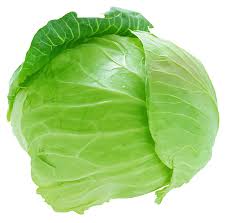 7
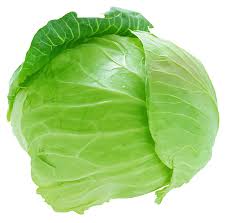 4
6
9
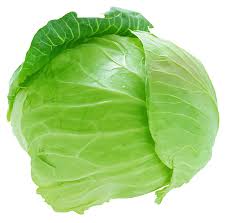 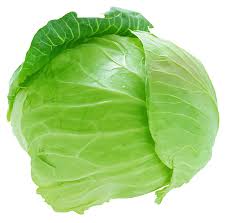 10
8
1
3
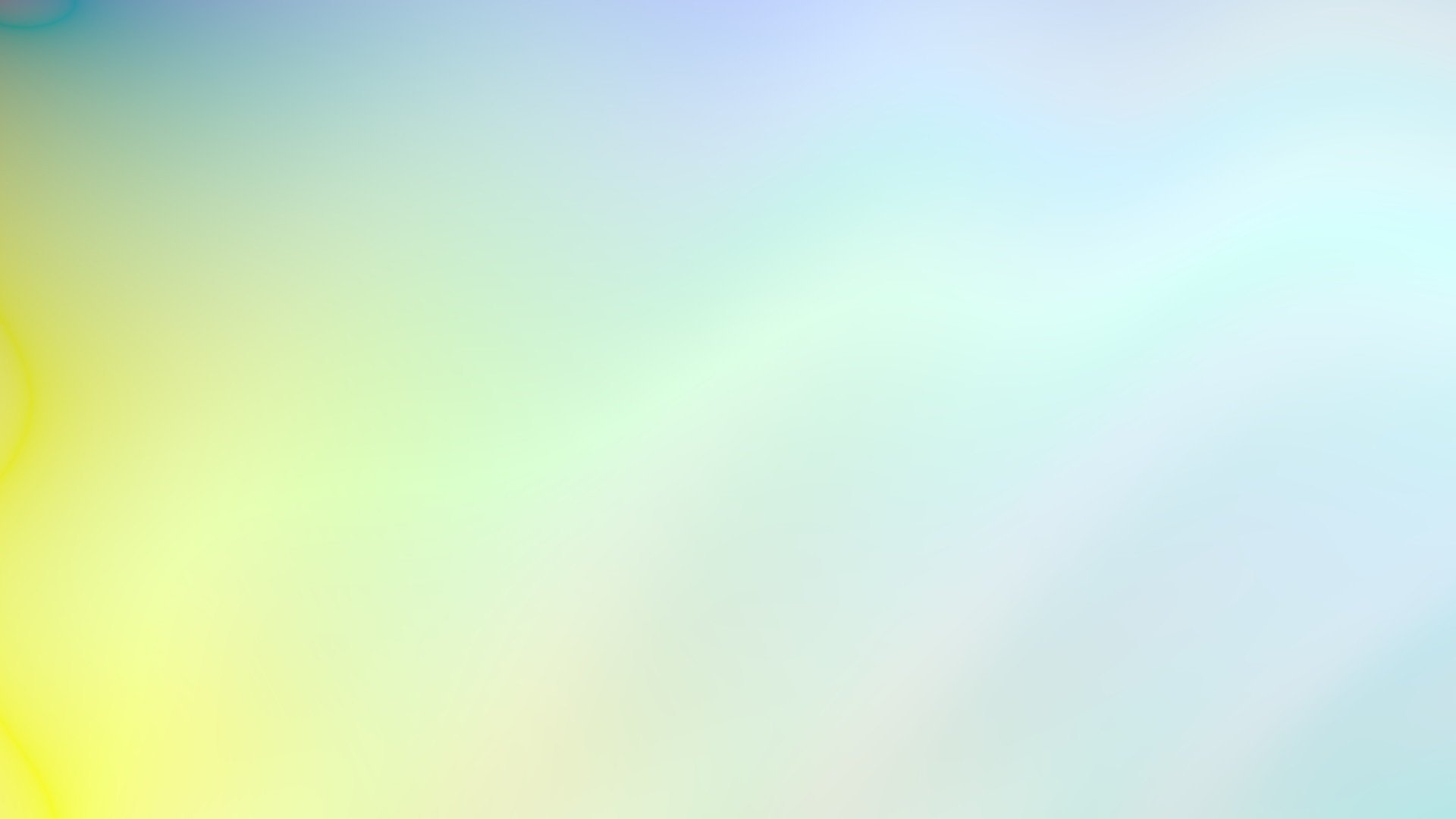 4
1
САННЫ ТАП – НАЙДИ ЦИФРУ
2
5
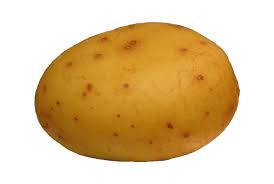 6
3
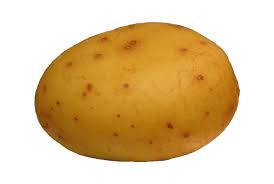 10
8
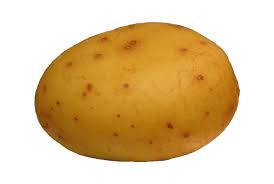 7
9
?
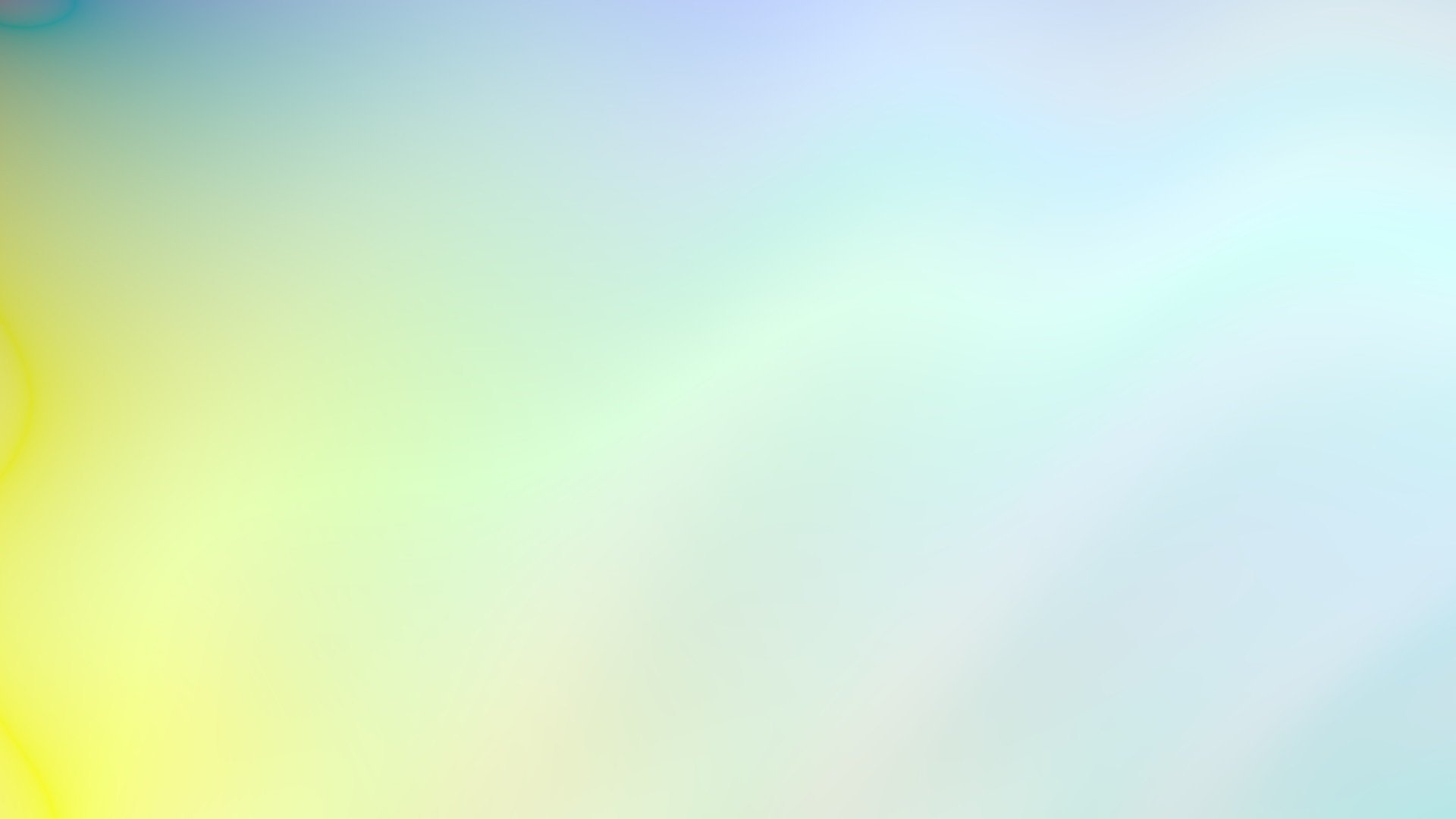 САННЫ ТАП – НАЙДИ ЦИФРУ
1
3
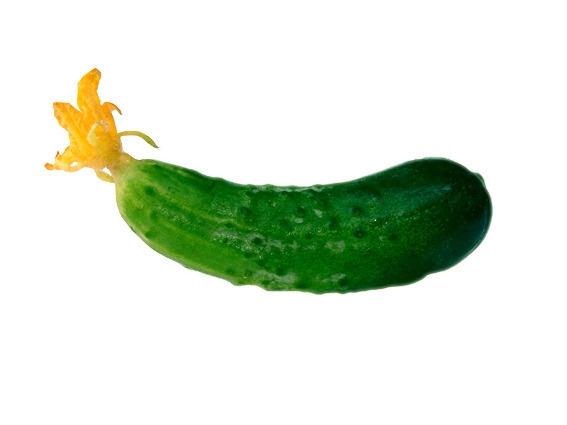 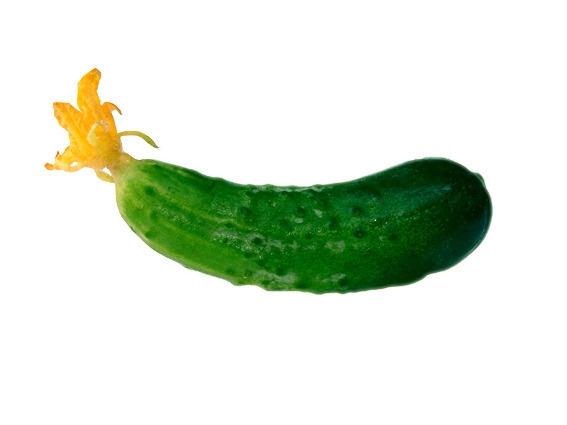 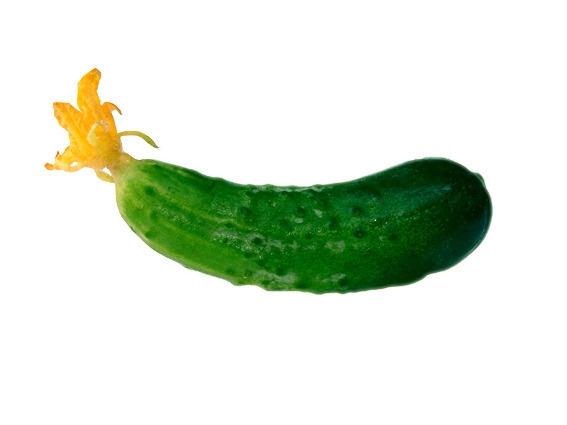 7
5
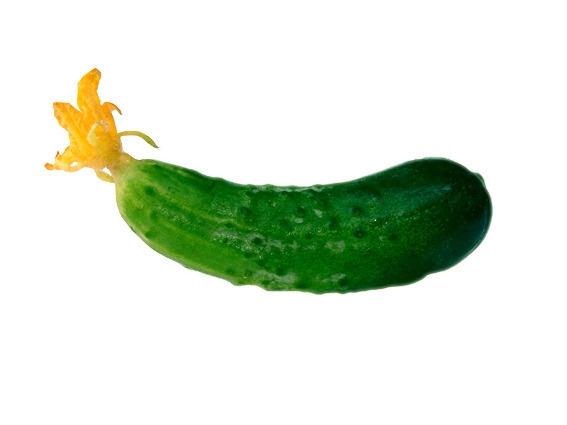 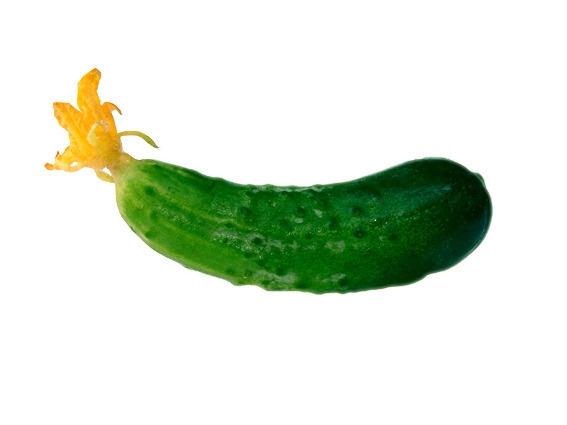 4
9
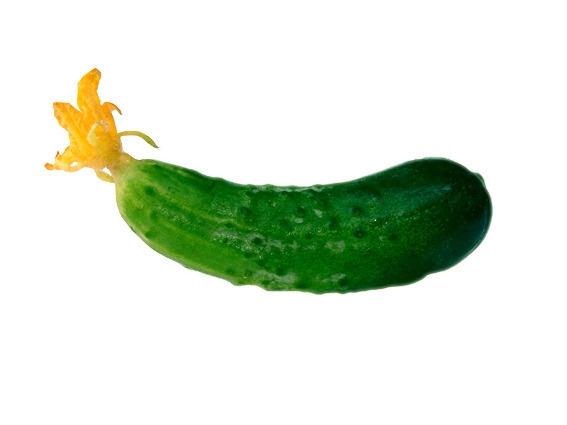 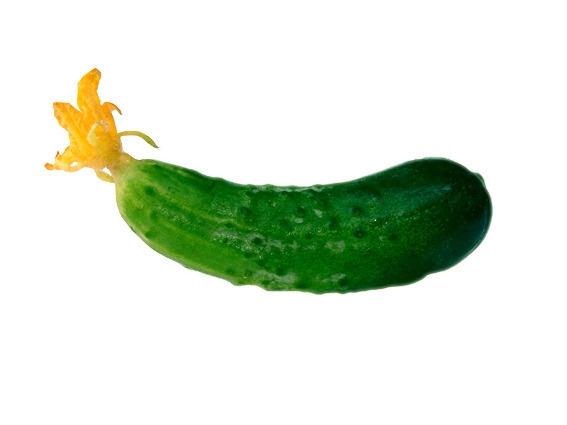 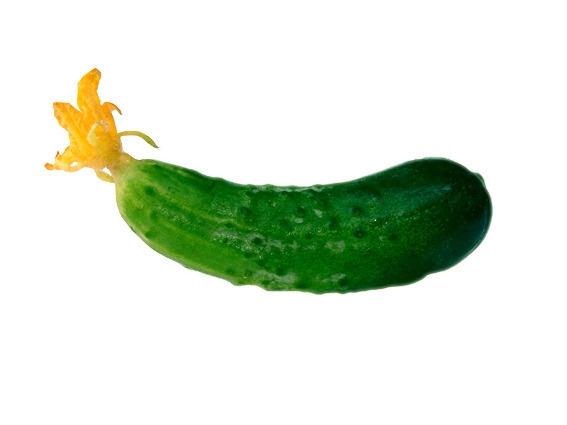 2
6
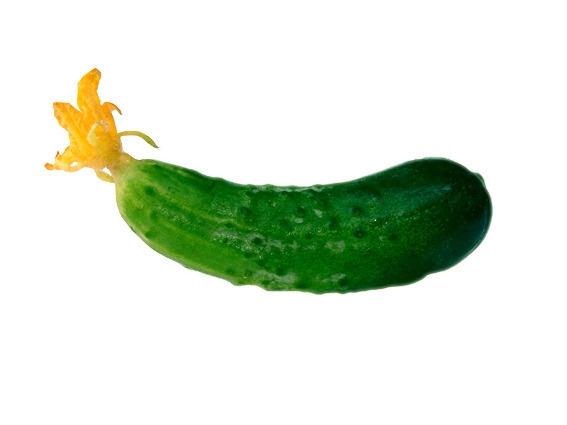 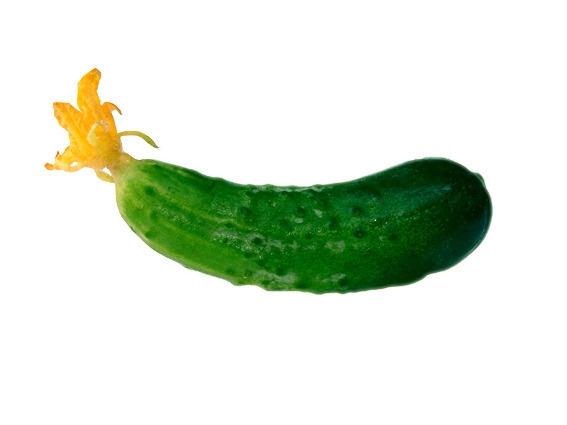 8
10
?
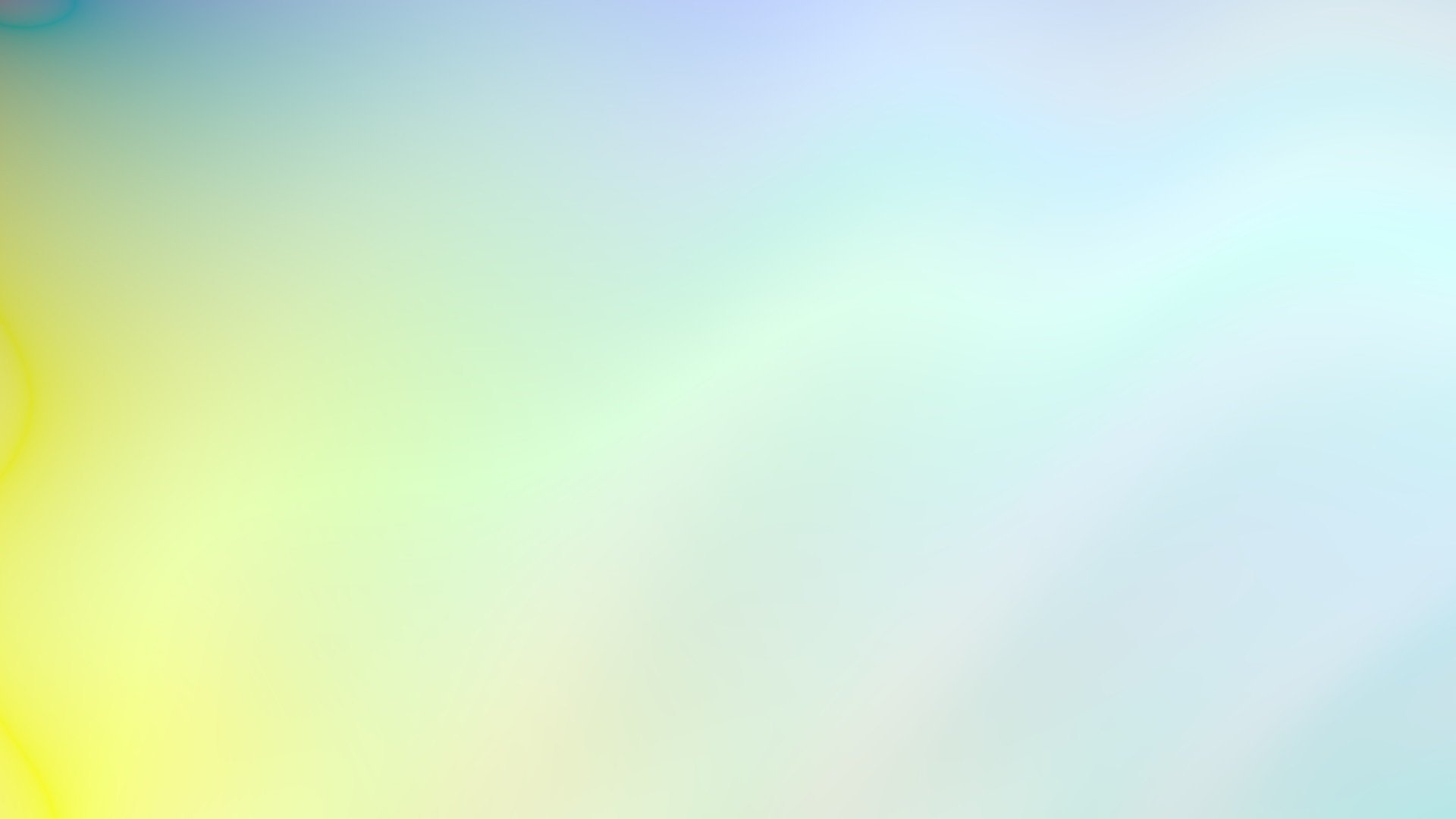 САННЫ ТАП – НАЙДИ  ЦИФРУ
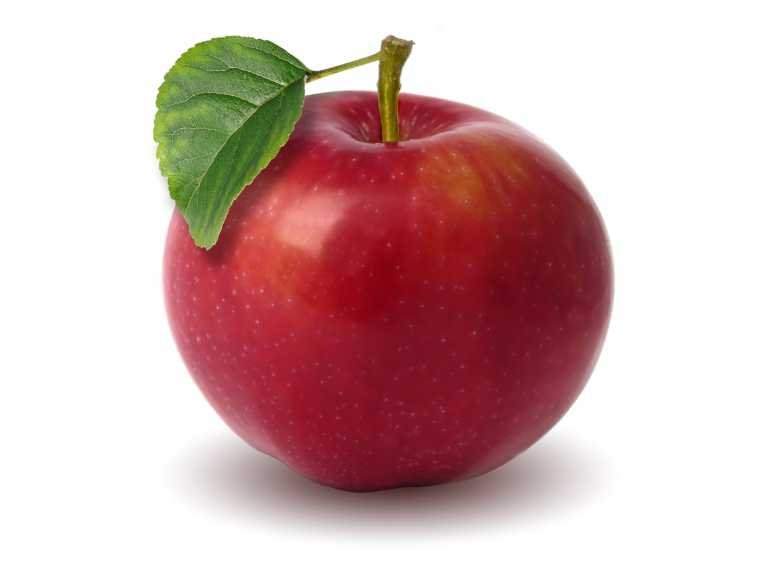 6
1
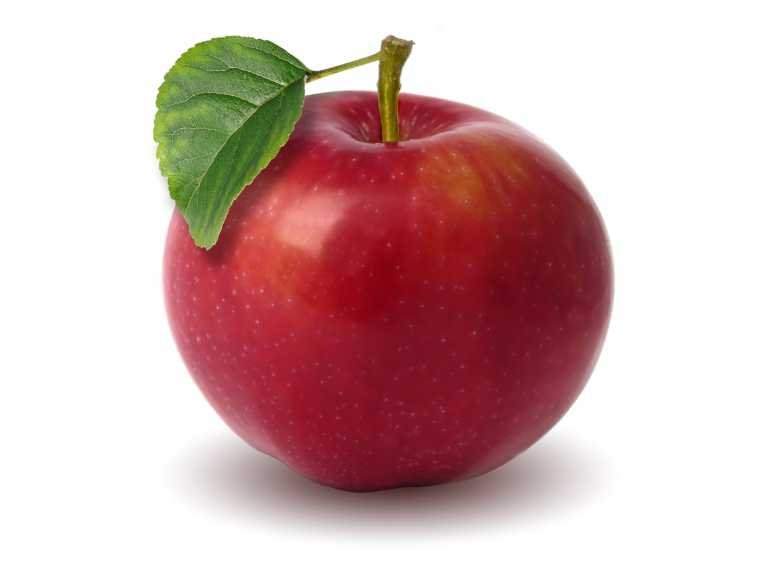 4
3
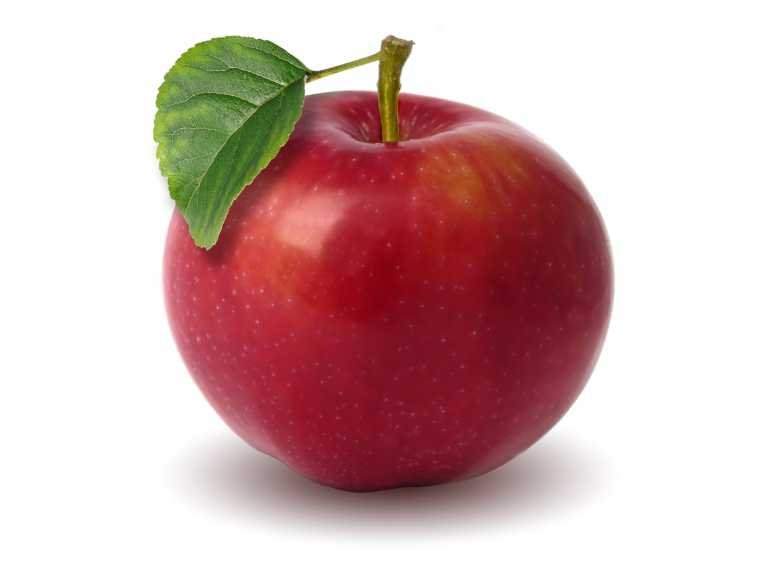 8
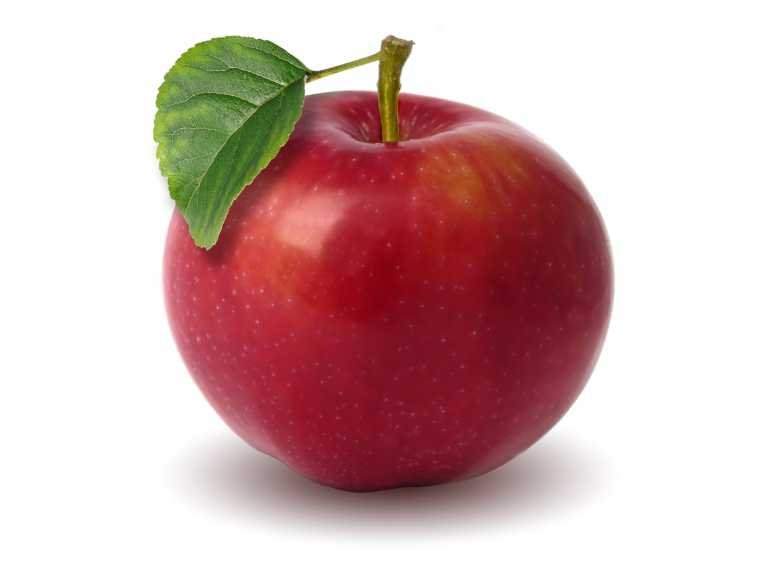 7
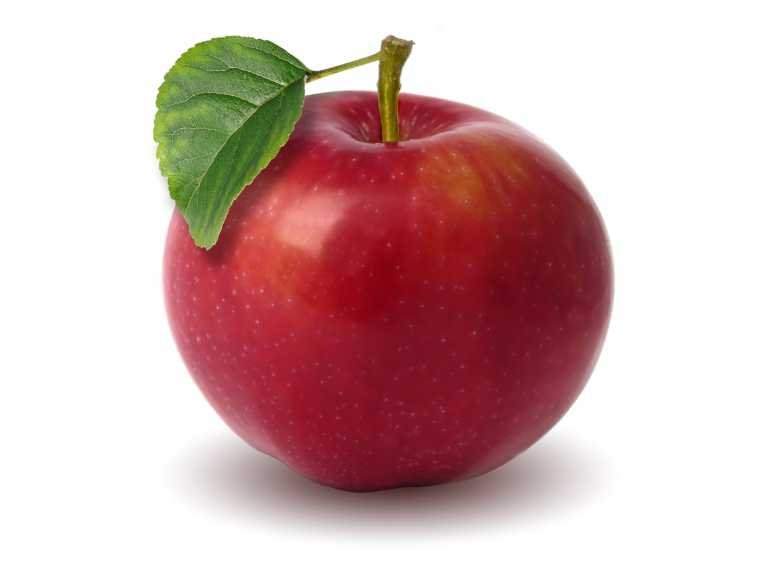 5
2
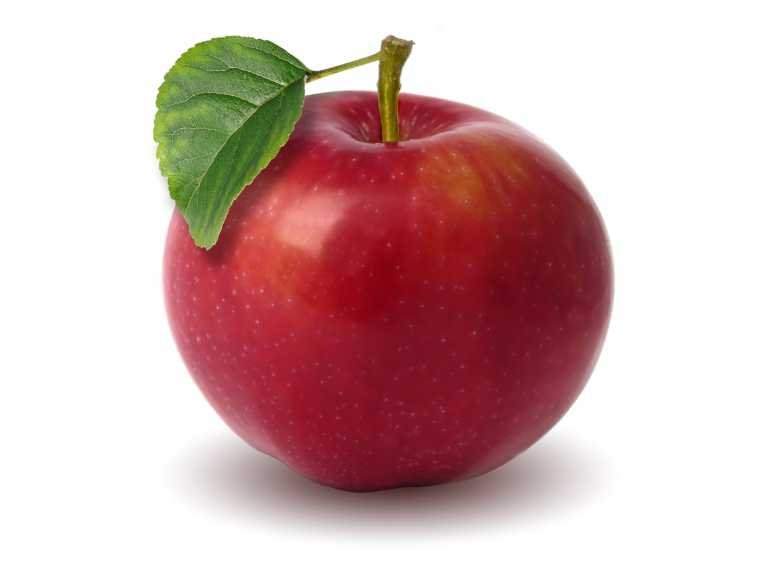 9
10
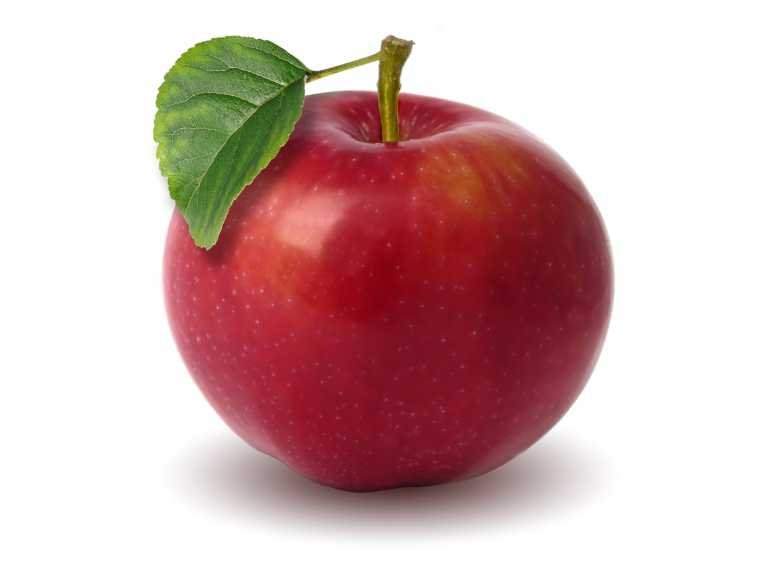 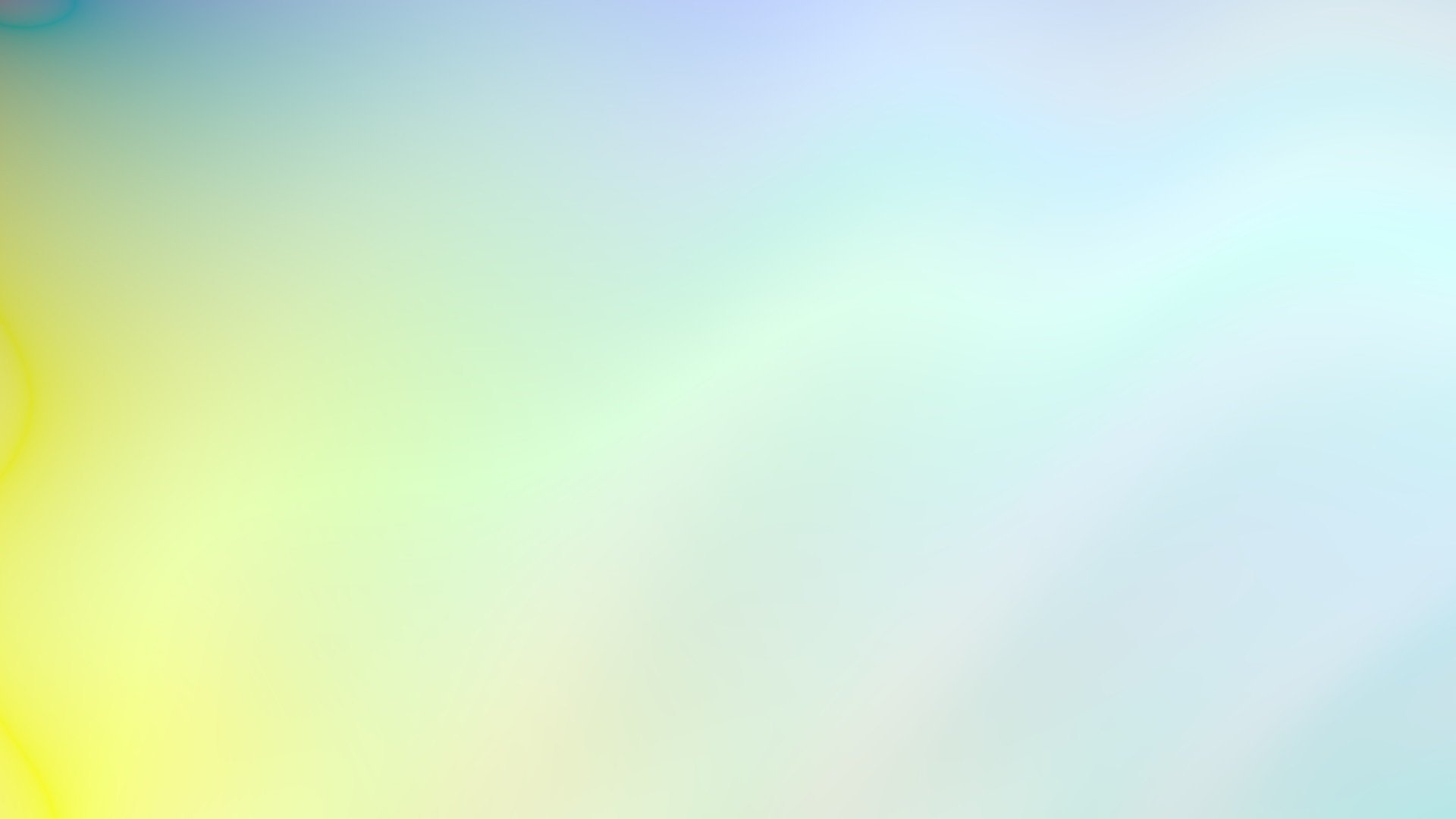 “ТАБЫШМАКНЫҢ ҖАВАБЫН  ТАТАРЧА ӘЙТ” “ОТГАДАЙ ЗАГАДКУ, СКАЖИ ОТВЕТ ПО- ТАТАРСКИ”
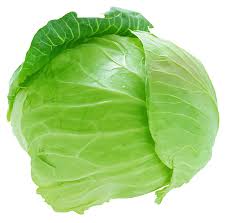 ?
Как надела сто рубах,
Захрустела на зубах.
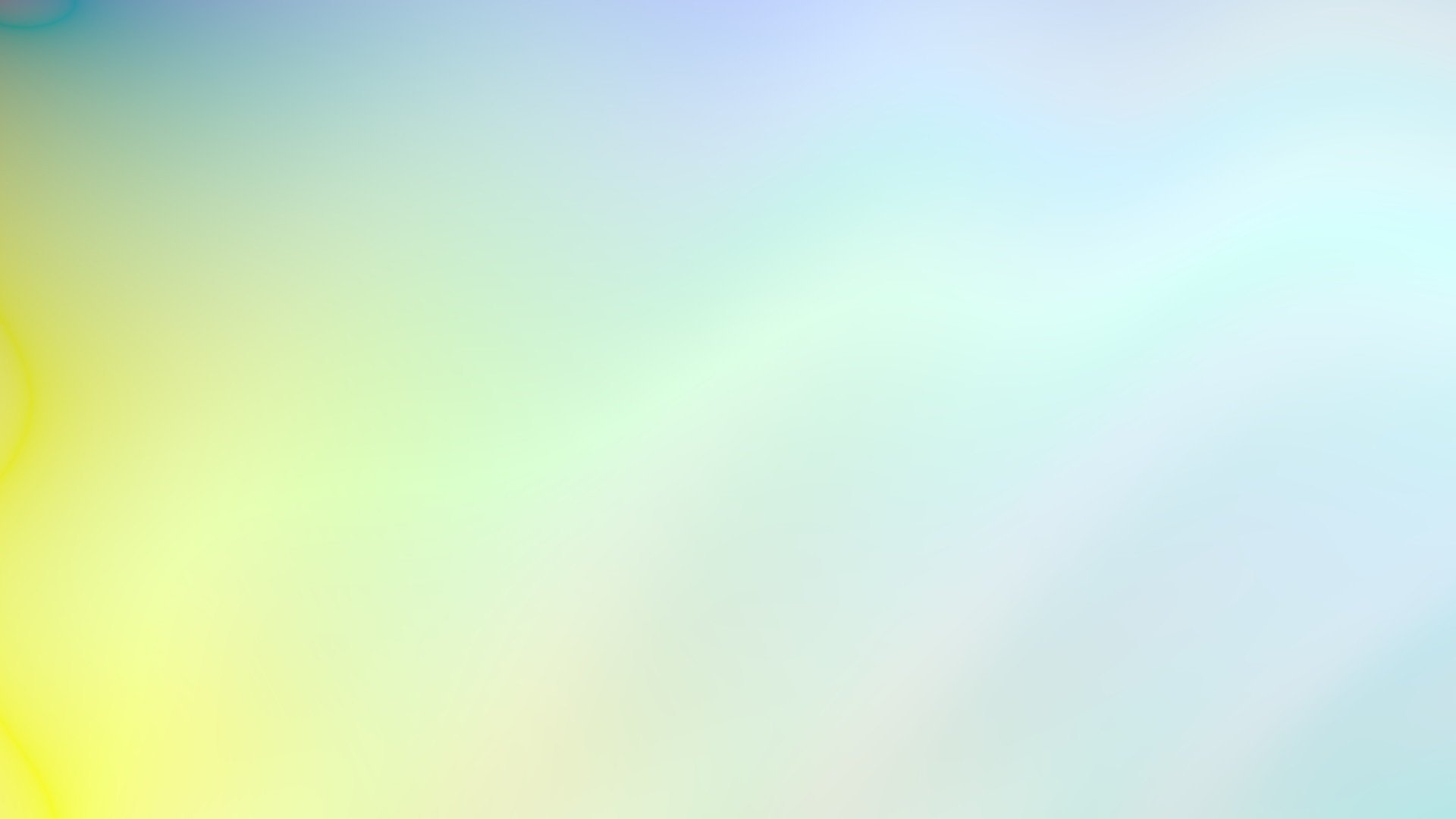 “ТАБЫШМАКНЫҢ ҖАВАБЫН  ТАТАРЧА ӘЙТ” “ОТГАДАЙ ЗАГАДКУ, СКАЖИ ОТВЕТ ПО- ТАТАРСКИ”
?
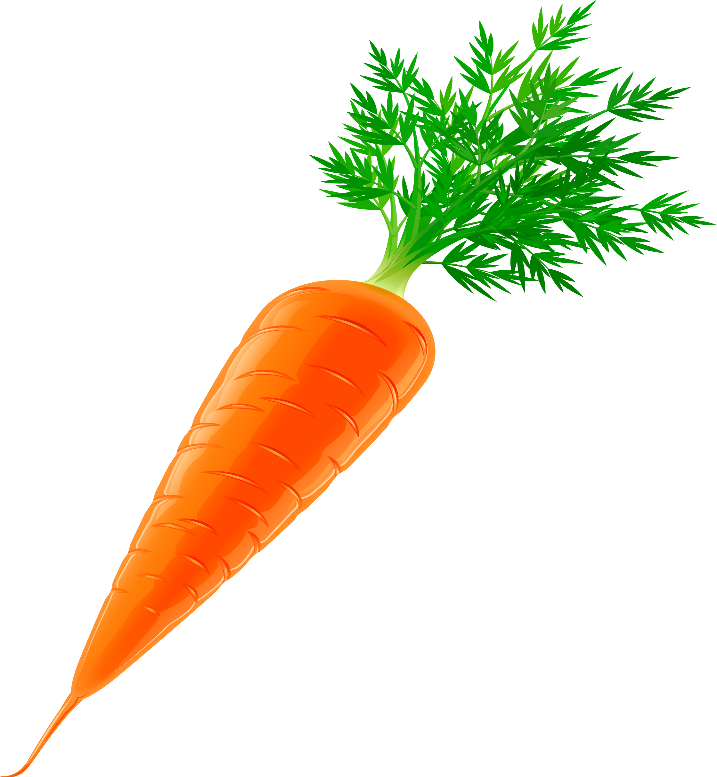 Красна девица
Сидит в темнице,
А коса на улице.
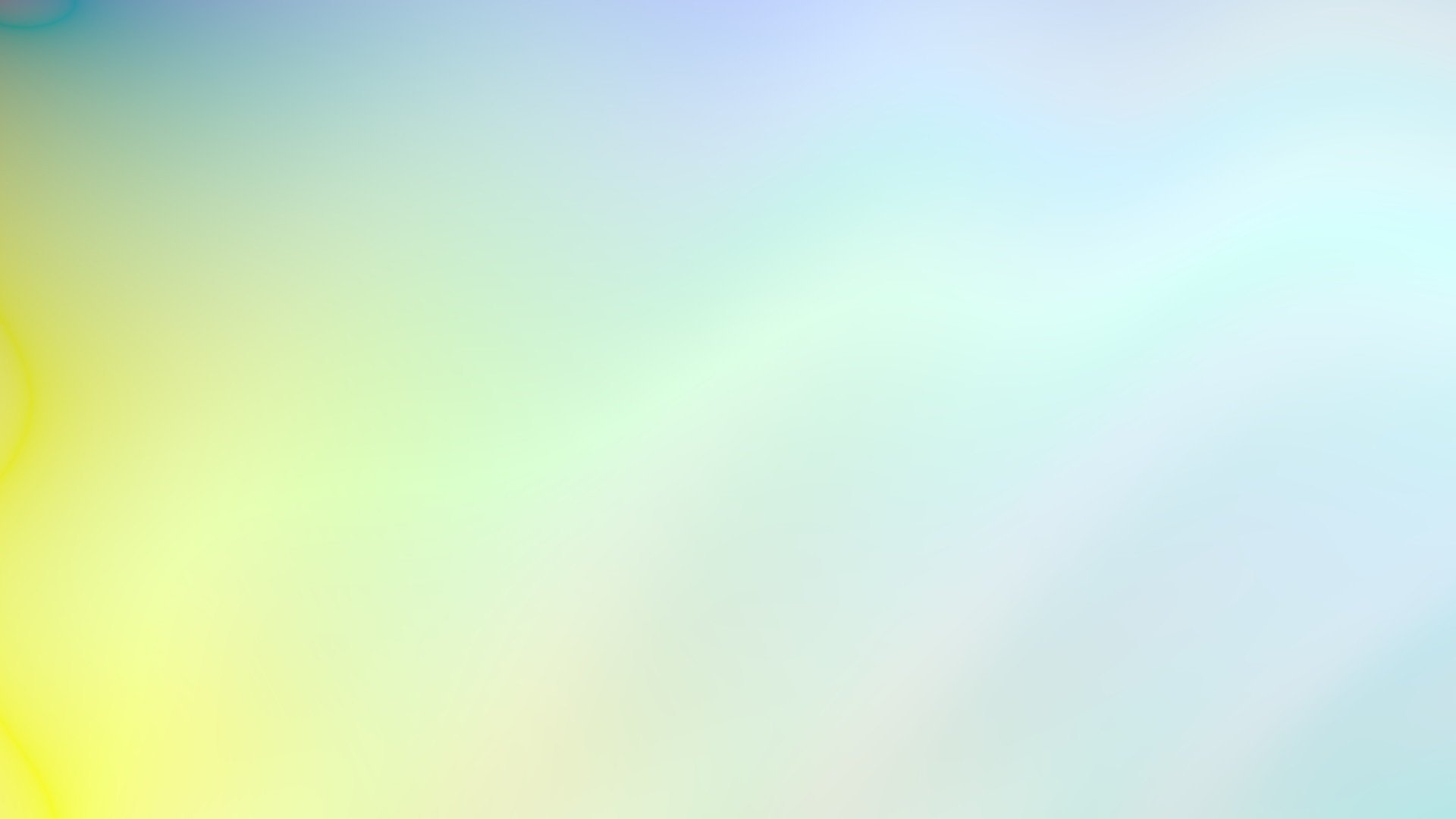 “ТАБЫШМАКНЫҢ ҖАВАБЫН  ТАТАРЧА ӘЙТ” “ОТГАДАЙ ЗАГАДКУ, СКАЖИ ОТВЕТ ПО- ТАТАРСКИ”
?
Сидит дед во сто шуб одет,
Кто его раздевает,
Тот слезы проливает.
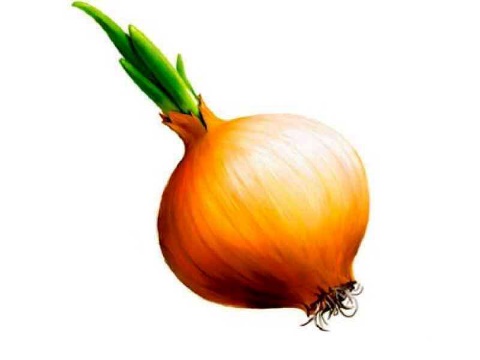 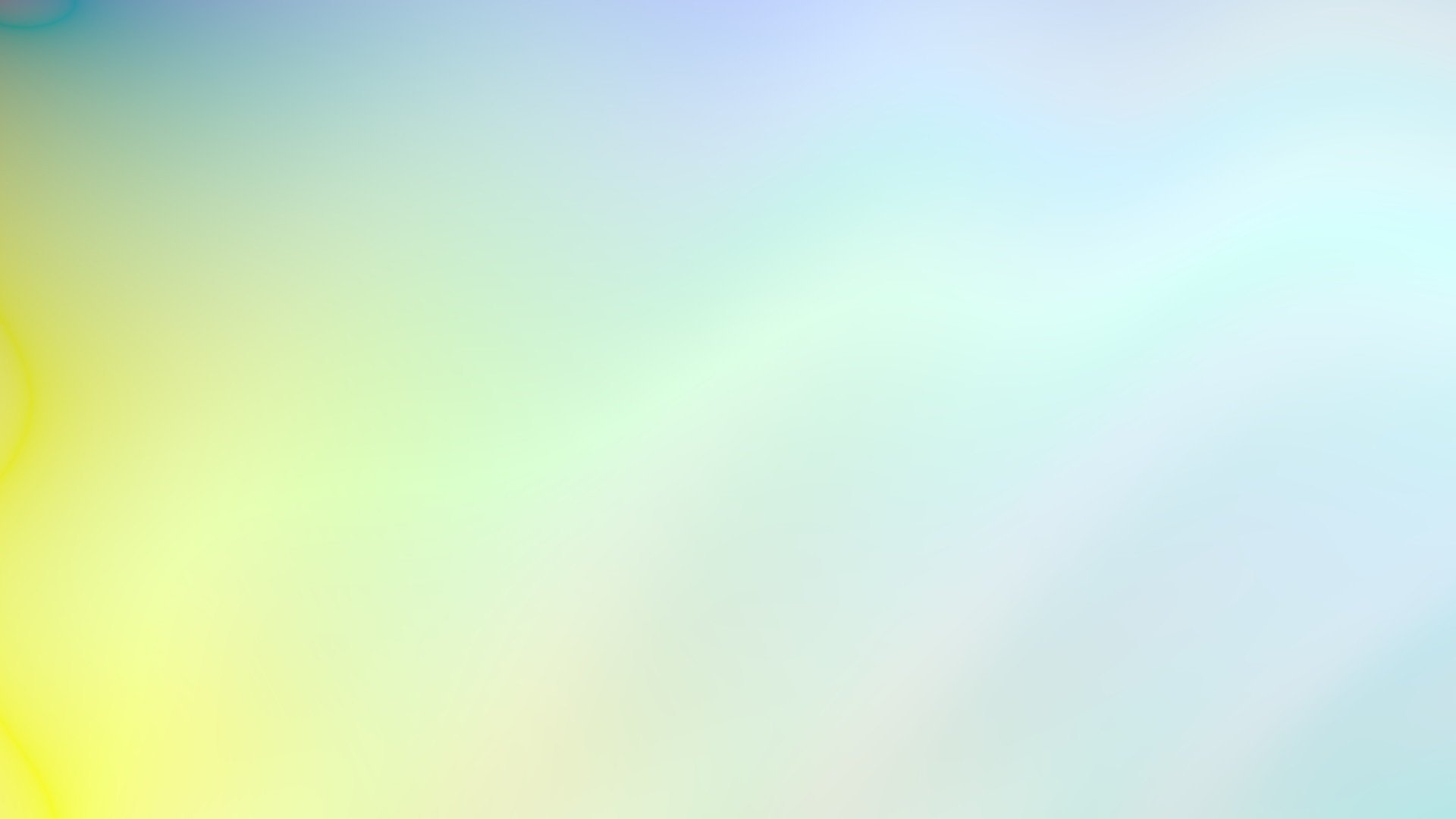 “ТАБЫШМАКНЫҢ ҖАВАБЫН  ТАТАРЧА ӘЙТ” “ОТГАДАЙ ЗАГАДКУ, СКАЖИ ОТВЕТ ПО- ТАТАРСКИ”
?
Как на нашей грядке
Выросли загадки
Сочные да крупные,
Вот такие круглые.
Летом зеленеют,
К осени краснеют.
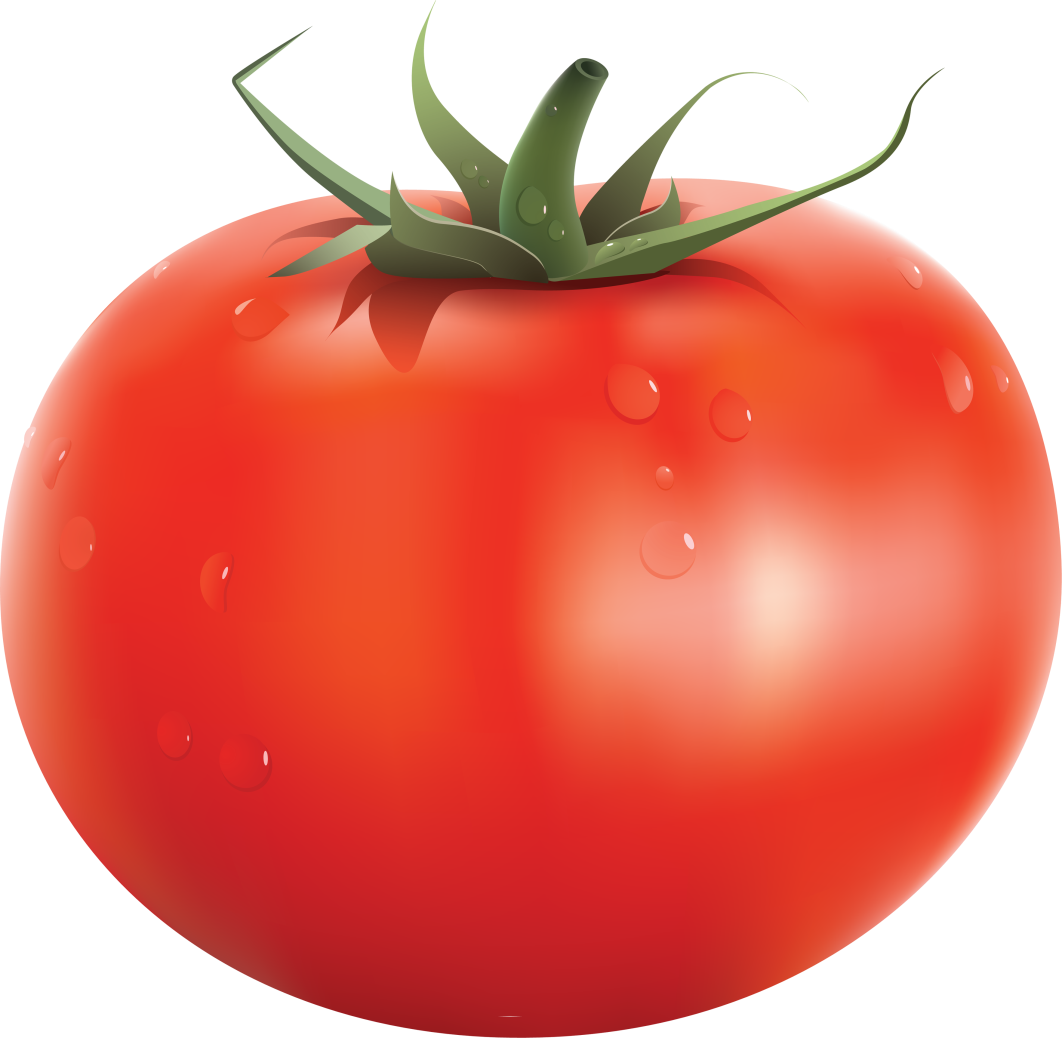 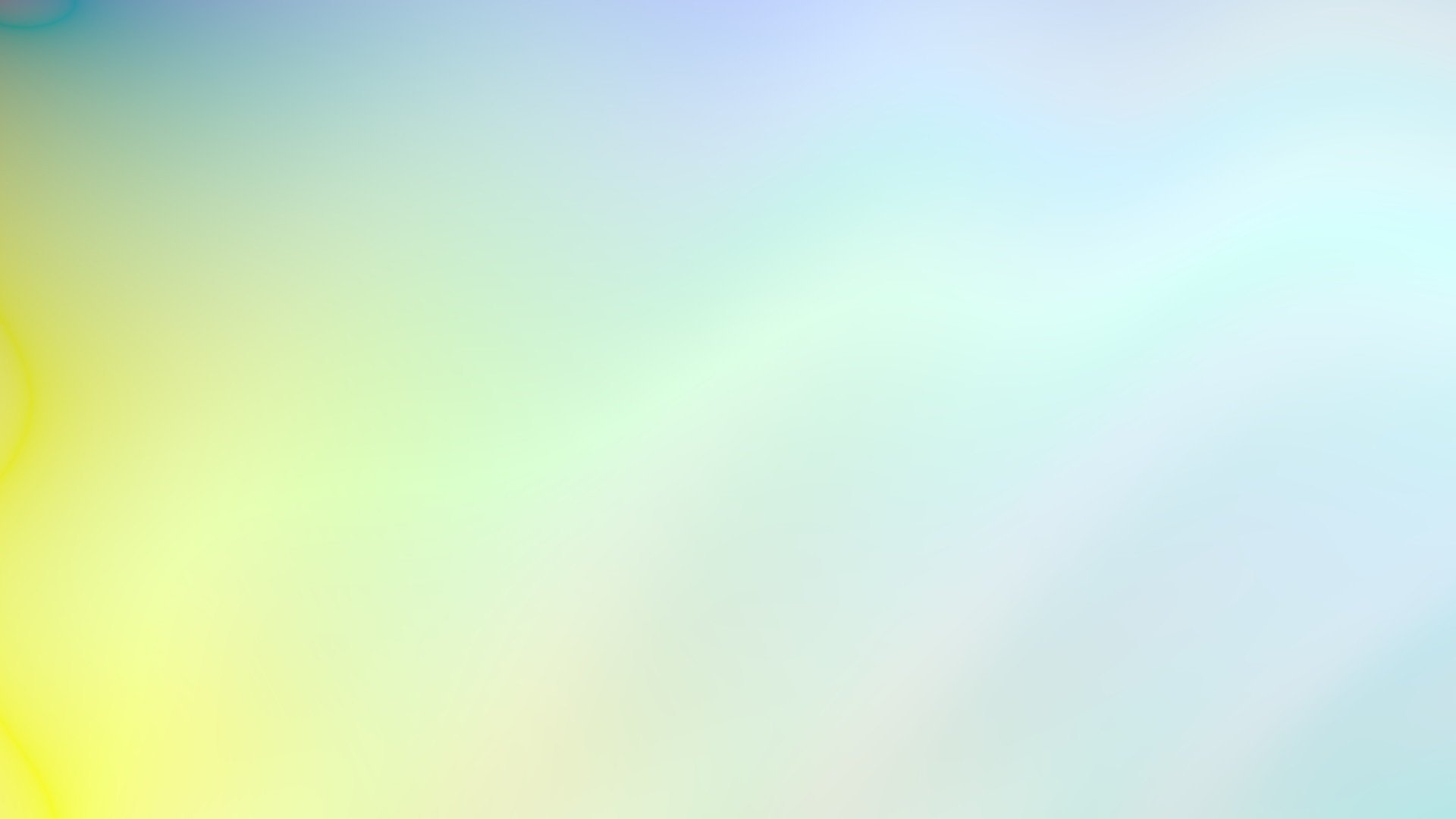 “ТАБЫШМАКНЫҢ ҖАВАБЫН  ТАТАРЧА ӘЙТ”
“ОТГАДАЙ ЗАГАДКУ, СКАЖИ ОТВЕТ ПО- ТАТАРСКИ”
?
Как на нашей грядке
Выросли загадки
Сочные да крупные,
Вот такие круглые.
Летом зеленеют,
К осени краснеют.
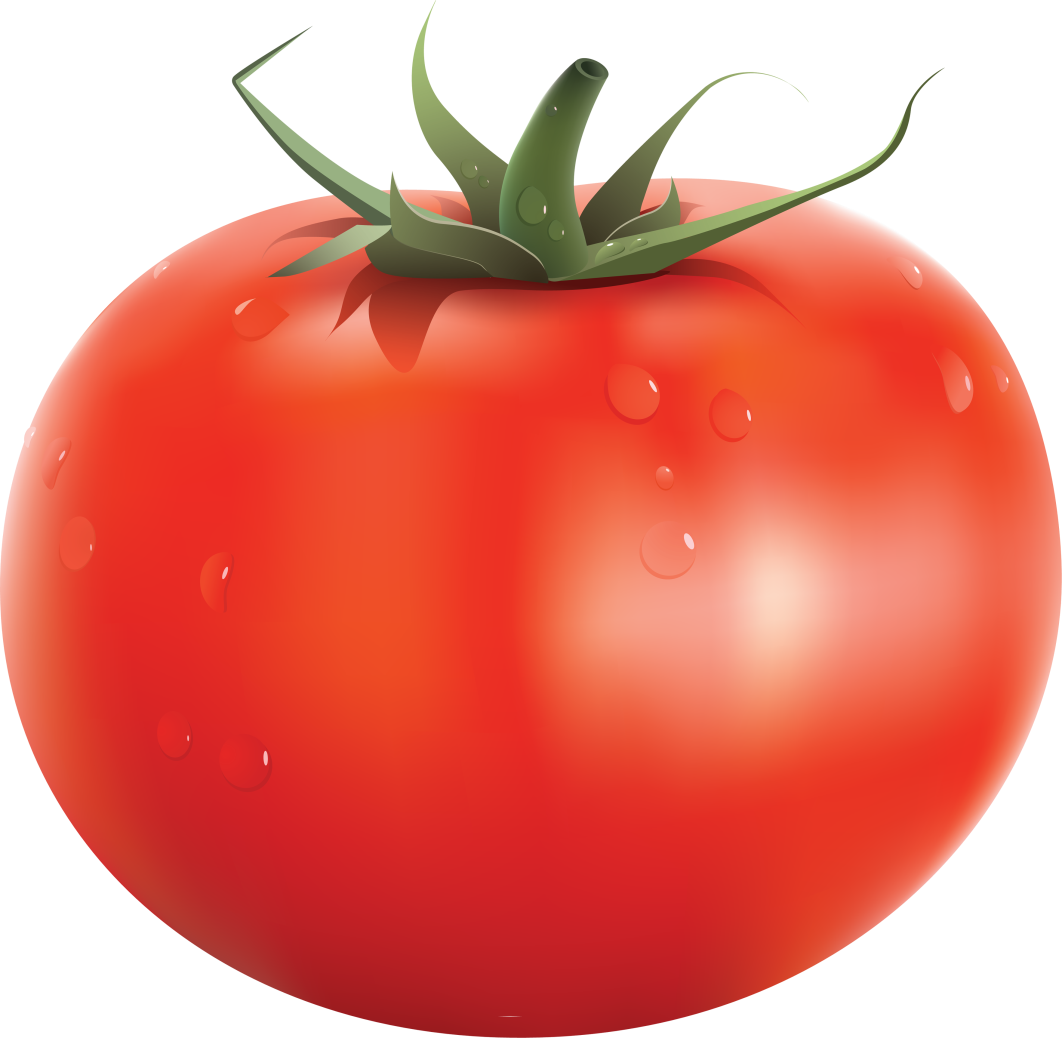 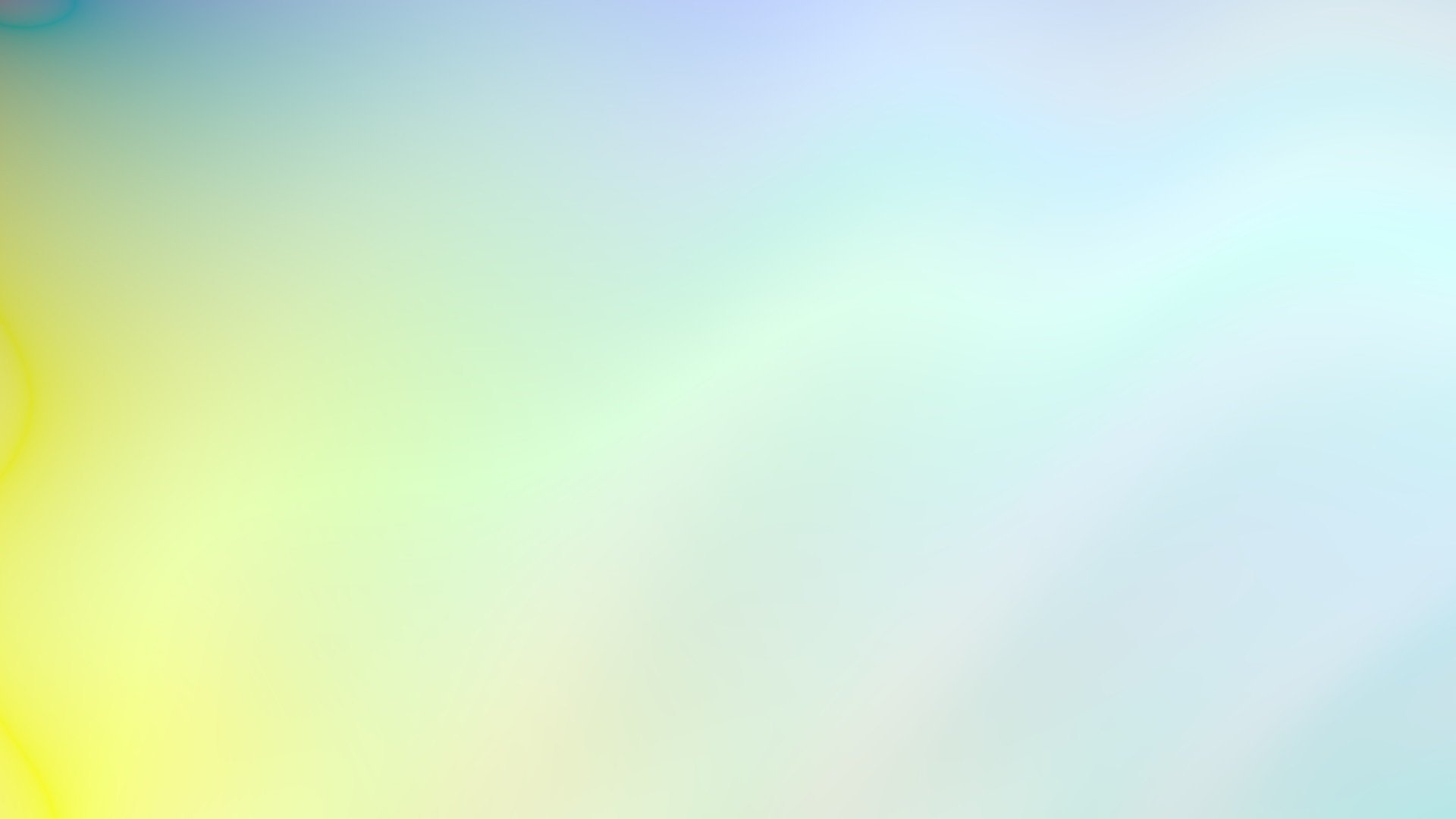 “ТАБЫШМАКНЫҢ ҖАВАБЫН  ТАТАРЧА ӘЙТ” “ОТГАДАЙ ЗАГАДКУ, СКАЖИ ОТВЕТ ПО- ТАТАРСКИ”
?
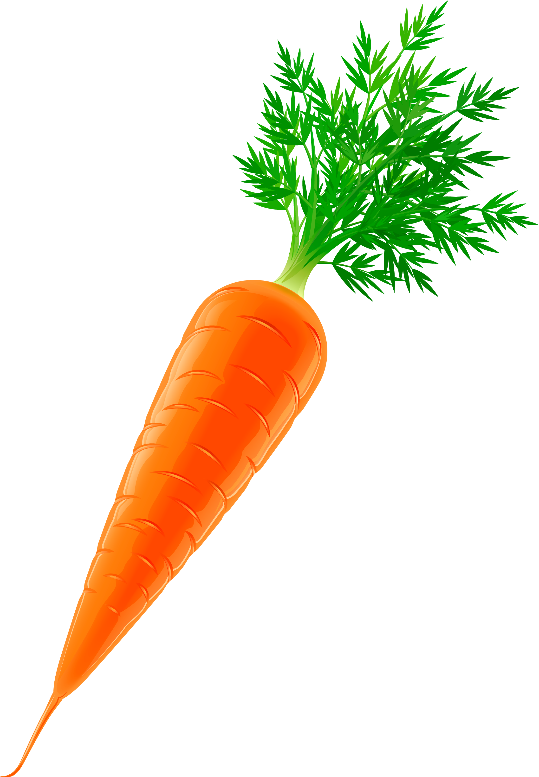 Красна девица
Сидит в темнице,
А коса на улице.
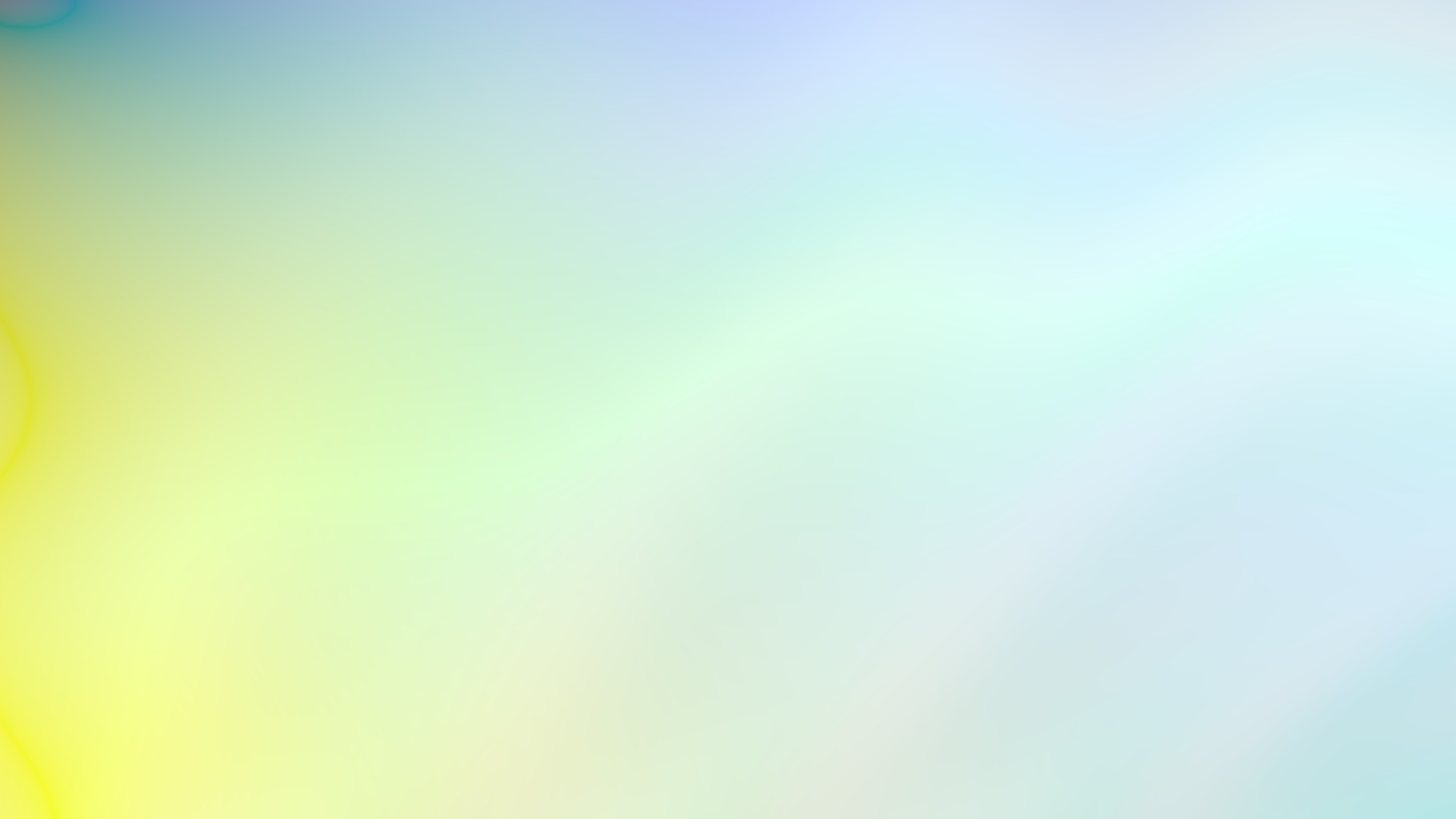 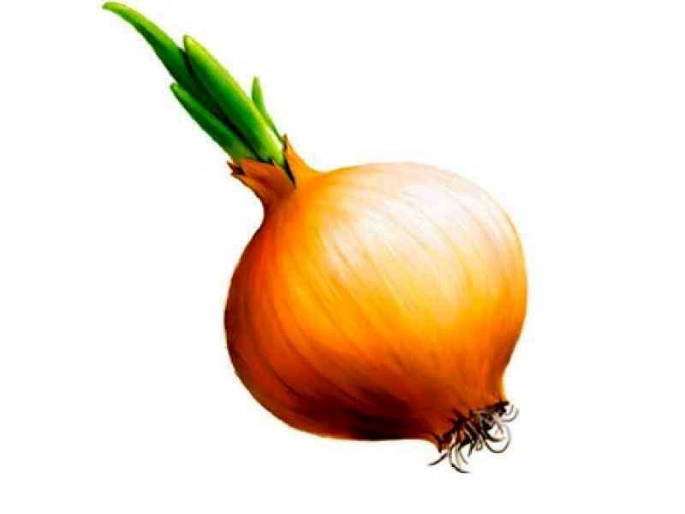 “НӘРСӘ ЮК?”
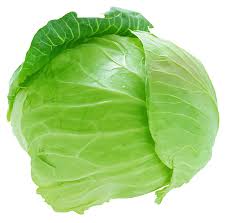 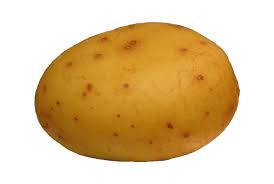 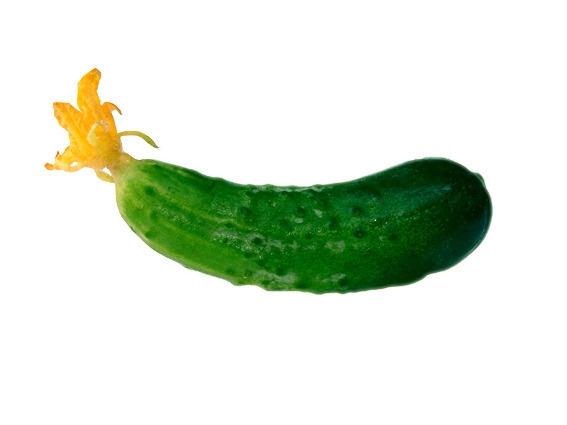 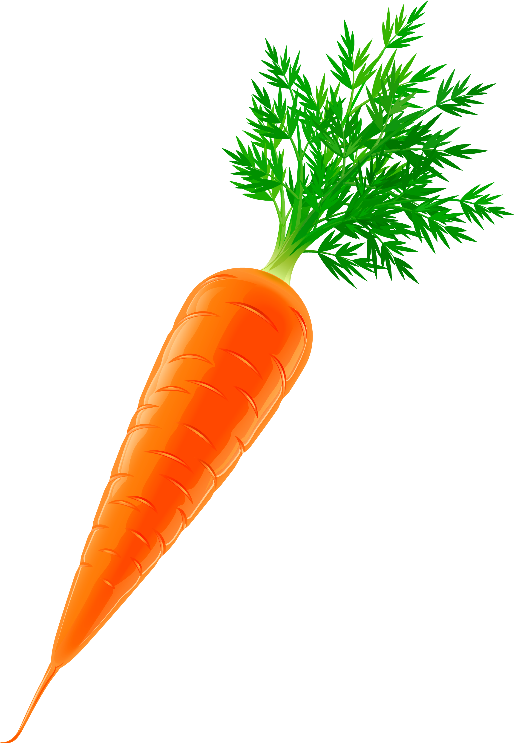 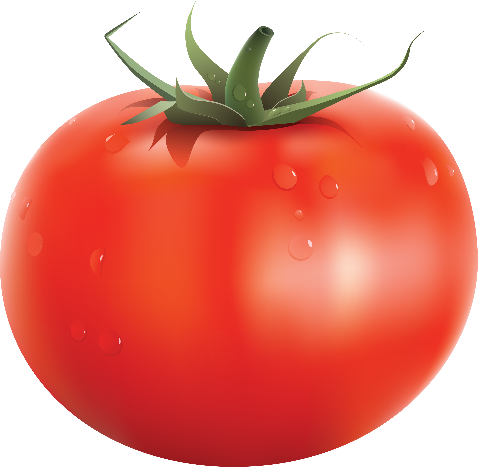 Предметны алырга
Убрать предмет
СУГАН
ПОМИДОР
КИШЕР
БӘРӘҢГЕ
КӘБЕСТӘ
КЫЯР
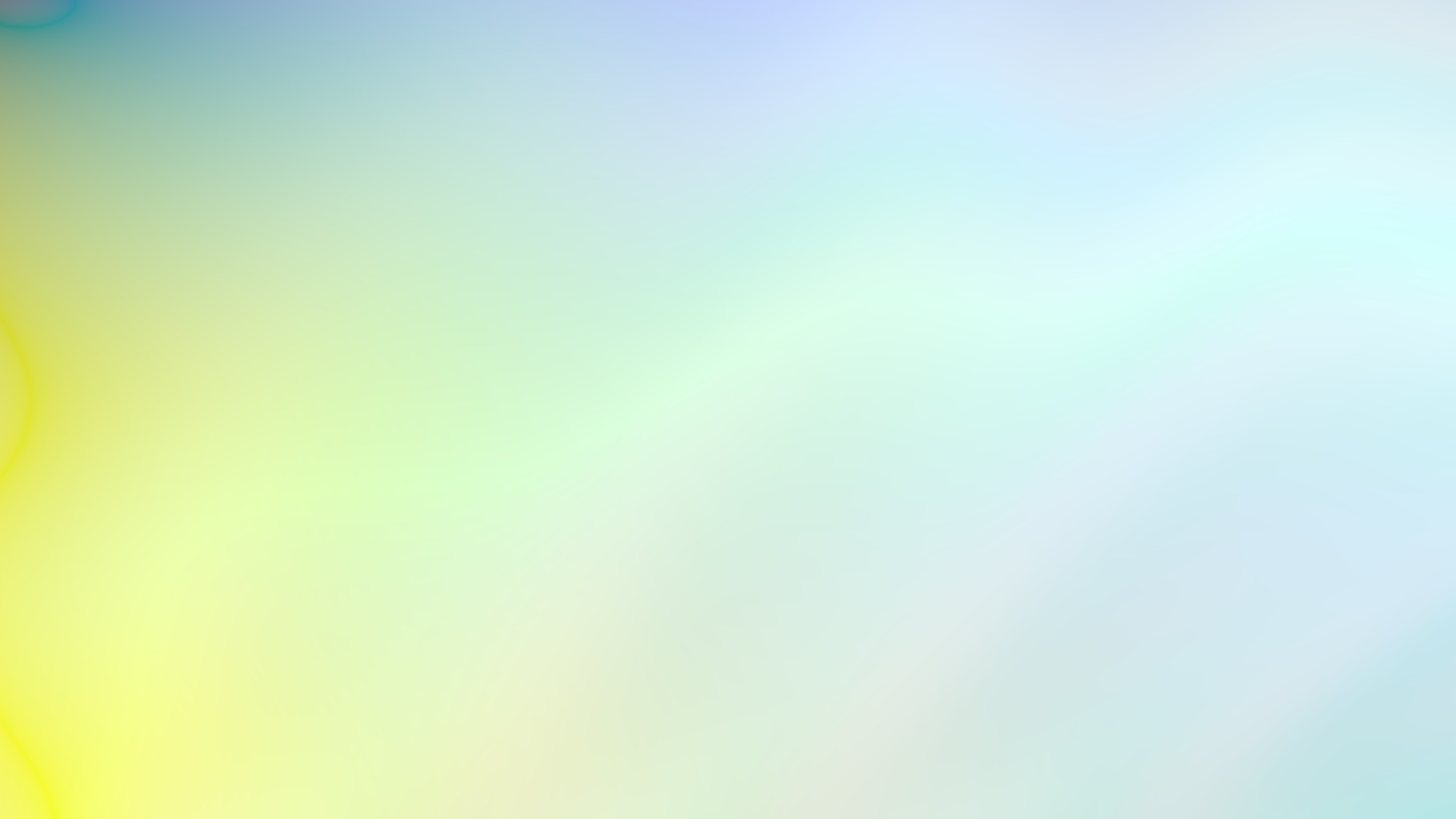 НӘРСӘ ЮК?
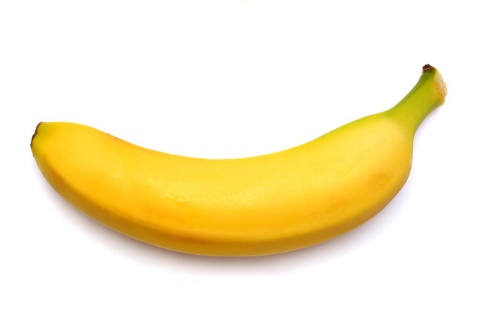 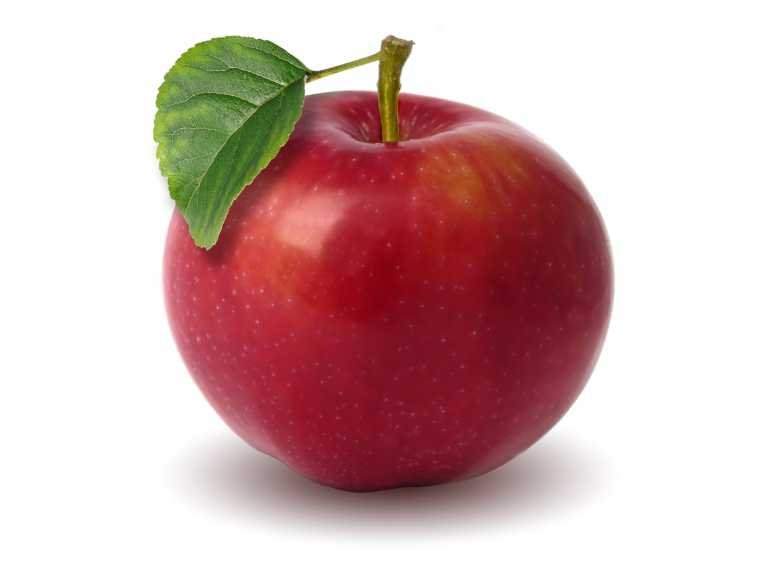 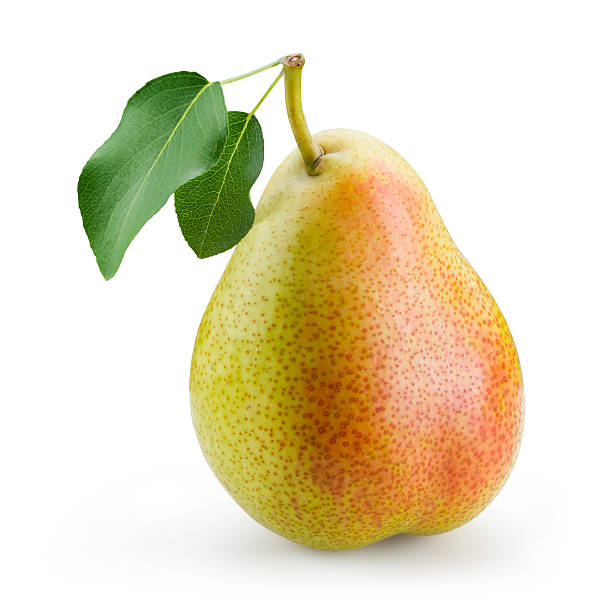 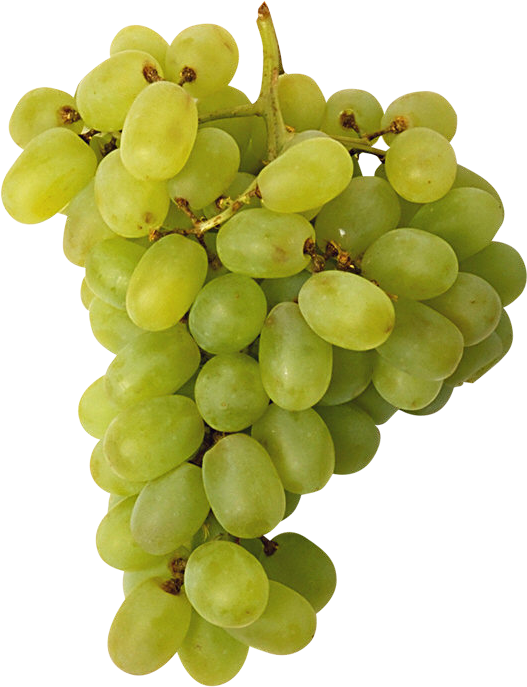 ПРЕДМЕТНЫ АЛЫРГА
УБРАТЬ ПРЕДМЕТ
АЛМА
ВИНОГРАД
ГРУША
БАНАН
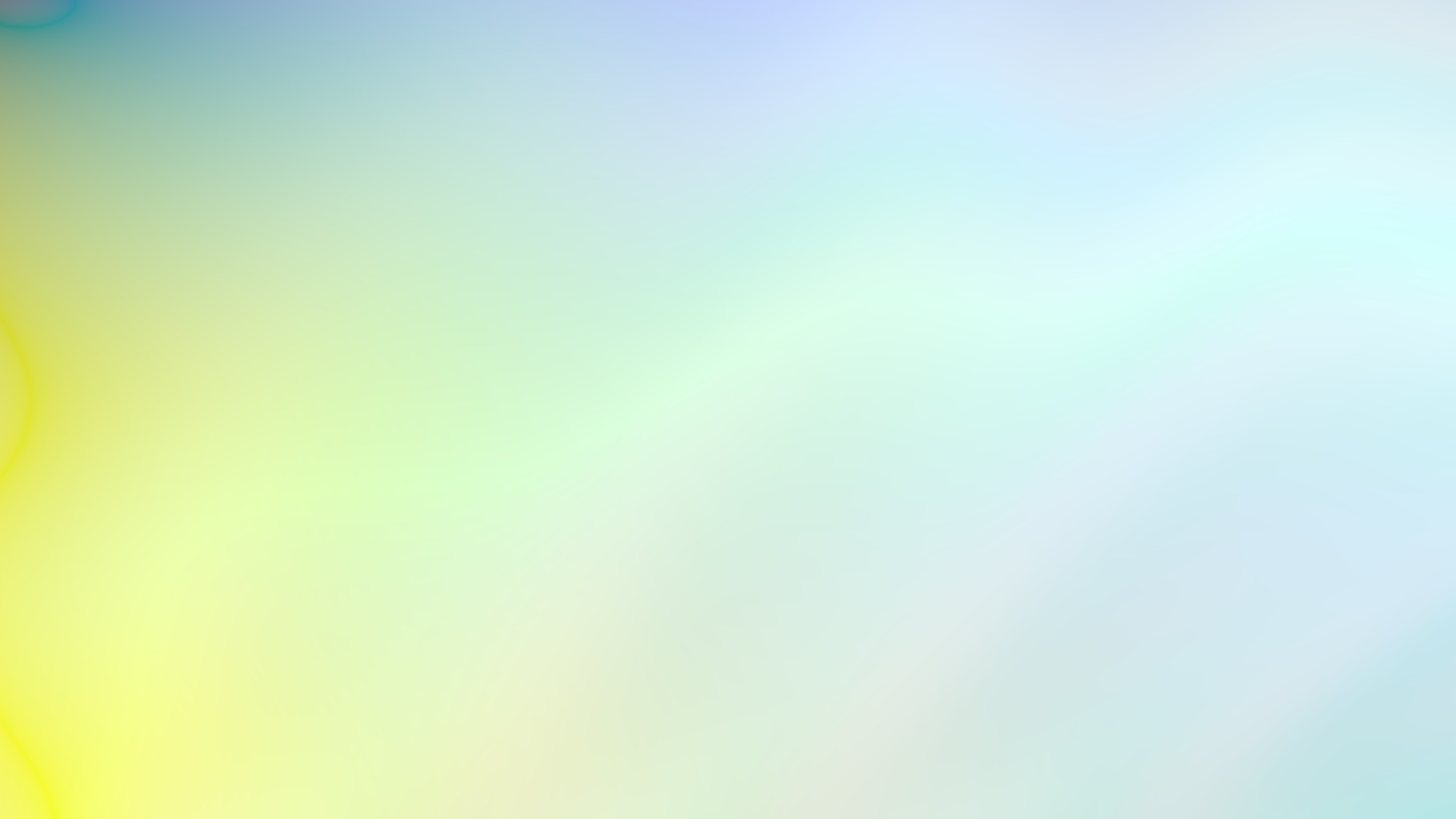 “НӘРСӘ ЮК?”
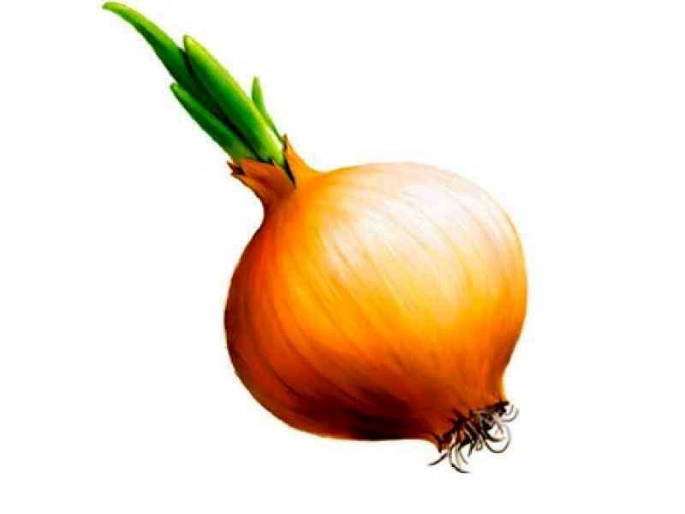 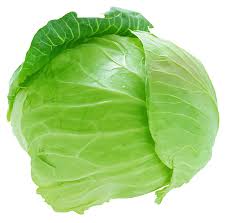 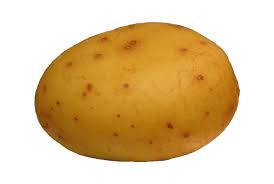 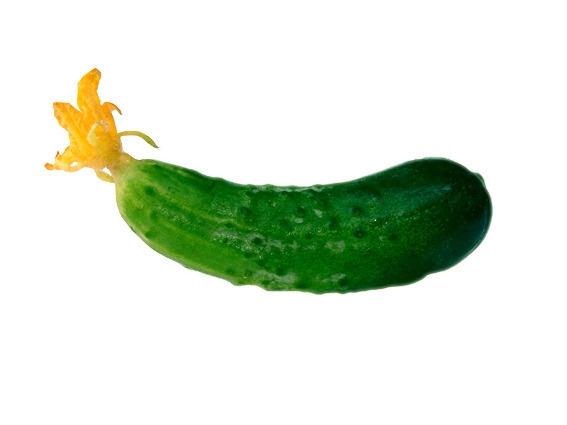 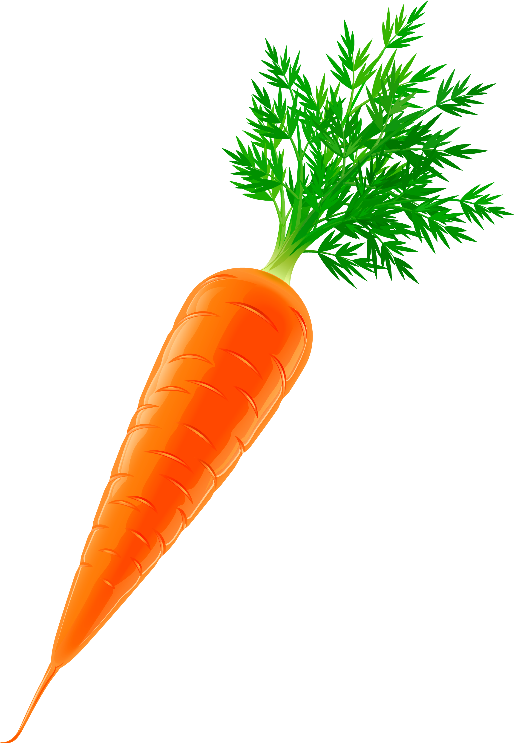 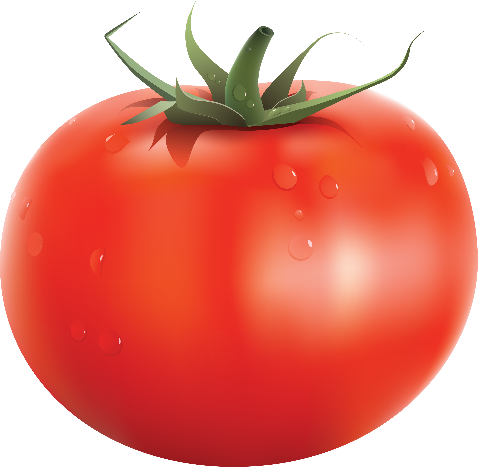 Предметны алырга
Убрать предмет
СУГАН
ПОМИДОР
КИШЕР
БӘРӘҢГЕ
КӘБЕСТӘ
КЫЯР
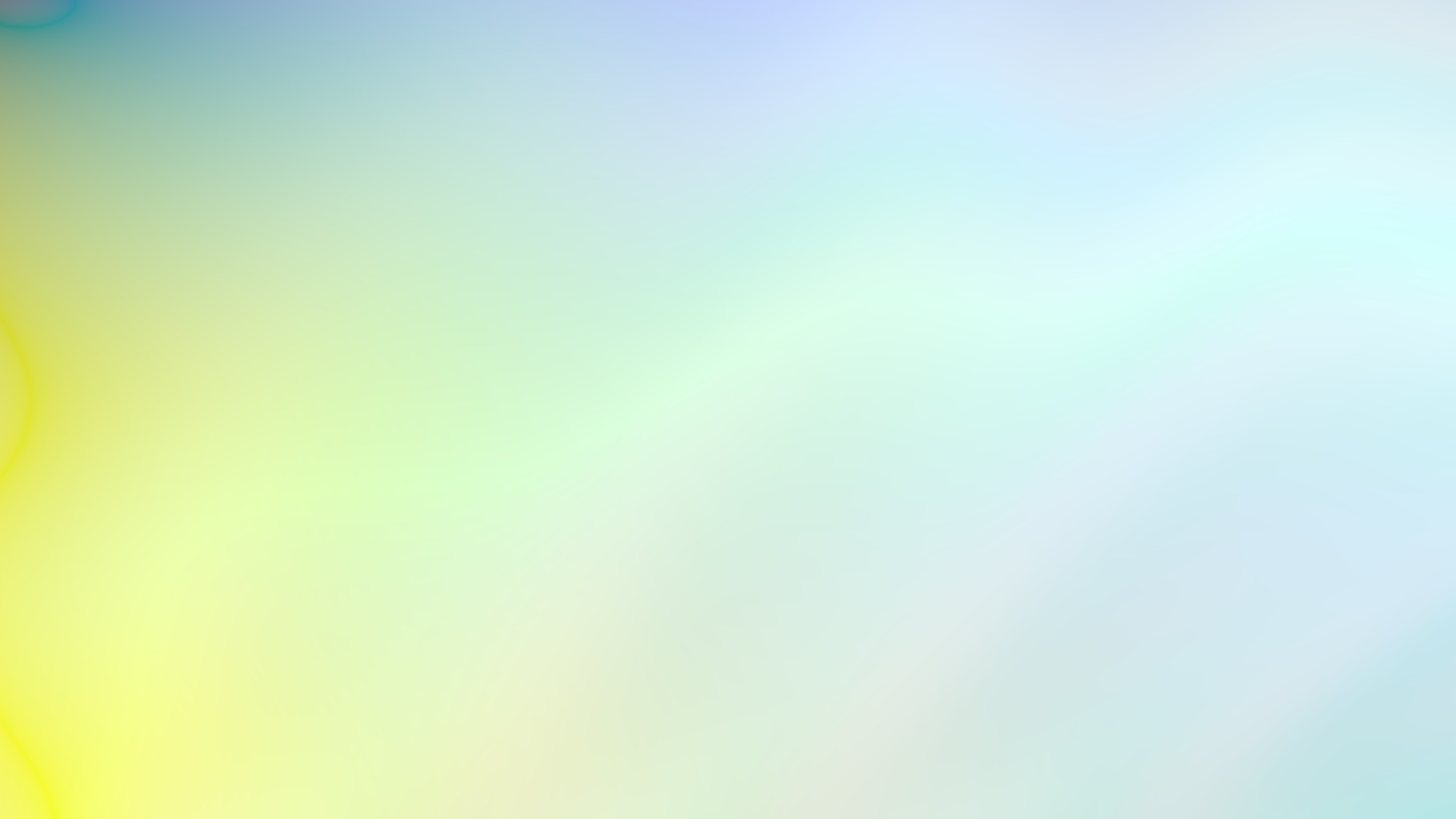 НӘРСӘ ЮК?
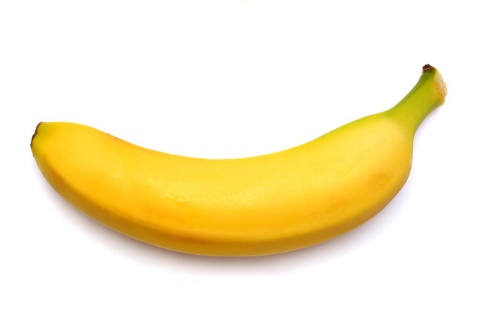 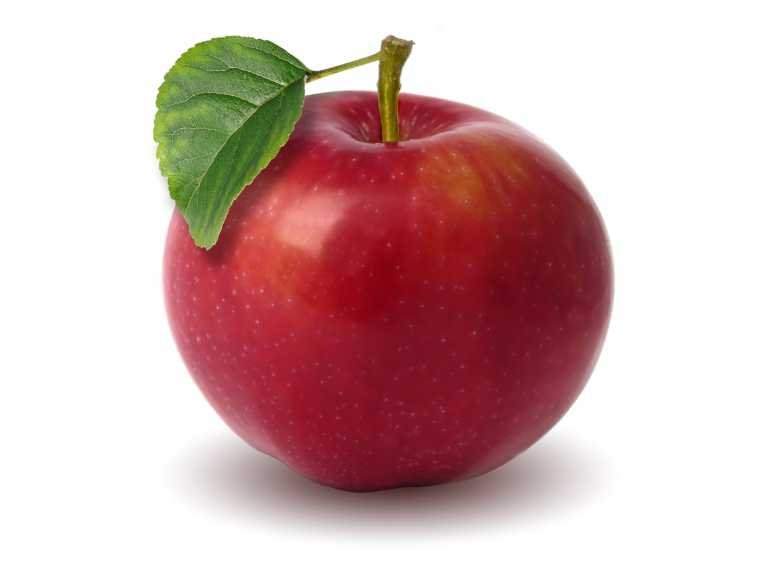 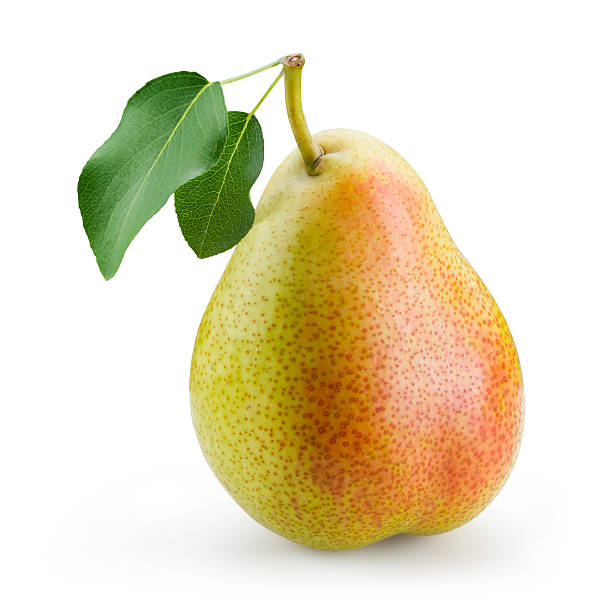 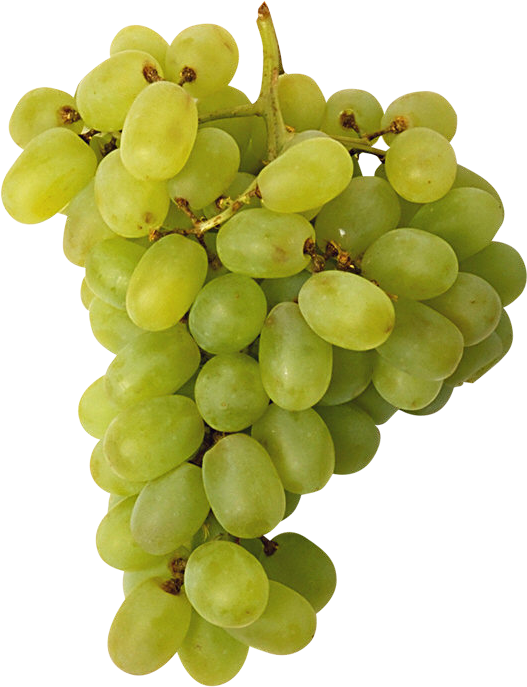 ПРЕДМЕТНЫ АЛЫРГА
УБРАТЬ ПРЕДМЕТ
АЛМА
ВИНОГРАД
ГРУША
БАНАН
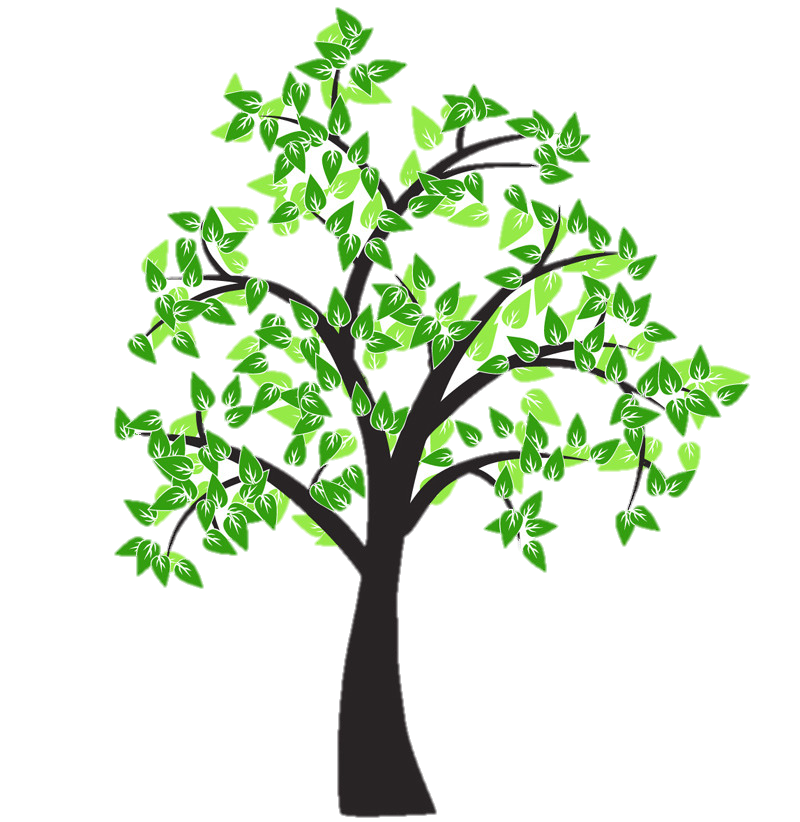 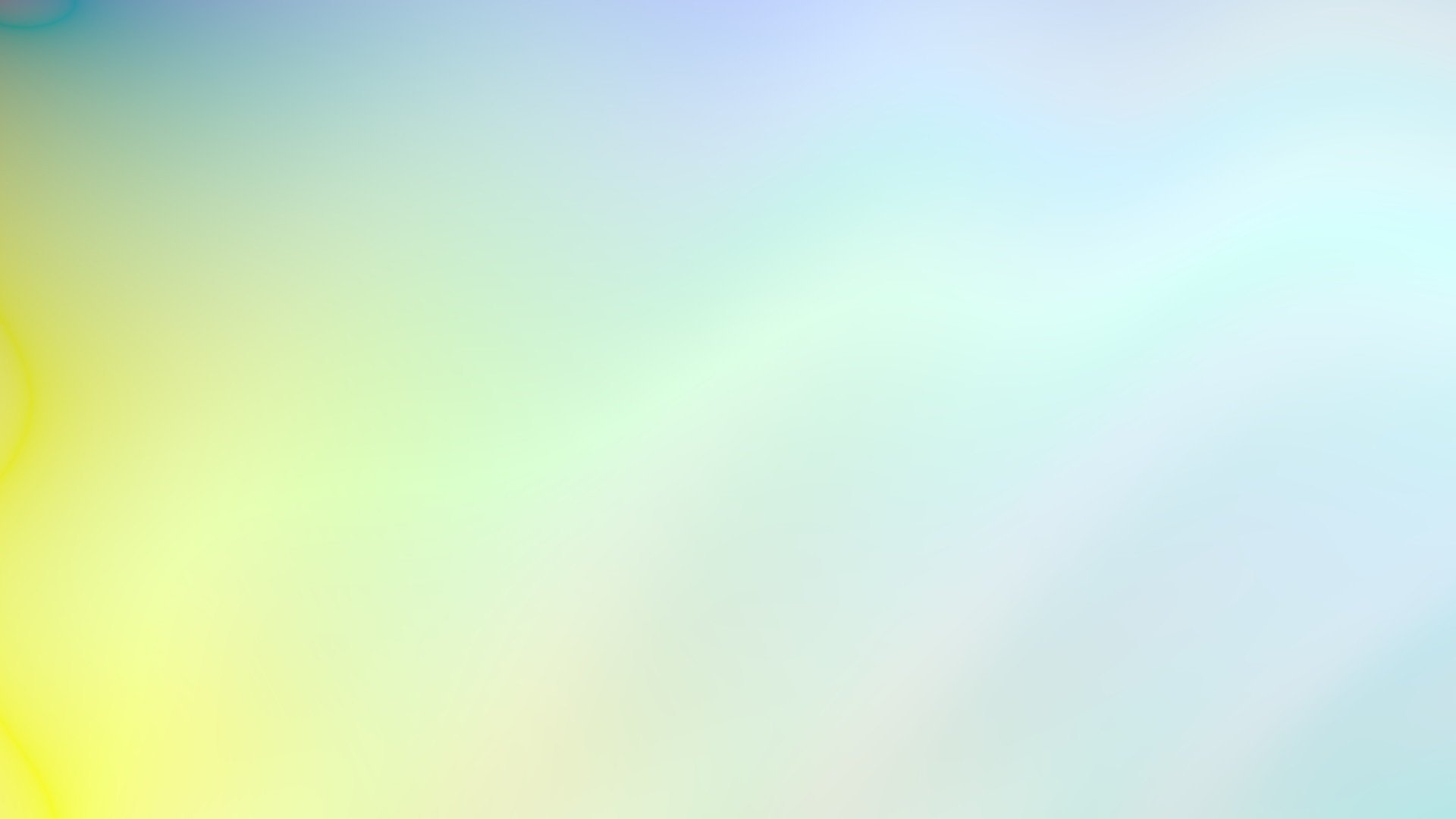 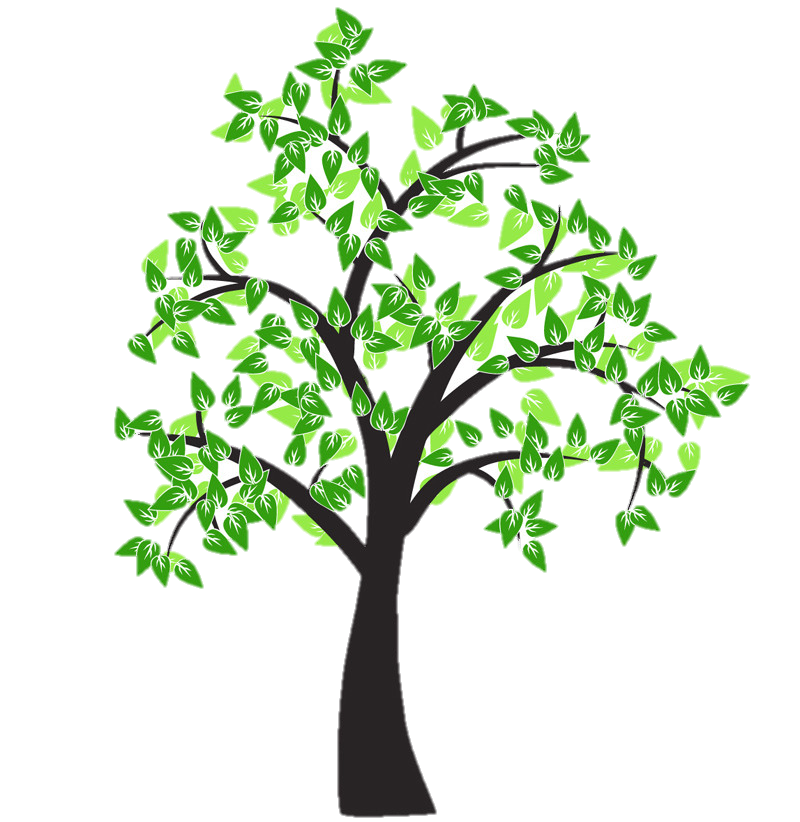 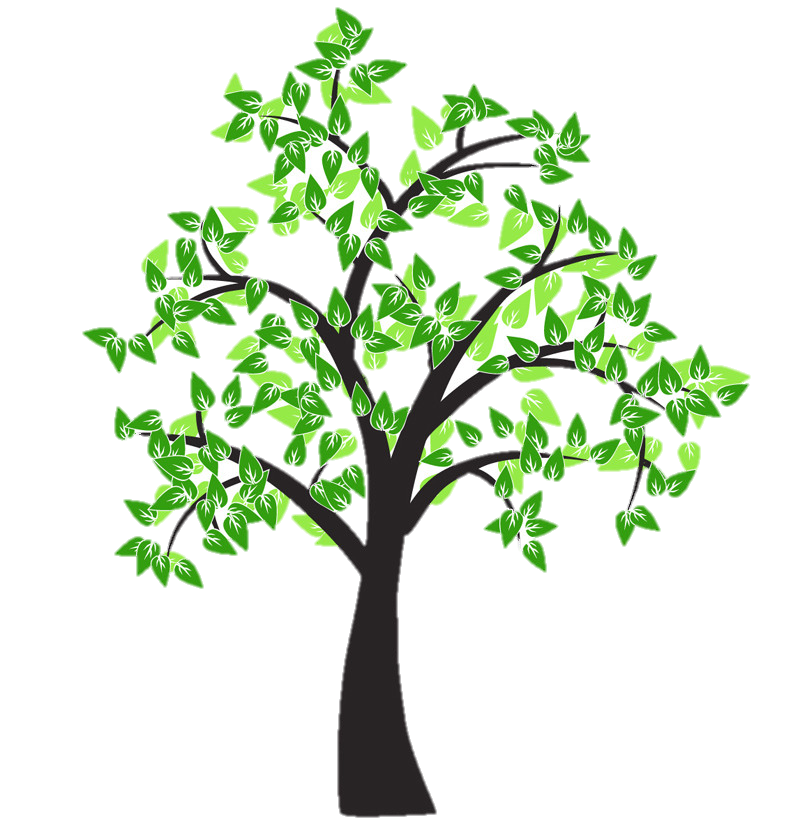 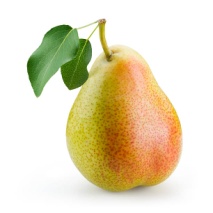 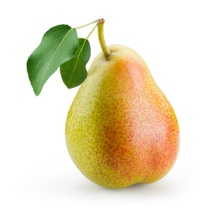 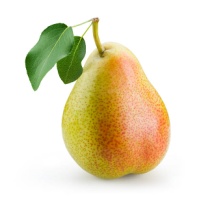 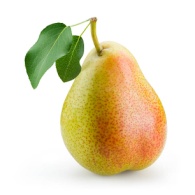 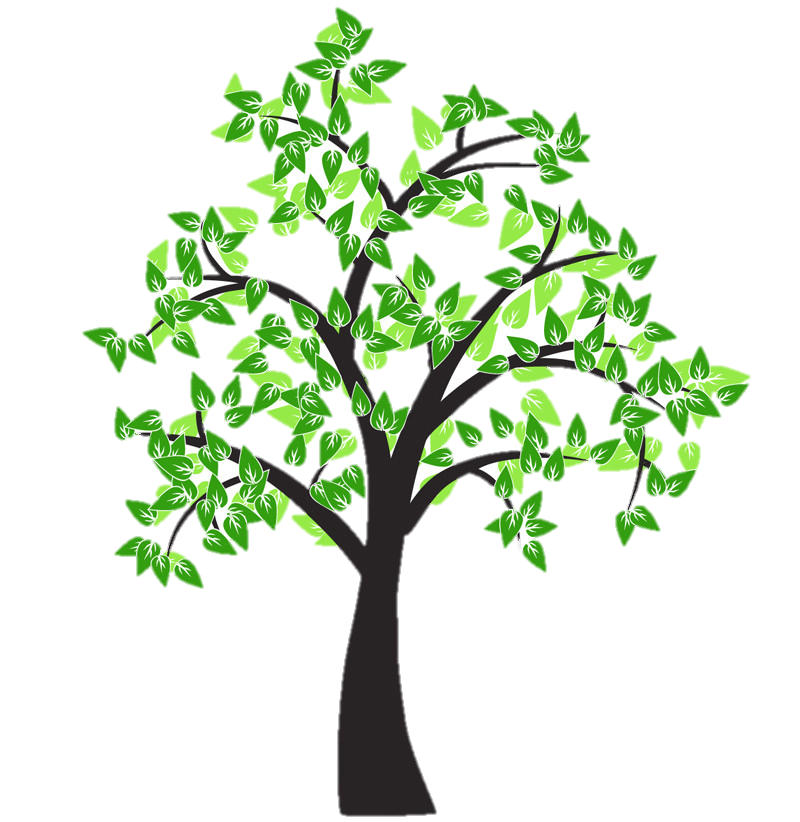 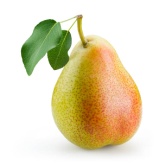 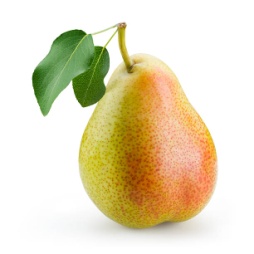 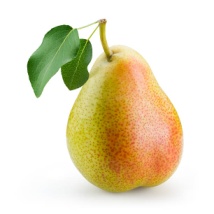 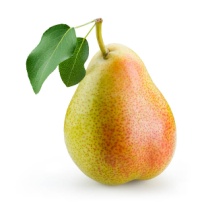 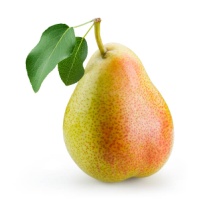 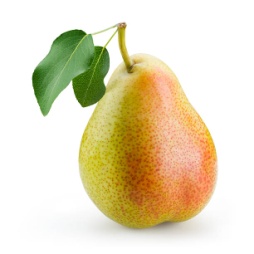 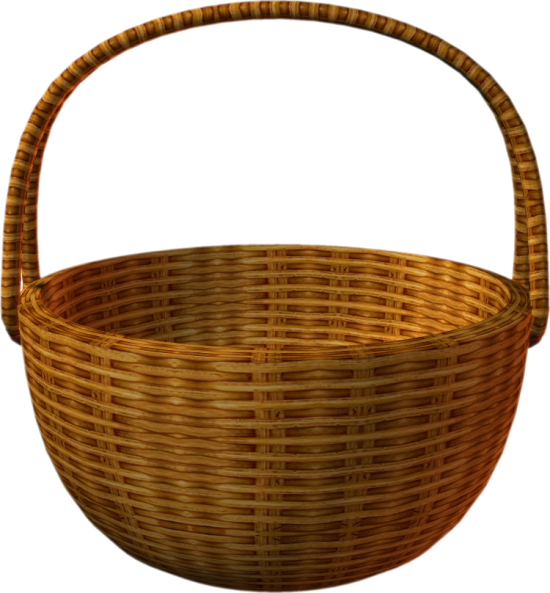 3
“Кәрзиндә нинди сан күрсәтелгән, шул күләмдә груша җый”
“Какая цифра нарисована на корзине, набери столько же груш”
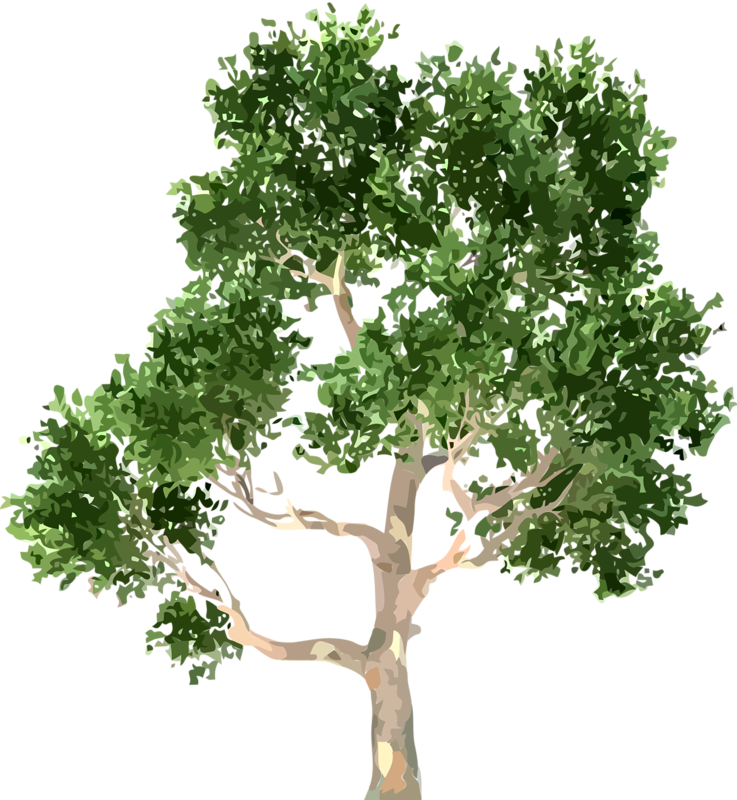 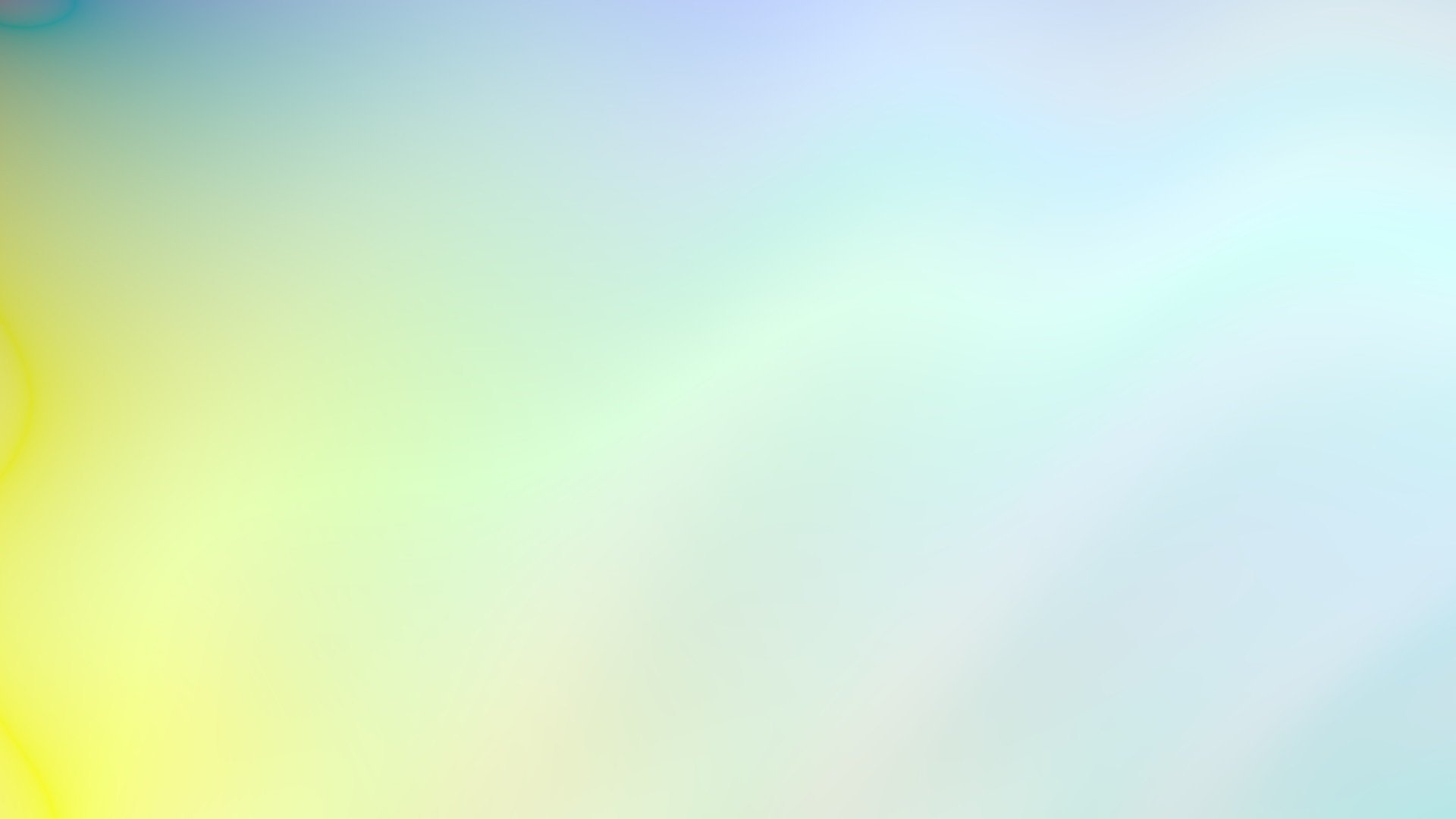 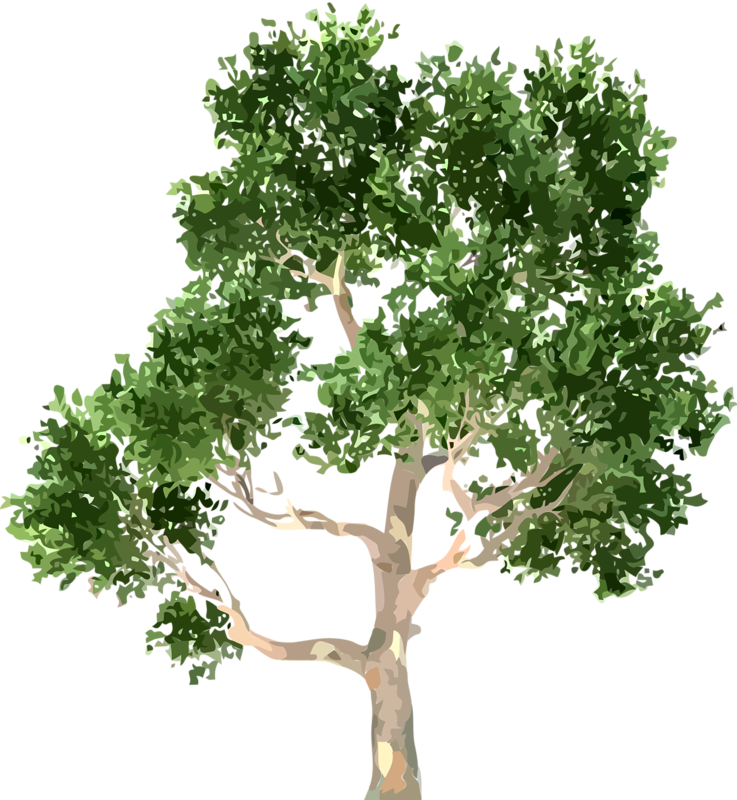 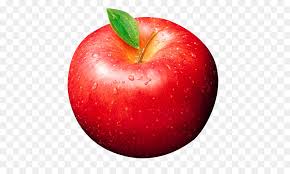 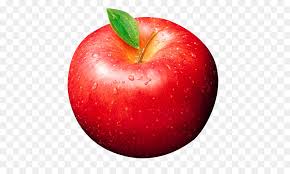 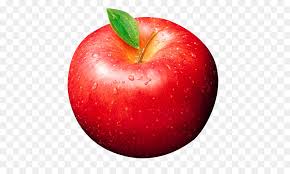 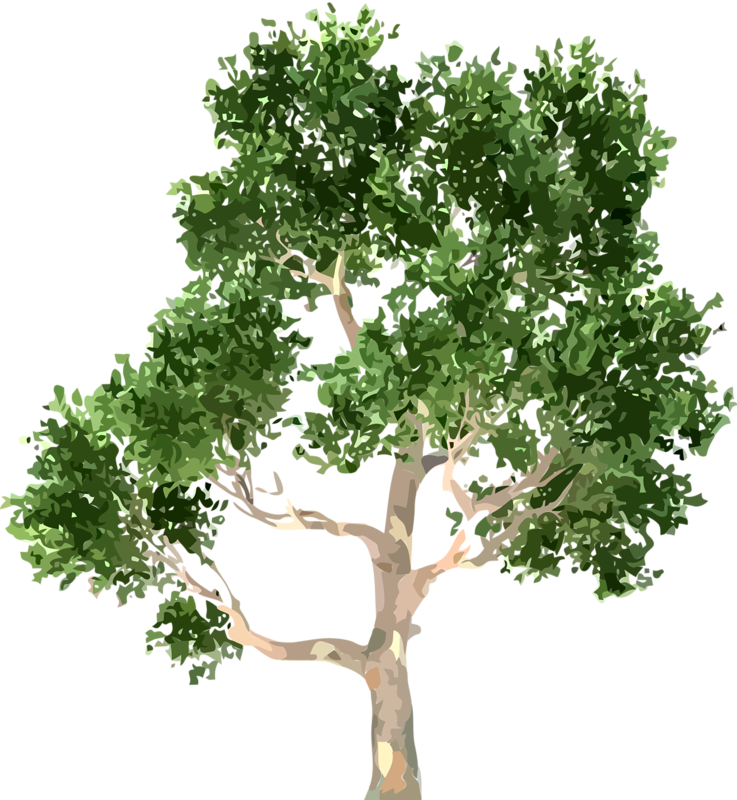 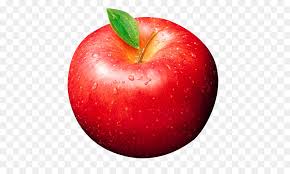 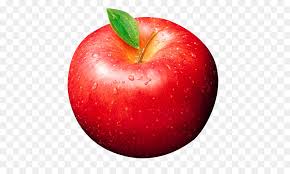 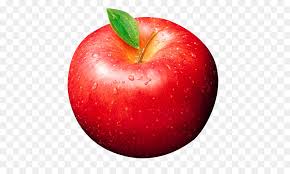 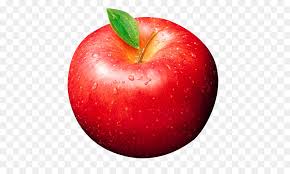 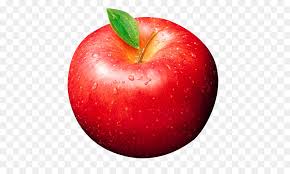 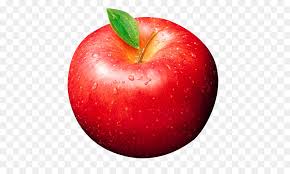 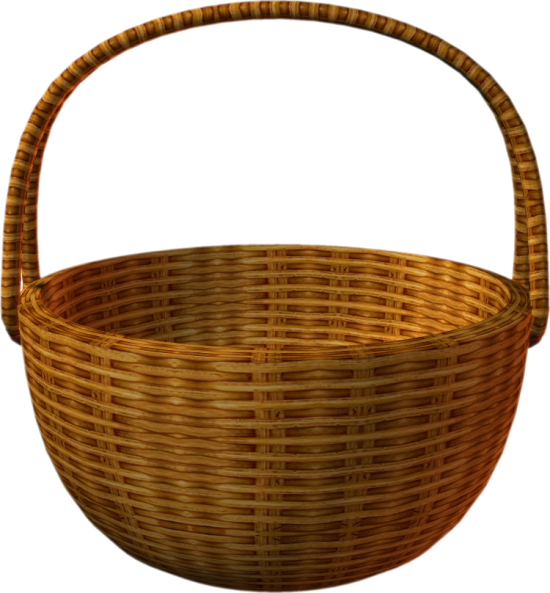 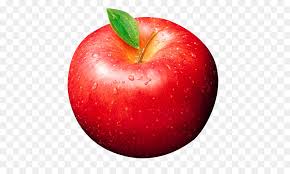 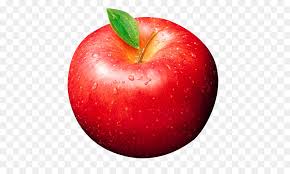 5
“Кәрзиндә нинди сан күрсәтелгән, шул күләмдә алма җый”
“Какая цифра нарисована на корзине, набери столько же яблок”
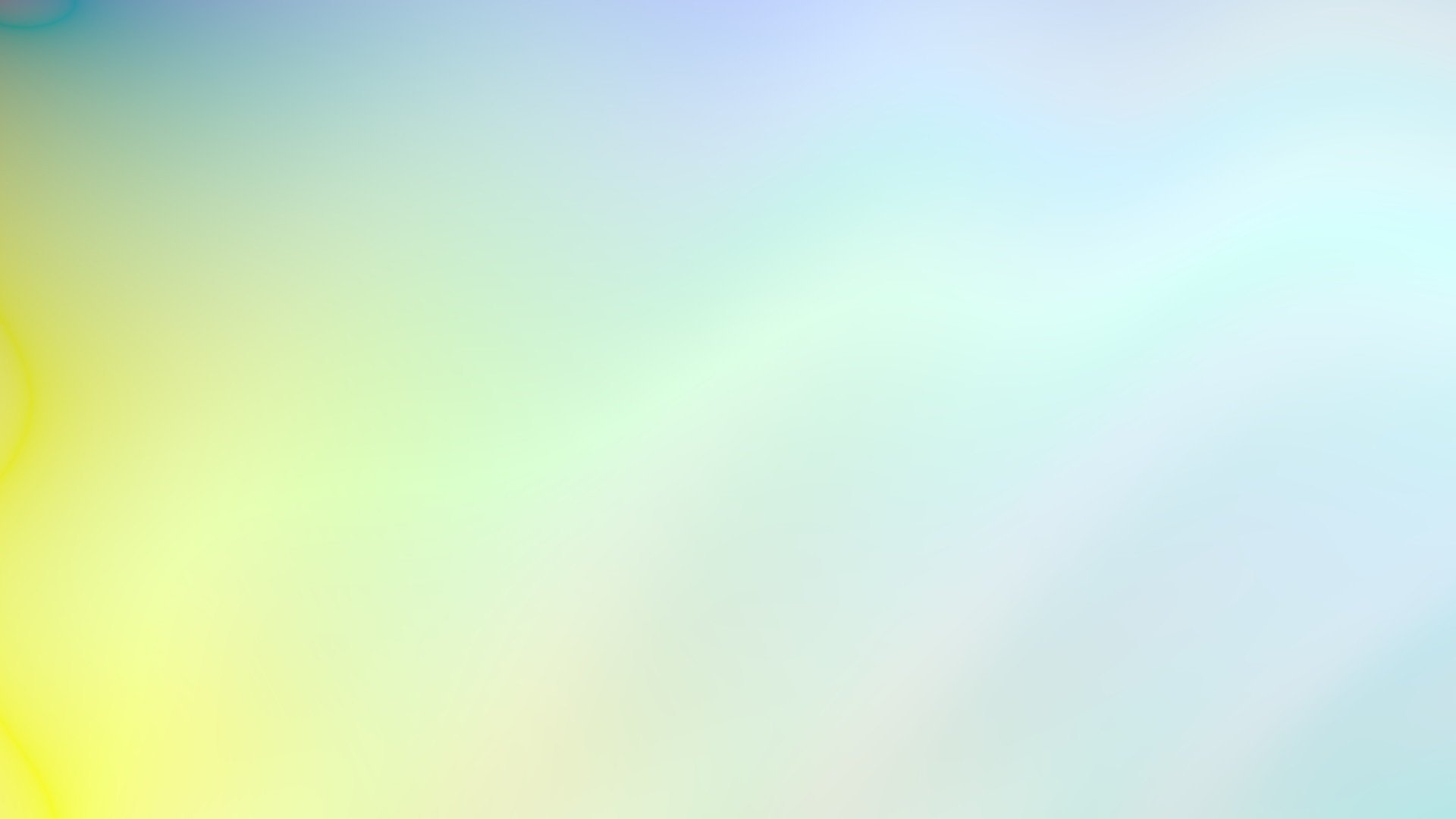 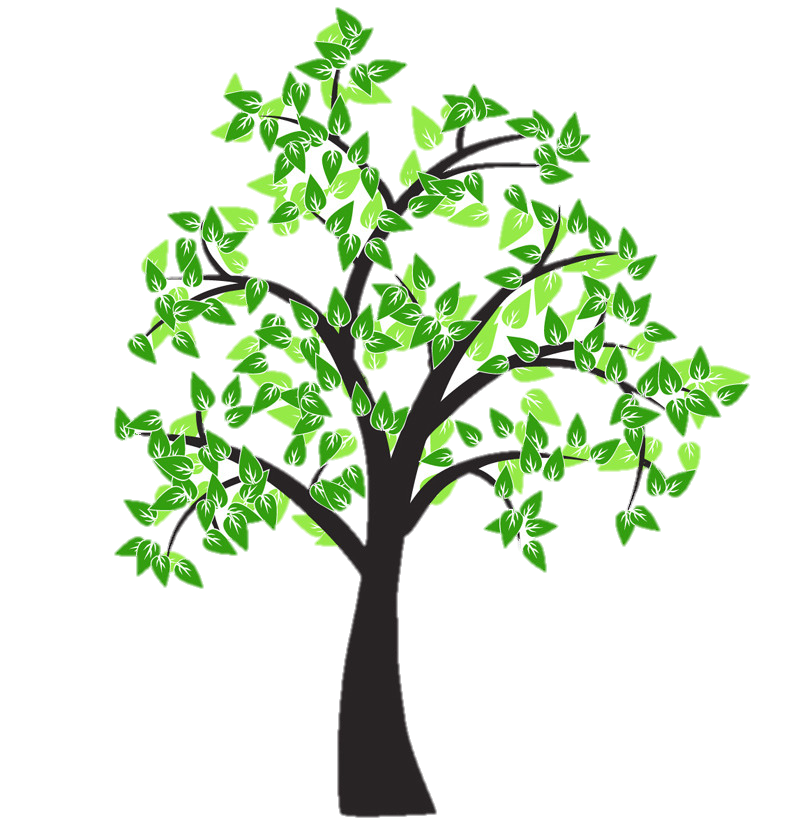 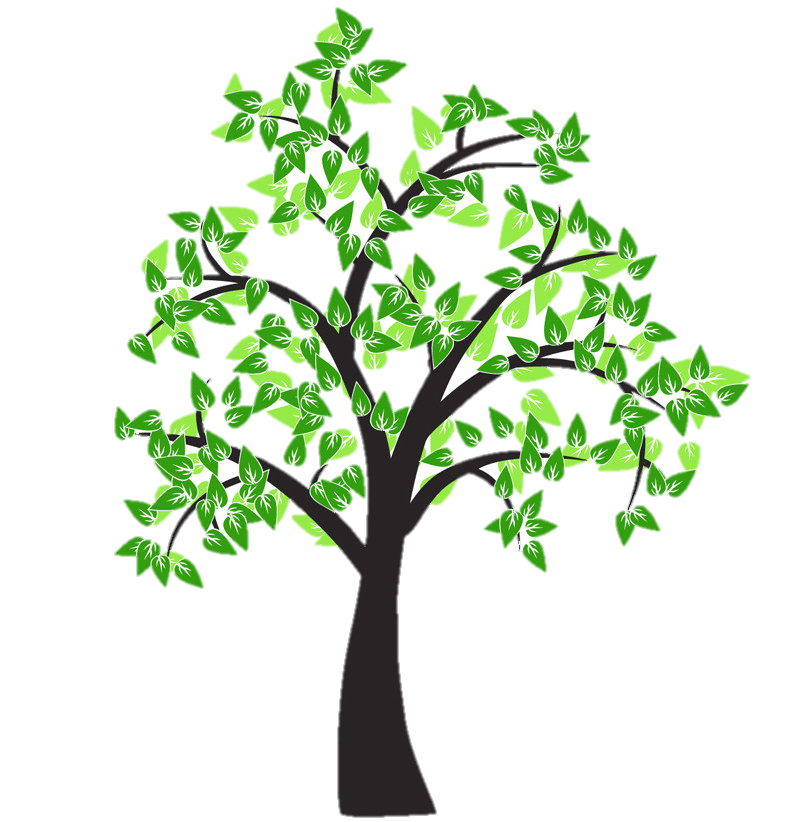 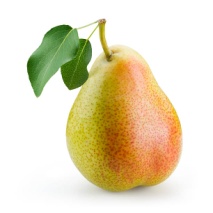 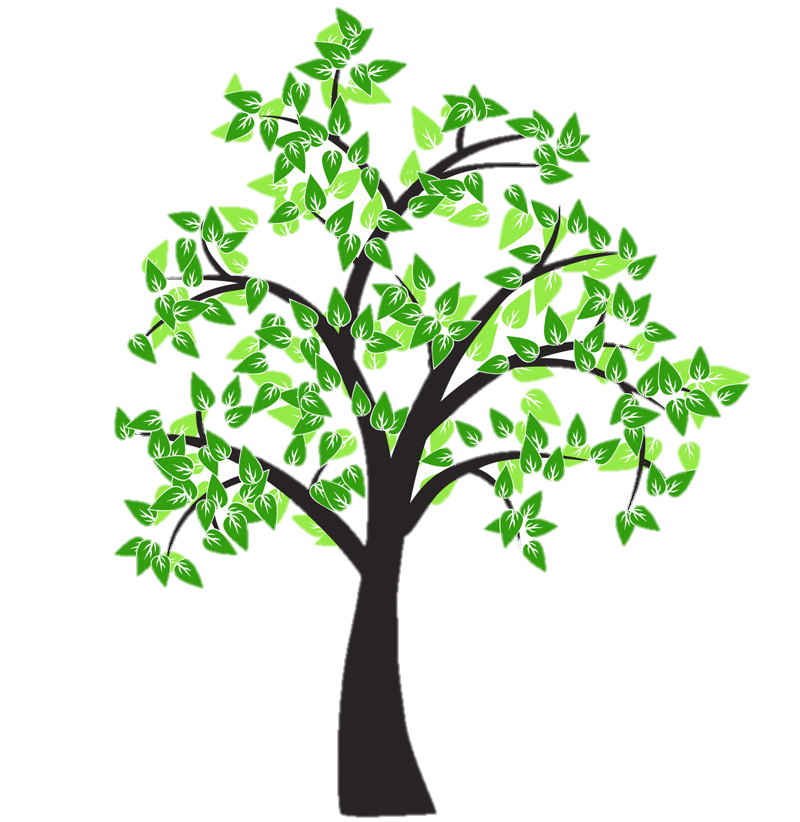 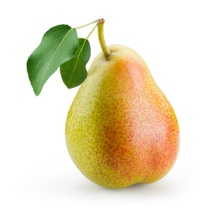 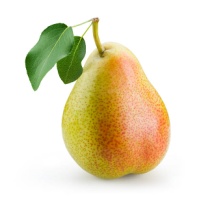 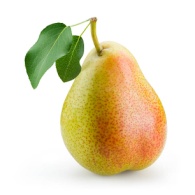 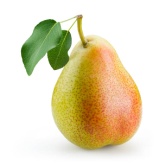 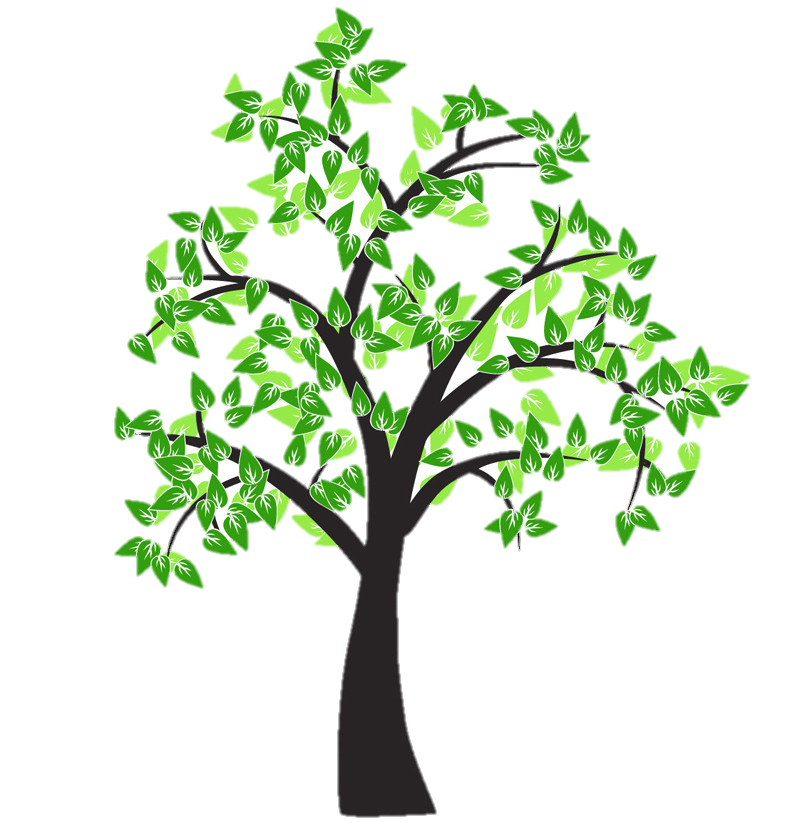 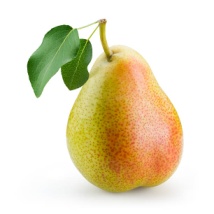 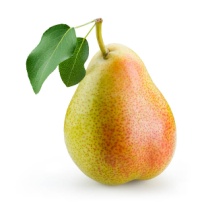 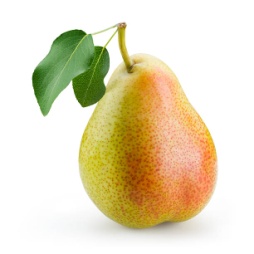 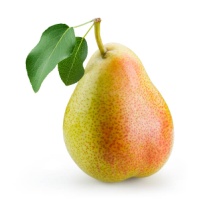 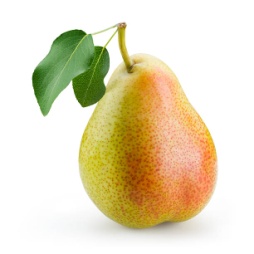 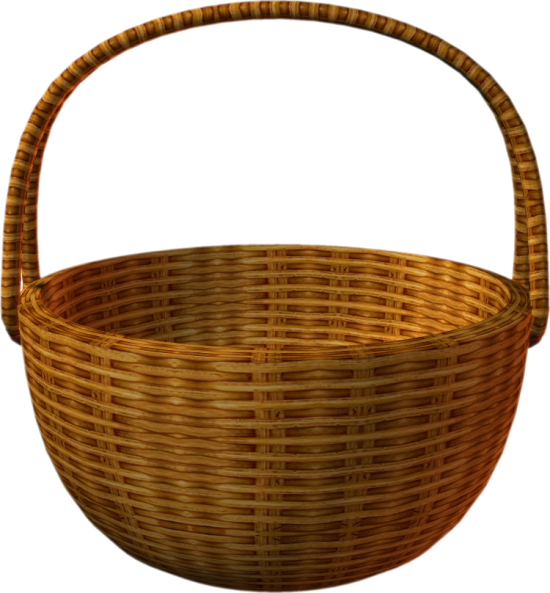 8
“Кәрзиндә нинди сан күрсәтелгән, шул күләмдә груша җый”
“Какая цифра нарисована на корзине, набери столько же груш”
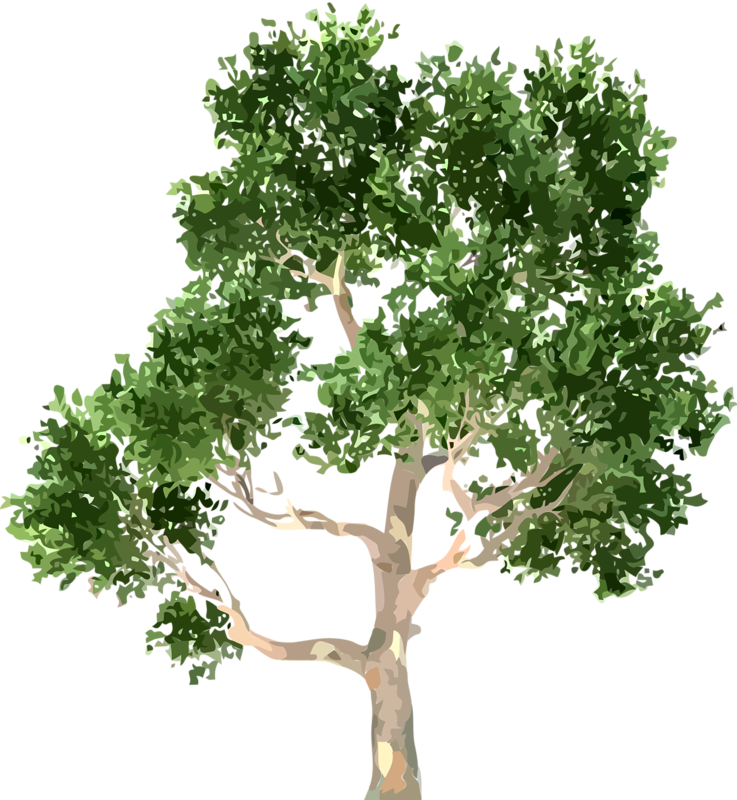 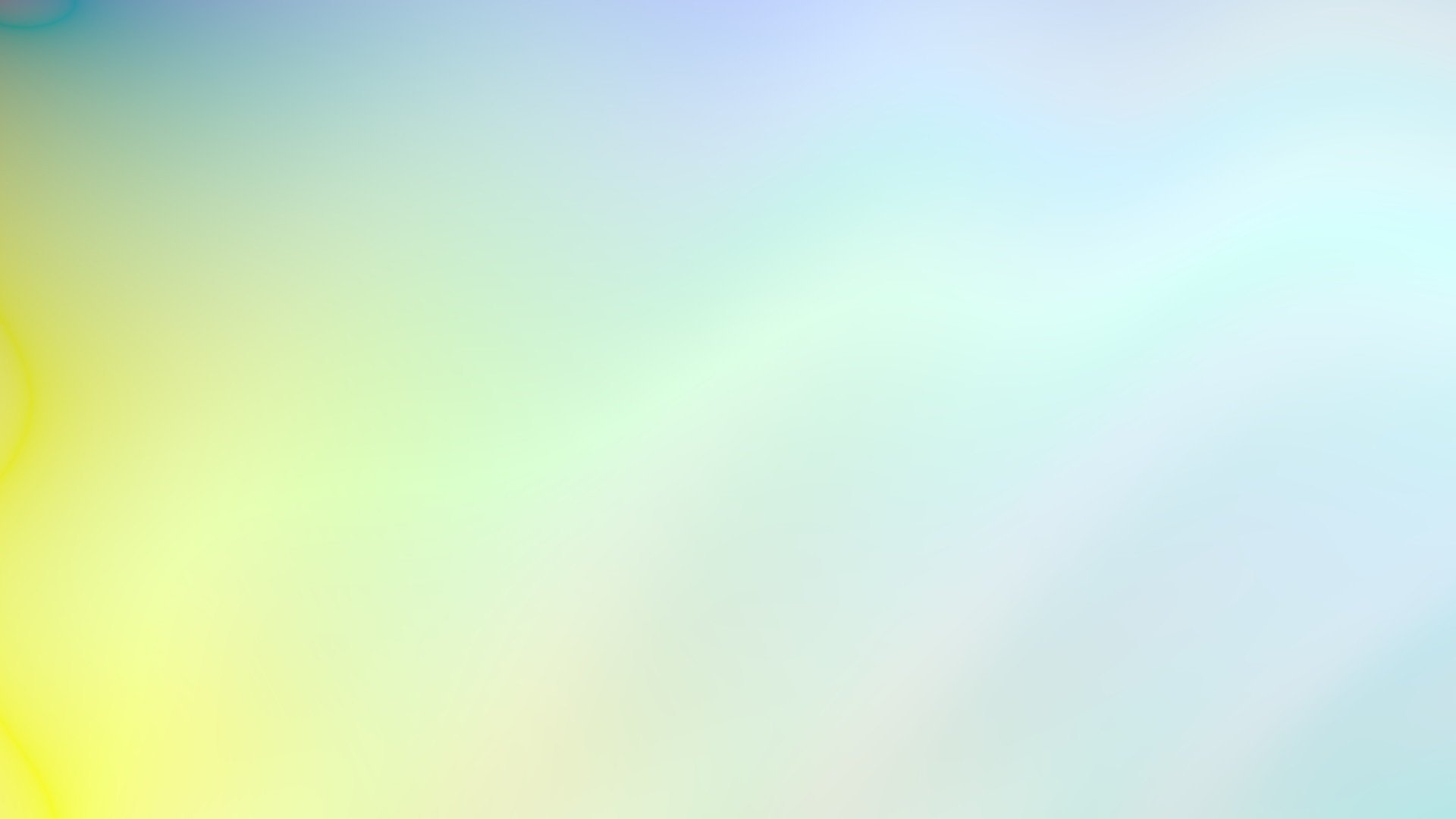 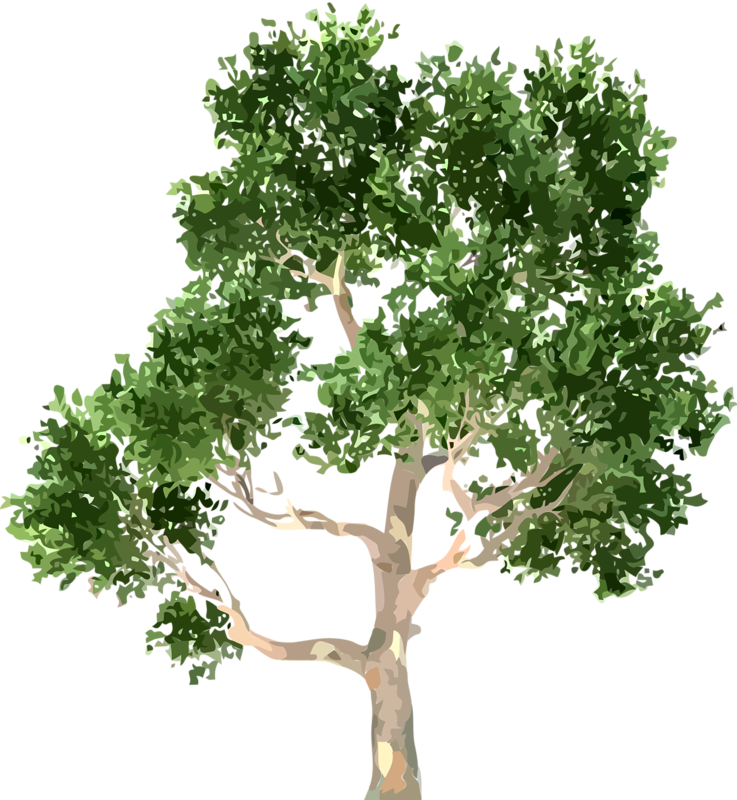 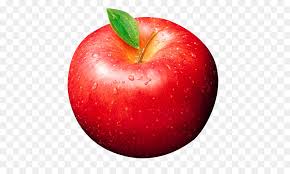 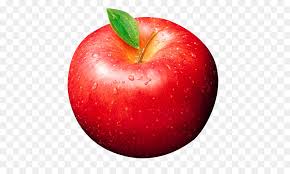 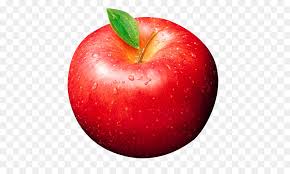 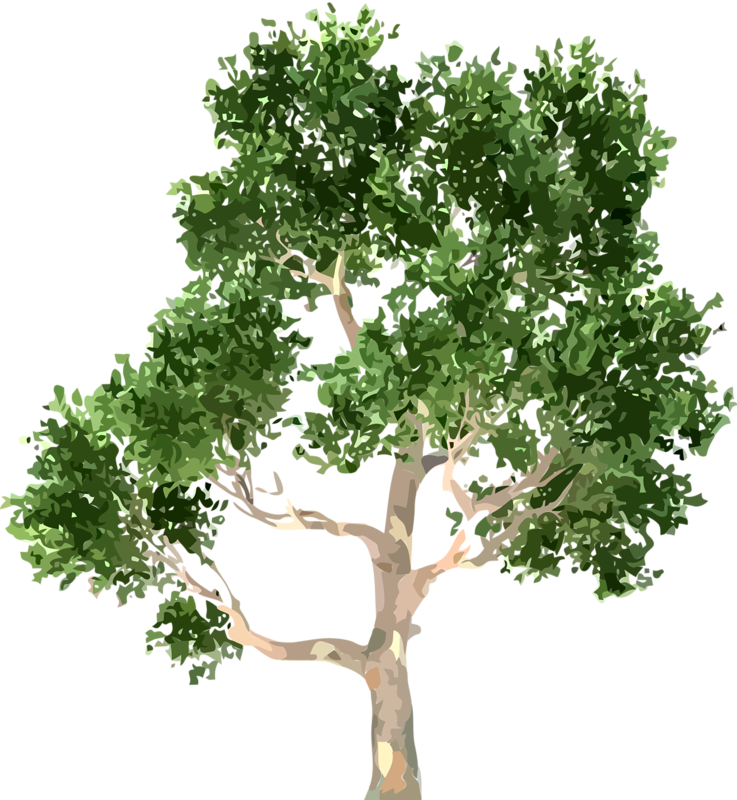 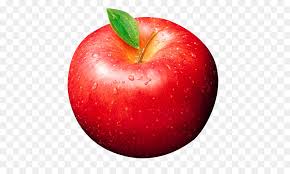 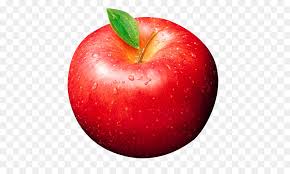 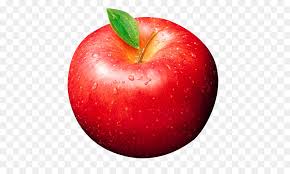 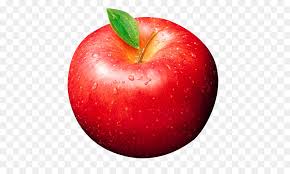 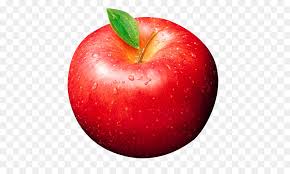 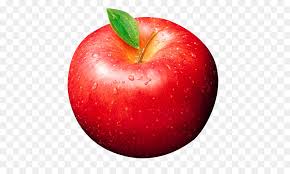 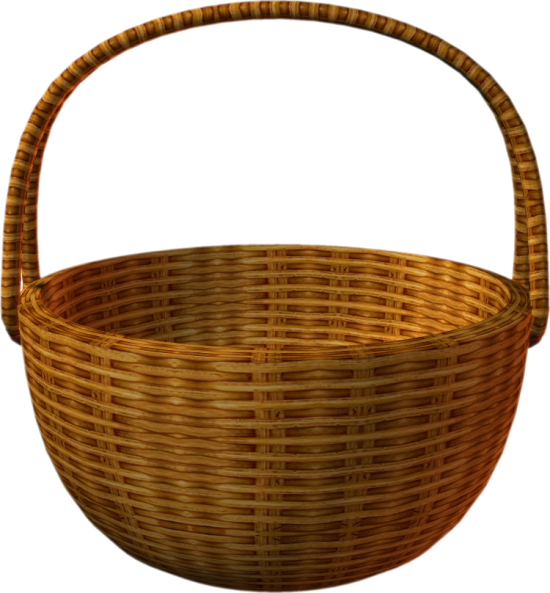 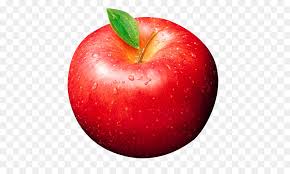 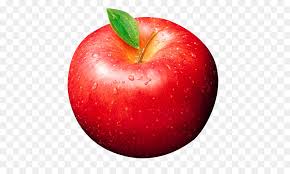 10
“Кәрзиндә нинди сан күрсәтелгән, шул күләмдә алма җый”
“Какая цифра нарисована на корзине, набери столько же яблок”
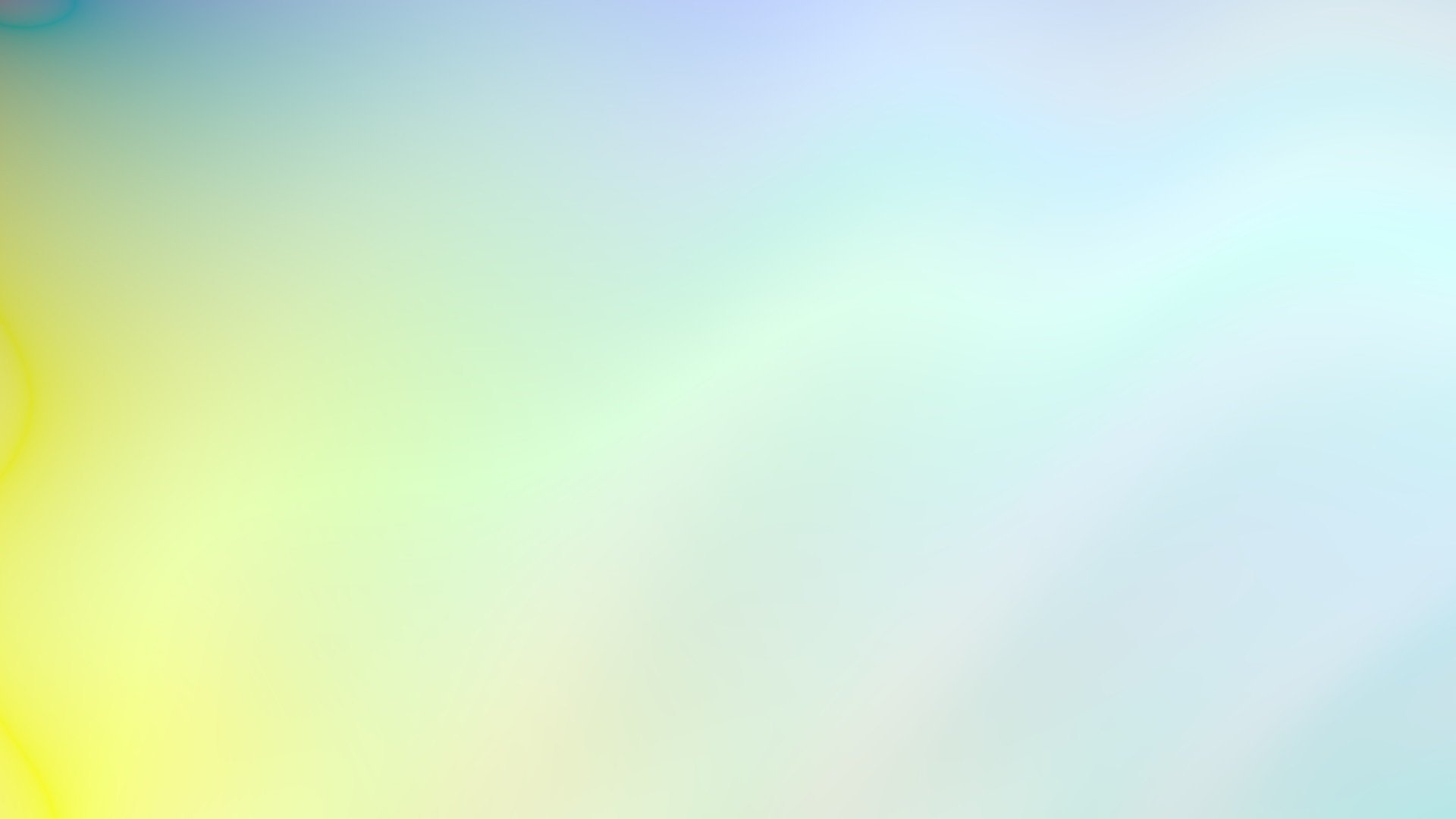 “КӘРЗИНГӘ ЯШЕЛЧӘЛӘРНЕ ҖЫЙ”
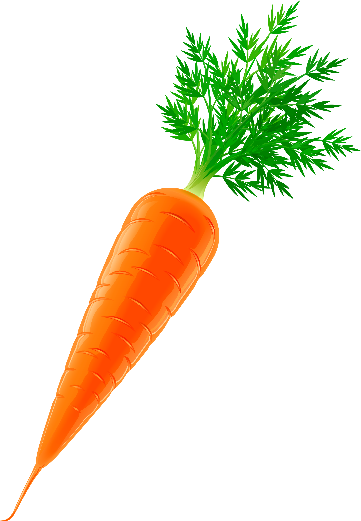 “СОБЕРИ В КОРЗИНУ ОВОЩИ”
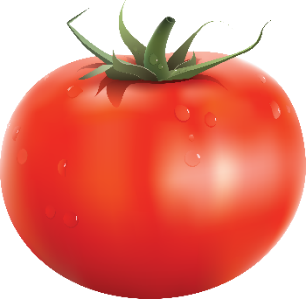 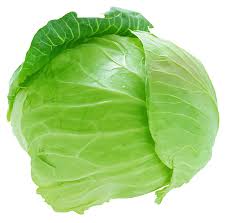 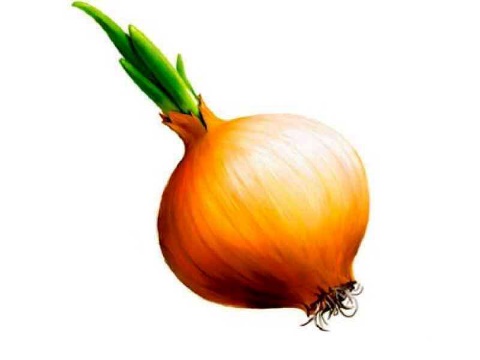 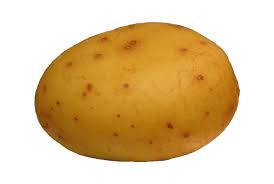 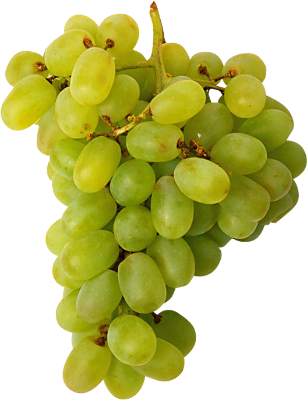 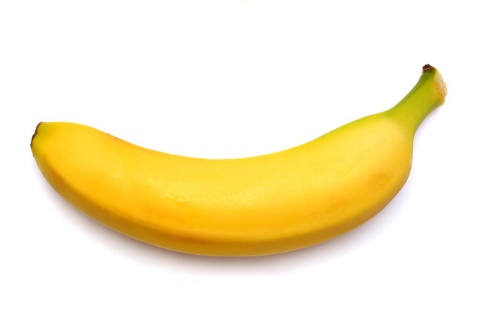 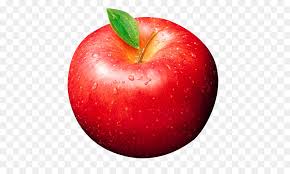 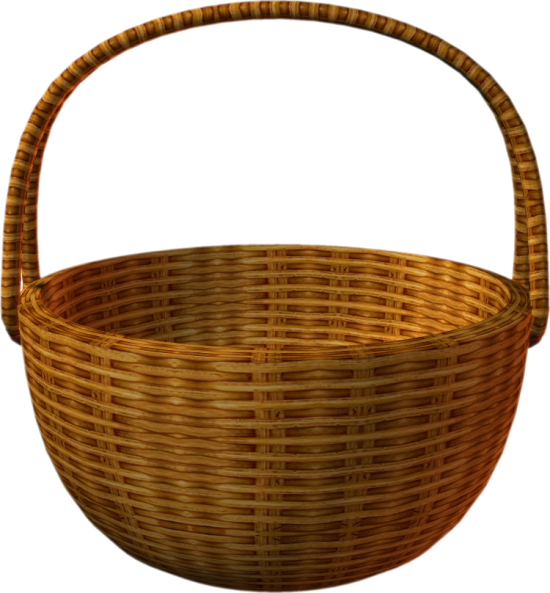 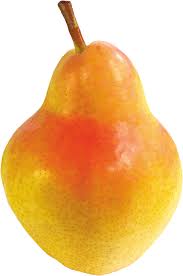 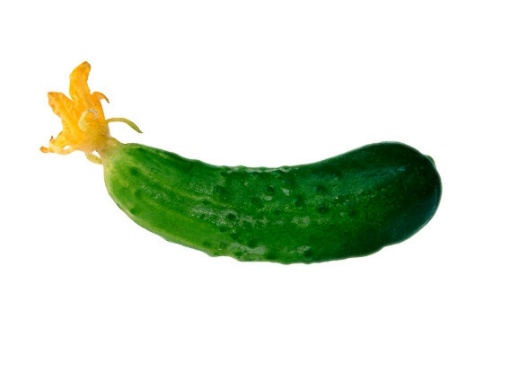 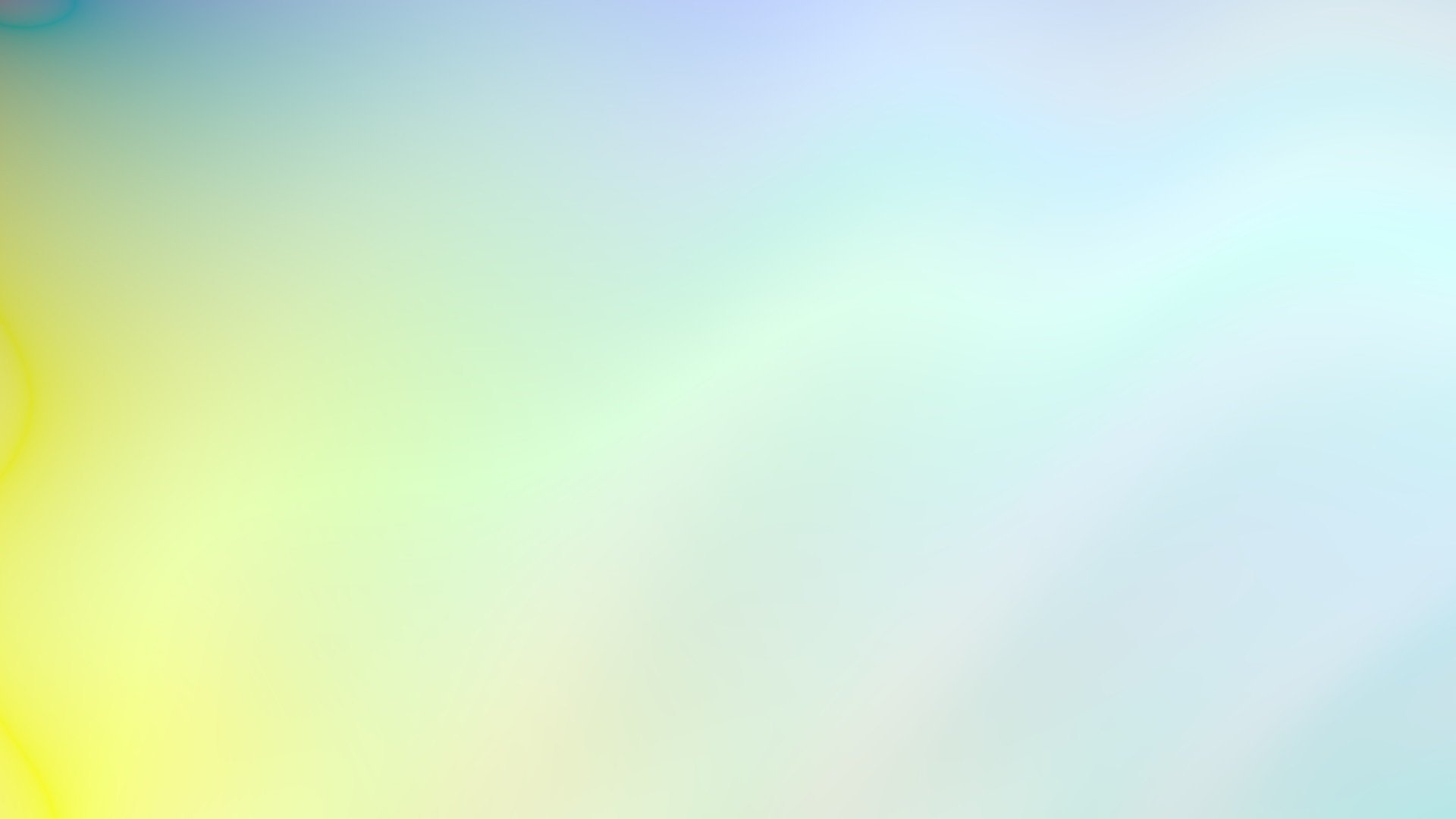 “КӘРЗИНГӘ ҖИЛӘК-ҖИМЕШ ҖЫЙ” “СОБЕРИ В КОРЗИНУ ФРУКТЫ И ЯГОДЫ”
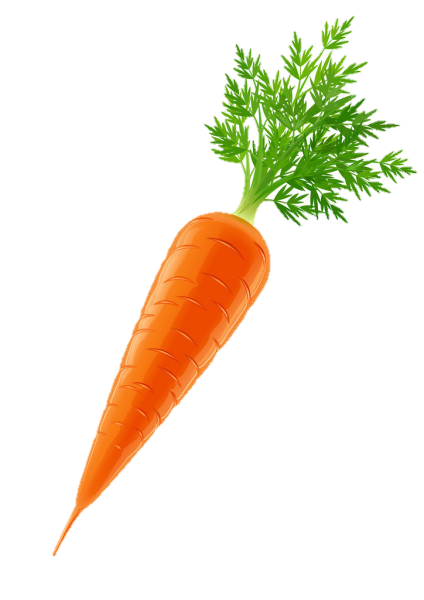 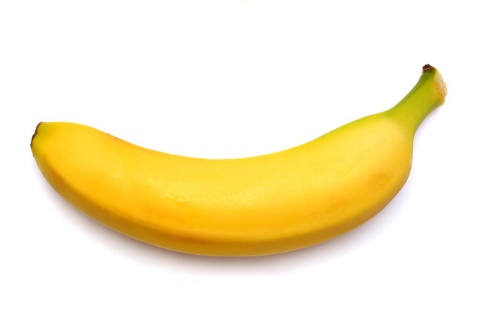 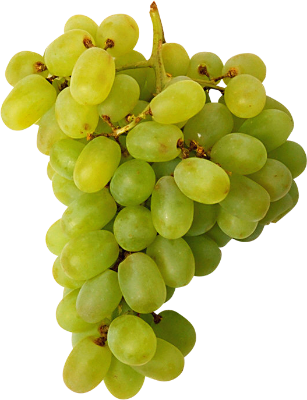 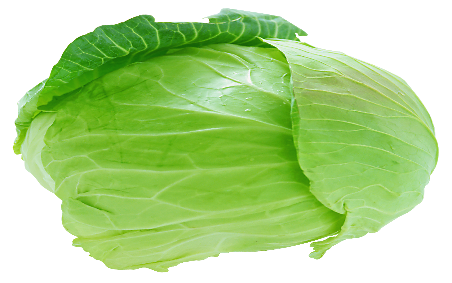 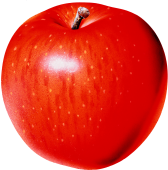 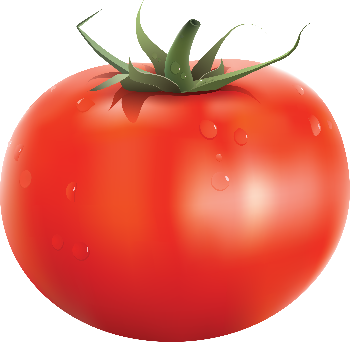 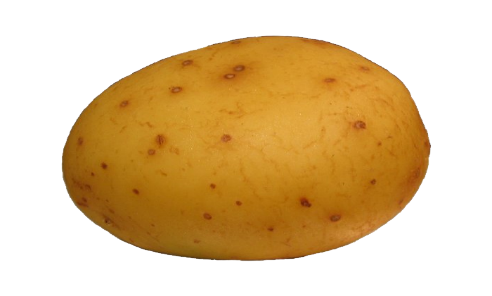 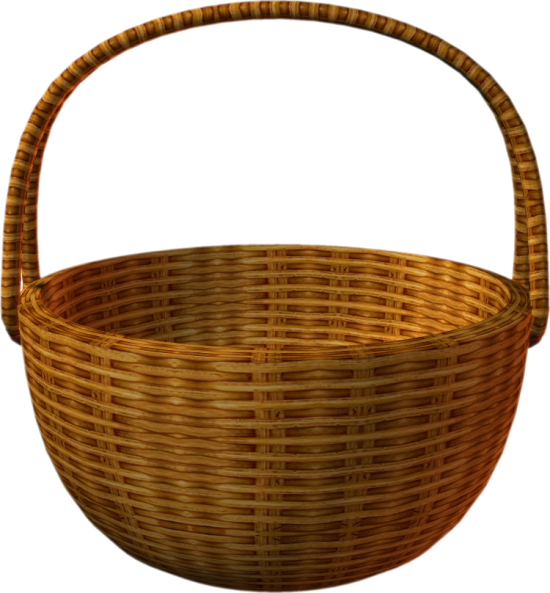 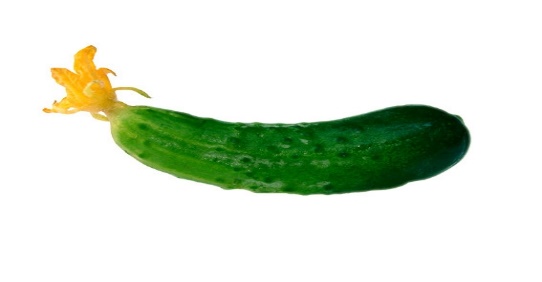 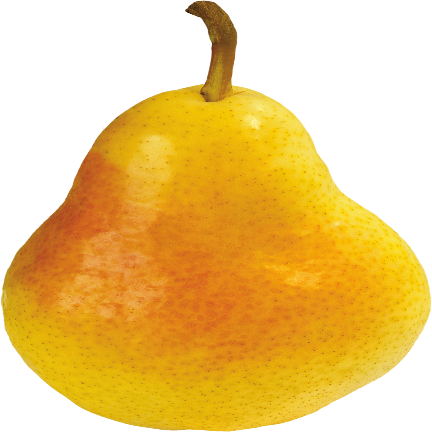 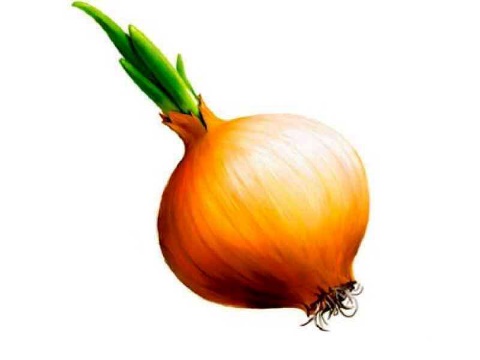 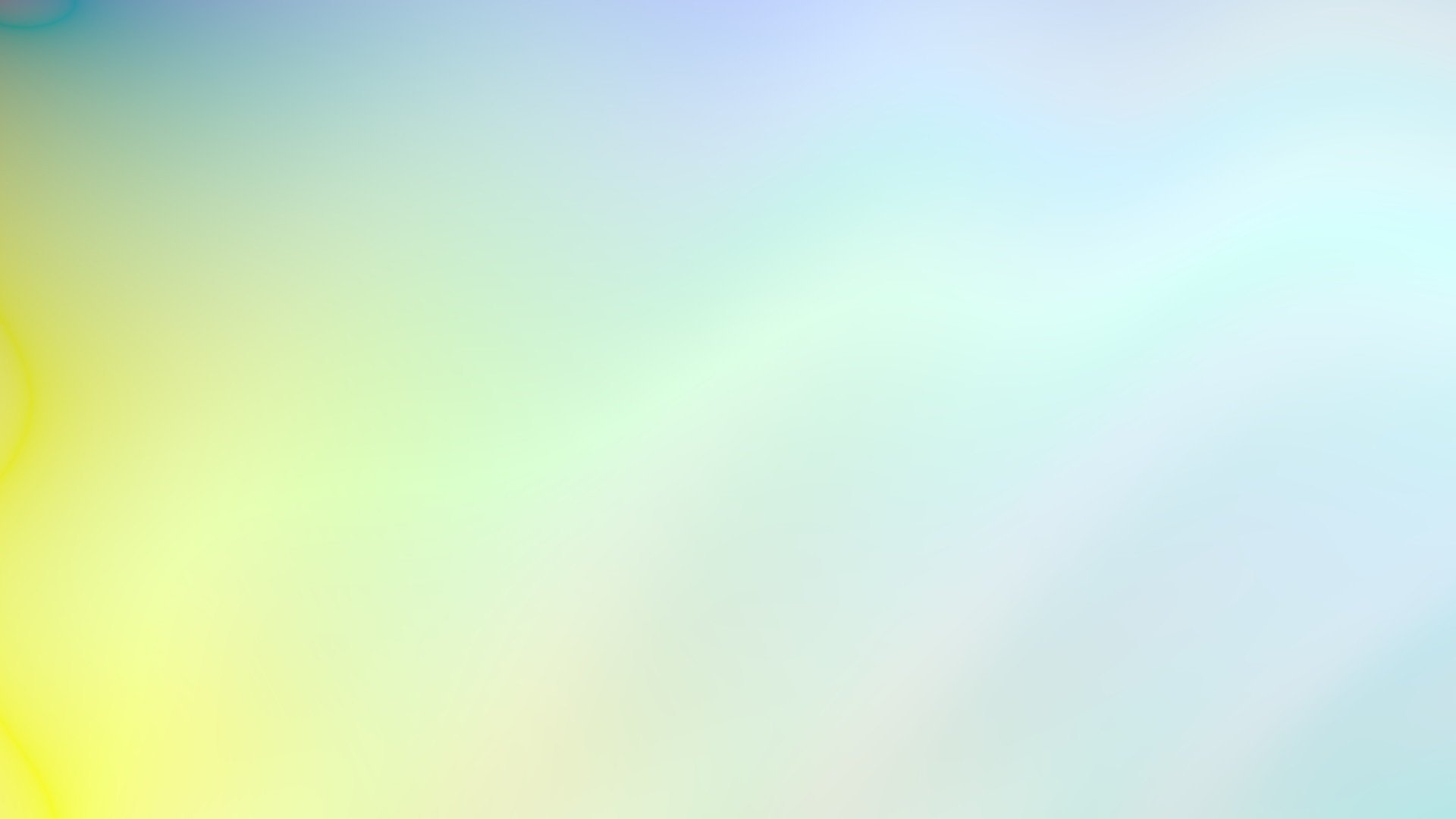 “КӘРЗИНГӘ ЯШЕЛЧӘЛӘРНЕ ҖЫЙ” “СОБЕРИ В КОРЗИНУ ОВОЩИ”
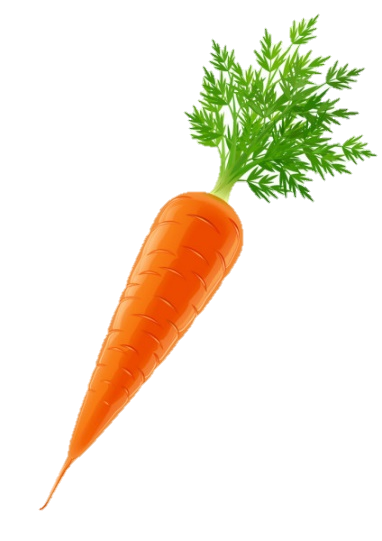 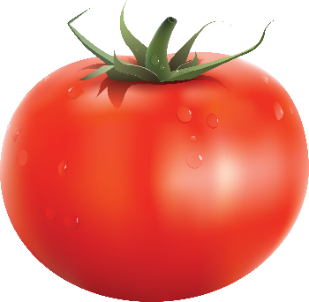 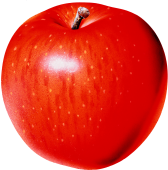 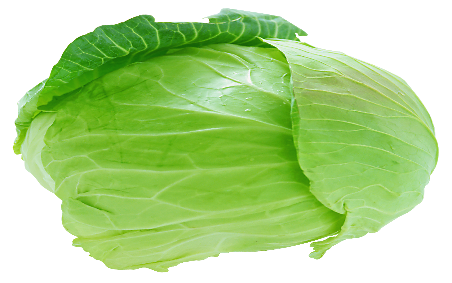 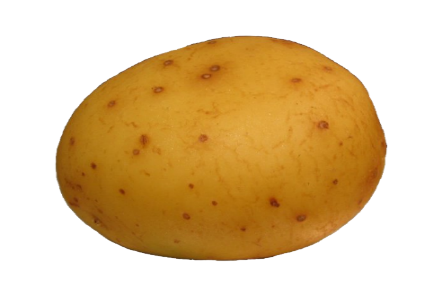 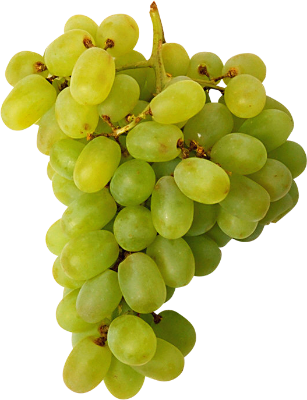 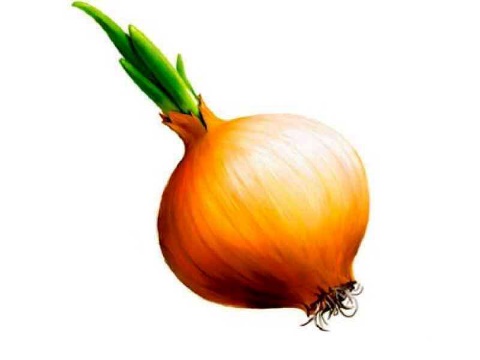 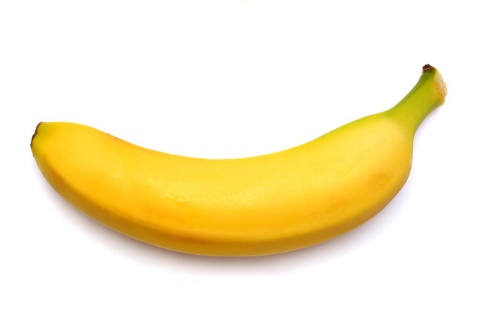 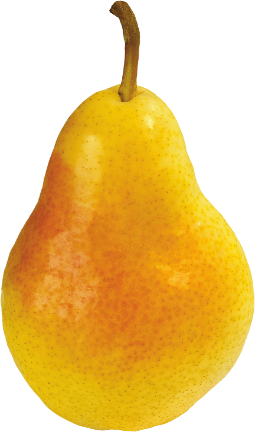 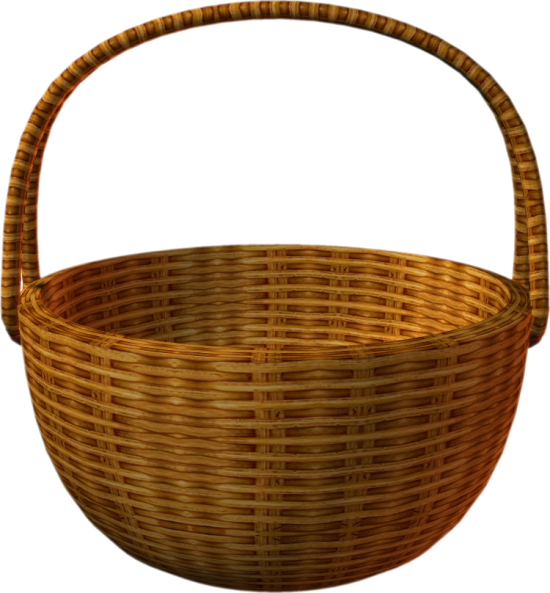 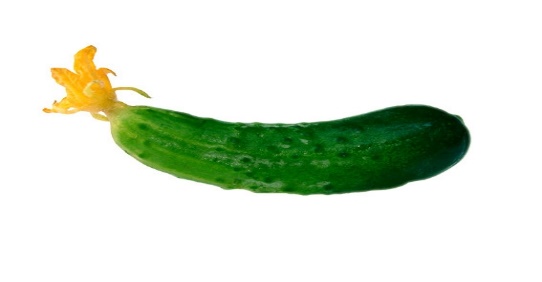 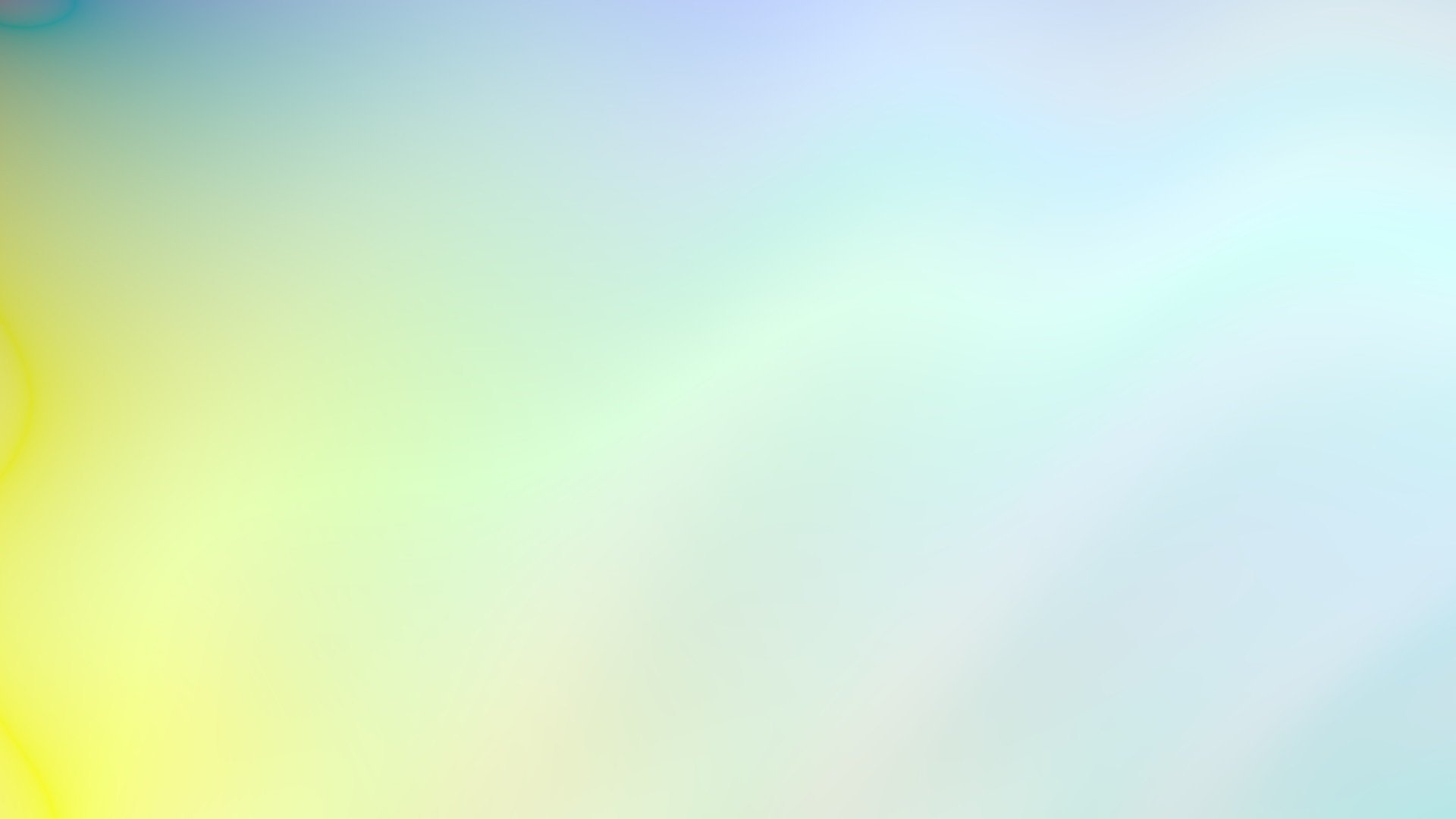 “КӘРЗИНГӘ ҖИЛӘК-ҖИМЕШ ҖЫЙ”
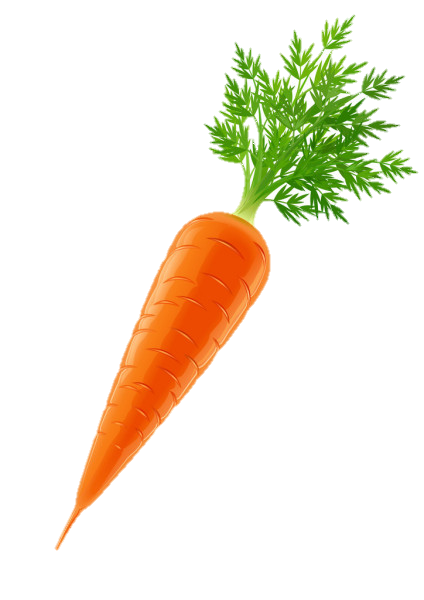 “СОБЕРИ В КОРЗИНУ ФРУКТЫ И ЯГОДЫ”
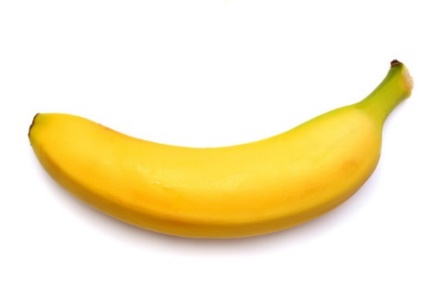 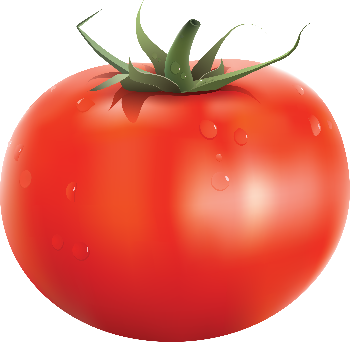 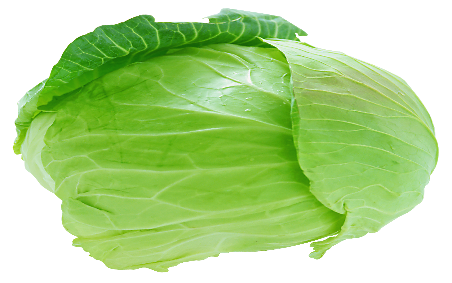 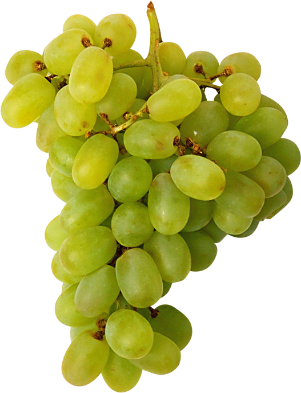 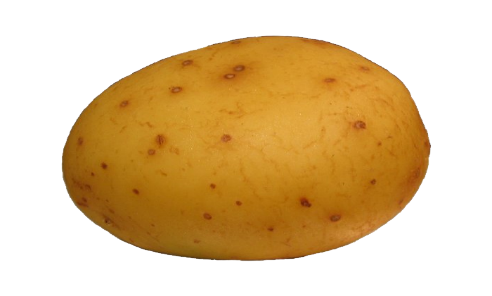 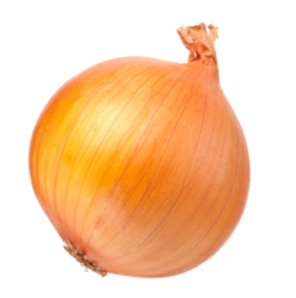 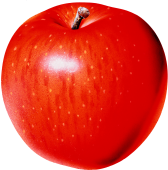 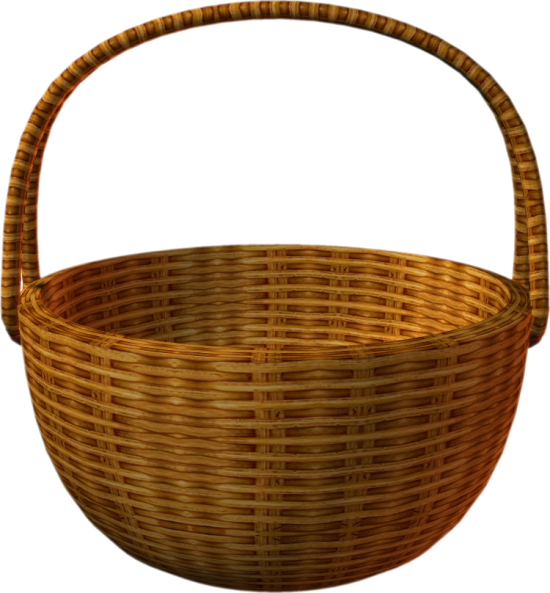 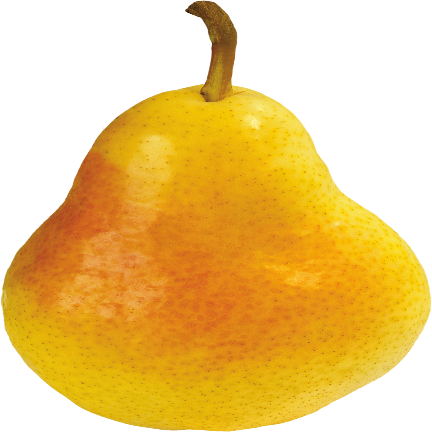 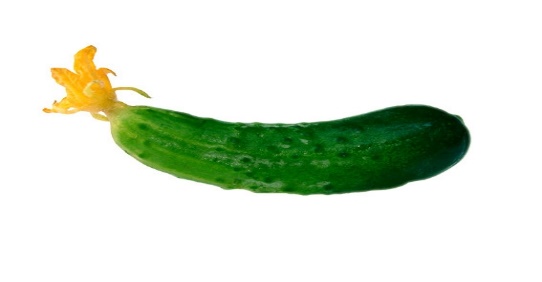 “САРЫ  ТӨСТӘГЕ ЯШЕЛЧӘЛӘРНЕ ҺӘМ ҖИЛӘК-ҖИМЕШЛӘРНЕ ҖЫЙ”
“СОБЕРИ ФРУКТЫ, ЯГОДЫ И ОВОЩИ ЖЕЛТОГО  ЦВЕТА»
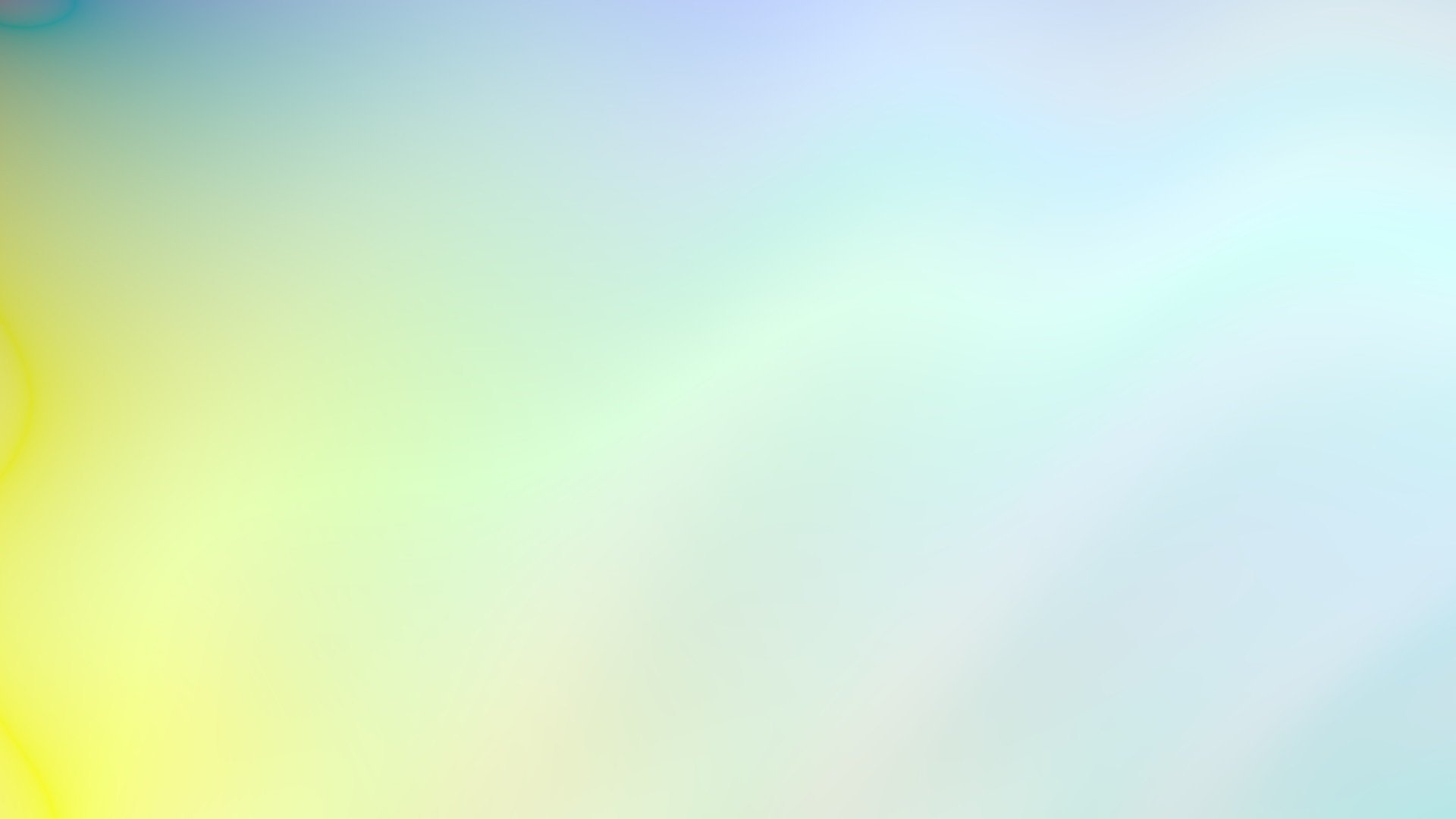 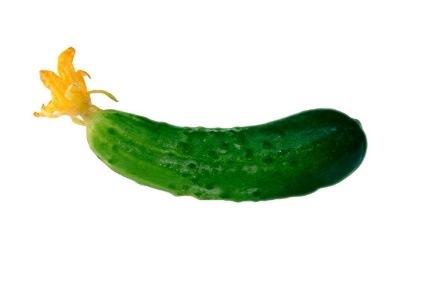 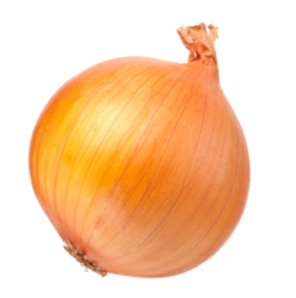 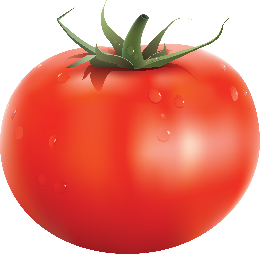 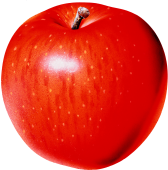 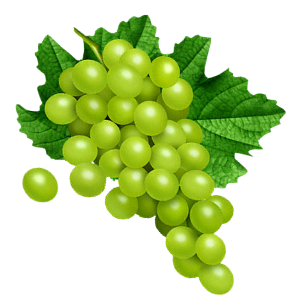 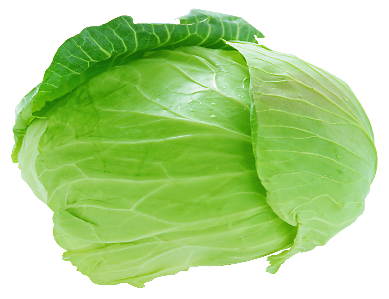 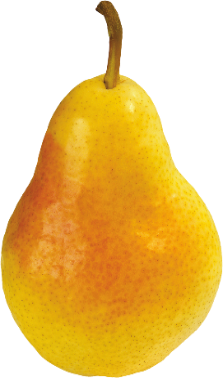 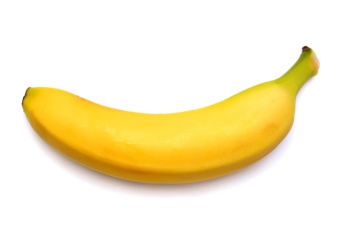 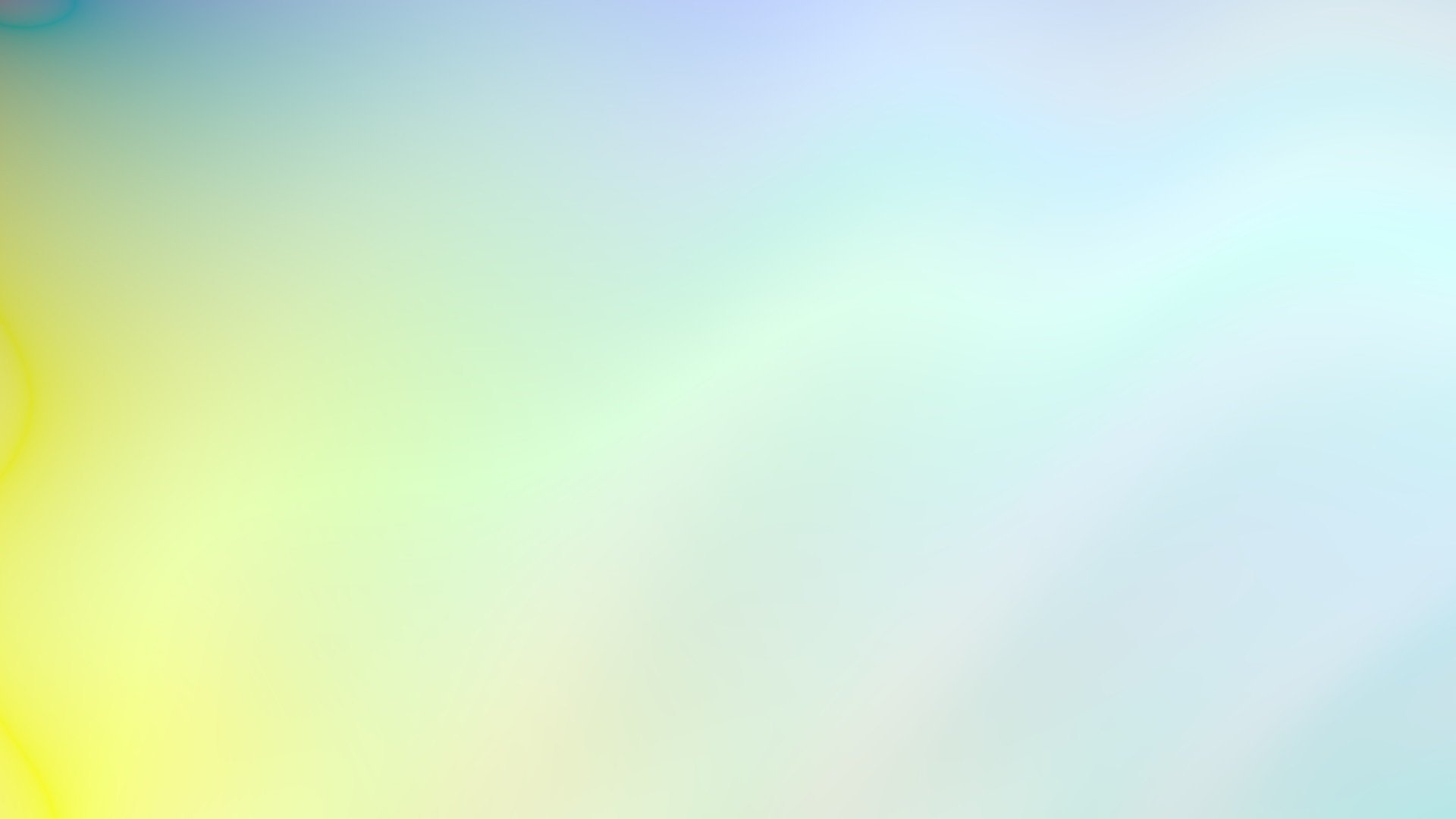 “ЯШЕЛ  ТӨСТӘГЕ ЯШЕЛЧӘЛӘРНЕ ҺӘМ ҖИЛӘК-ҖИМЕШЛӘРНЕ ҖЫЙ”
“СОБЕРИ ФРУКТЫ, ЯГОДЫ И ОВОЩИ ЗЕЛЕНОГО ЦВЕТА»
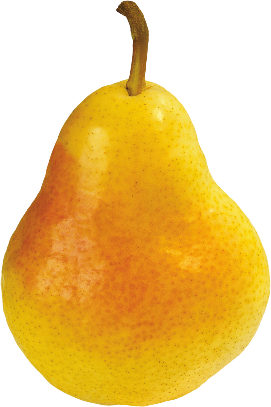 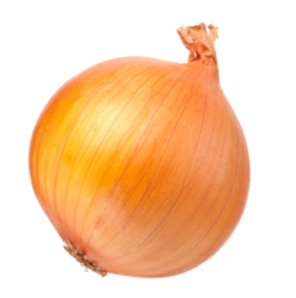 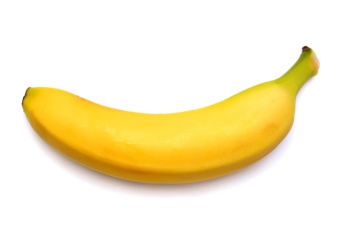 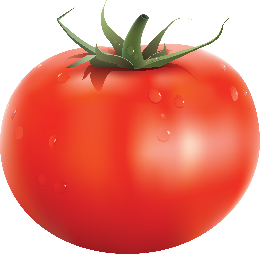 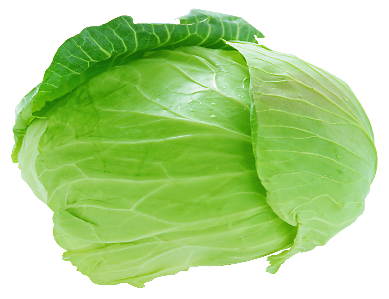 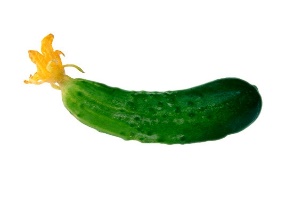 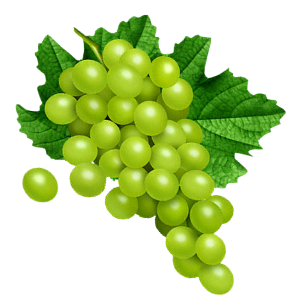 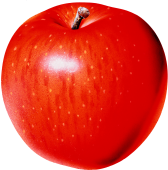 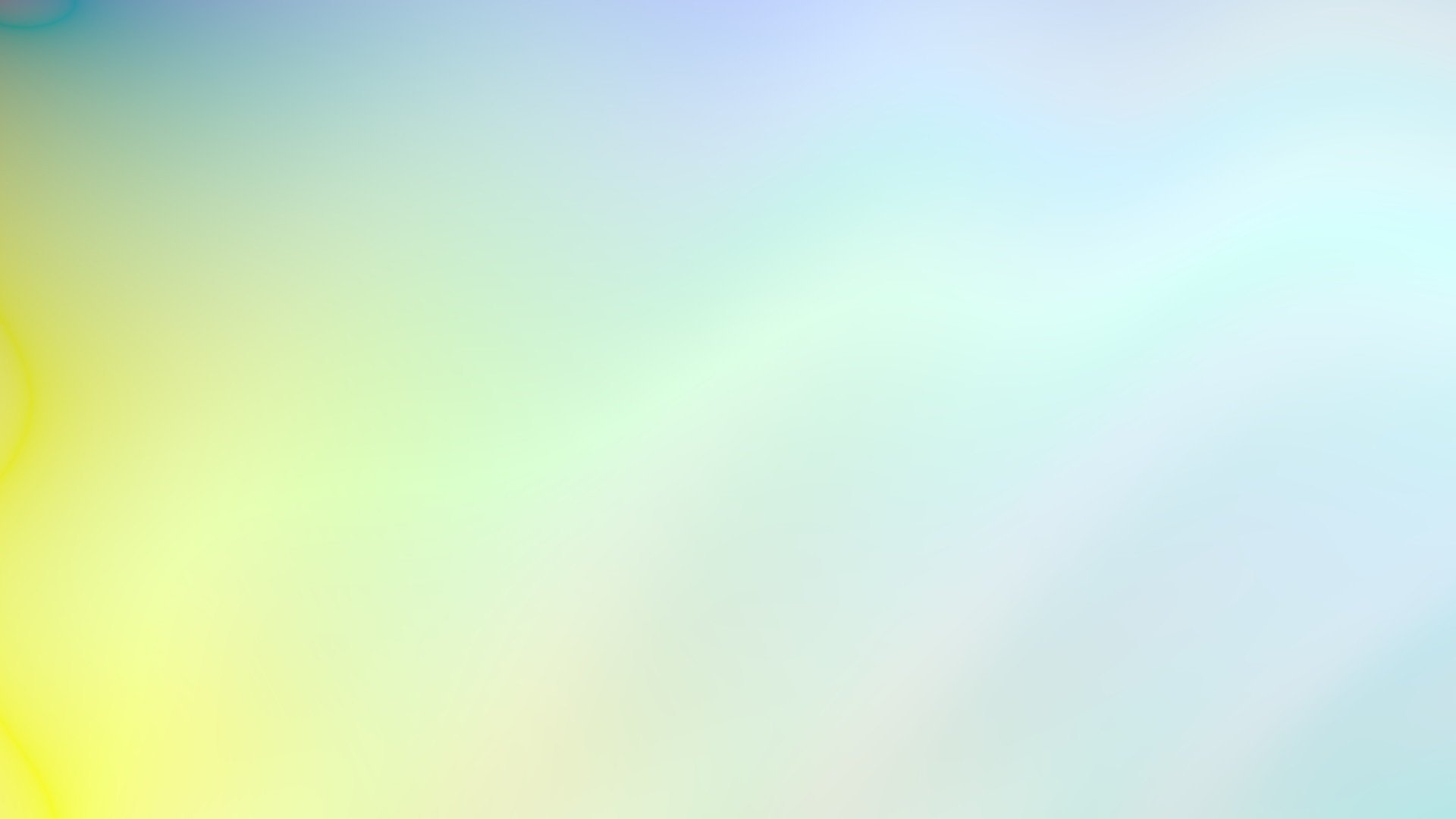 “КЫЗЫЛ ТӨСТӘГЕ ЯШЕЛЧӘЛӘРНЕ ҺӘМ ҖИЛӘК-ҖИМЕШЛӘРНЕ ҖЫЙ”
“СОБЕРИ ФРУКТЫ, ЯГОДЫ И ОВОЩИ КРАСНОГО ЦВЕТА»
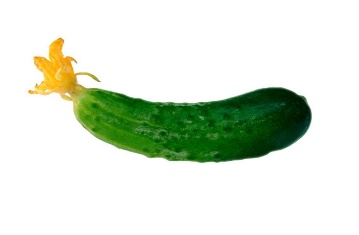 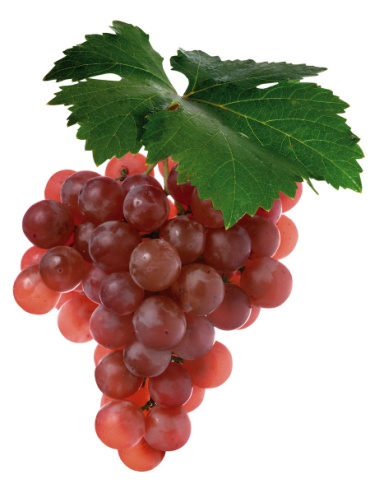 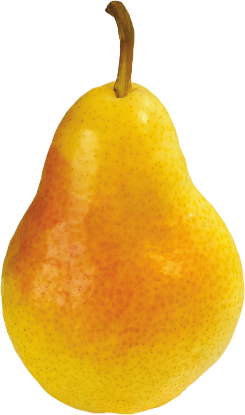 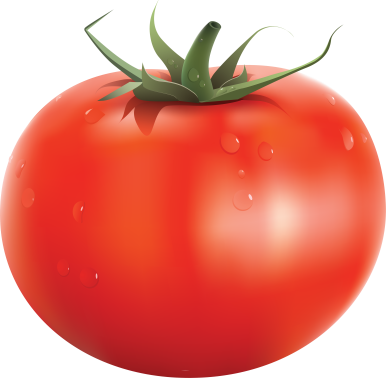 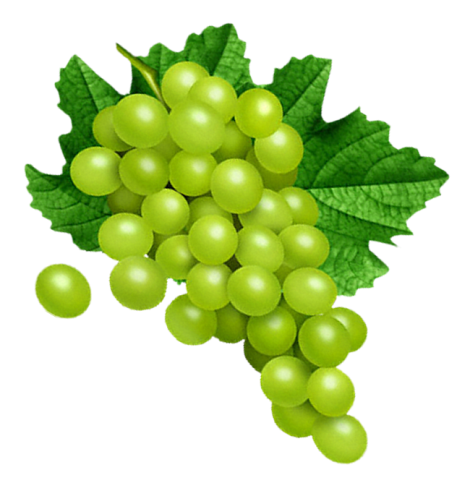 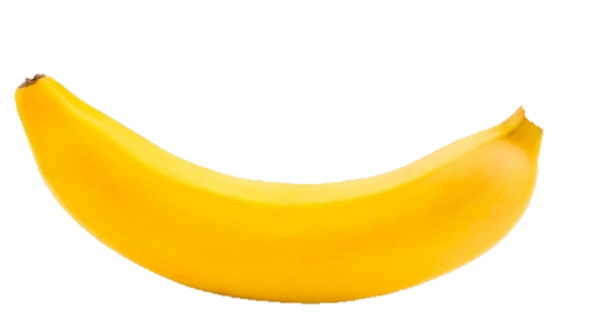 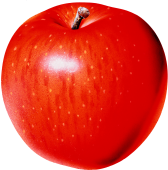 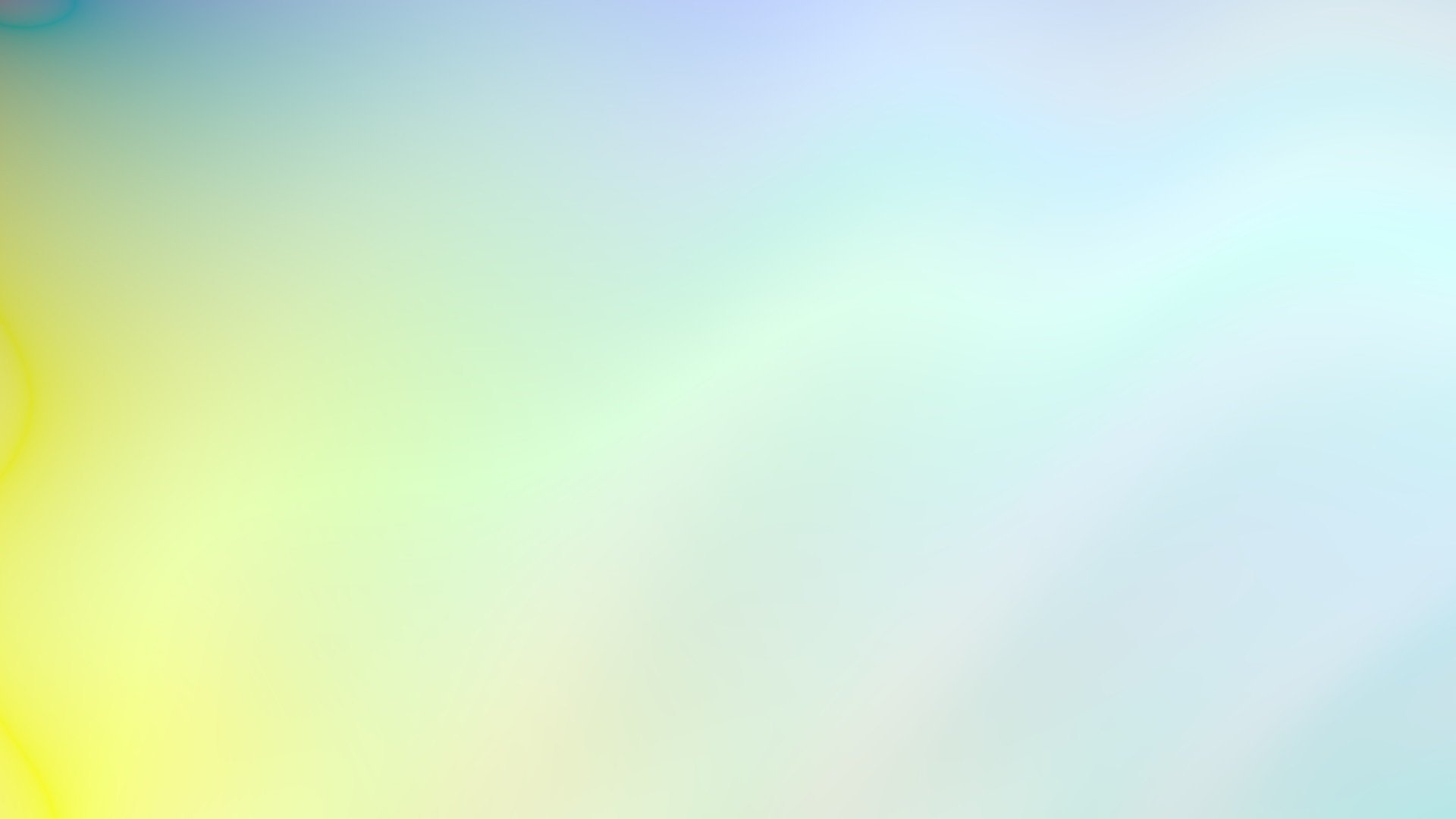 НӘРСӘ АРТЫК? - ЧТО ЛИШНИЕ?
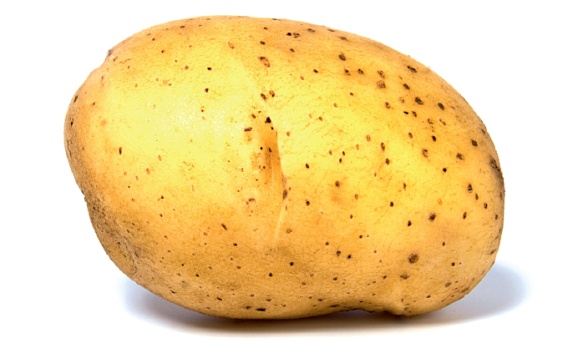 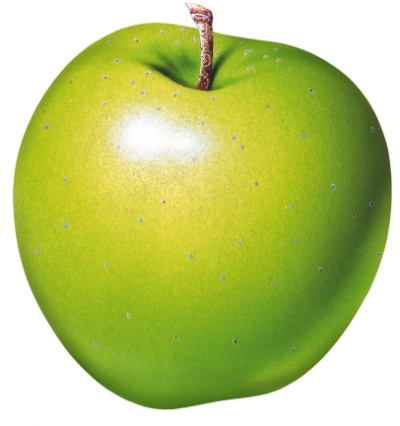 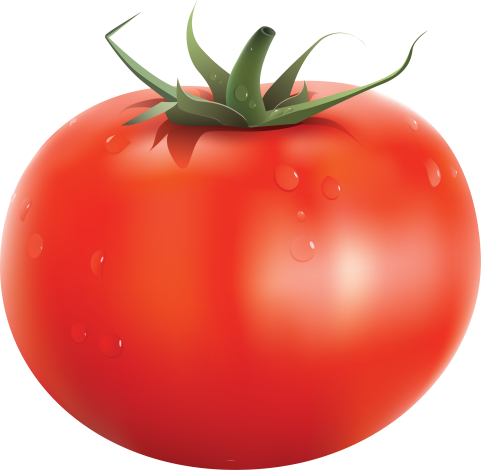 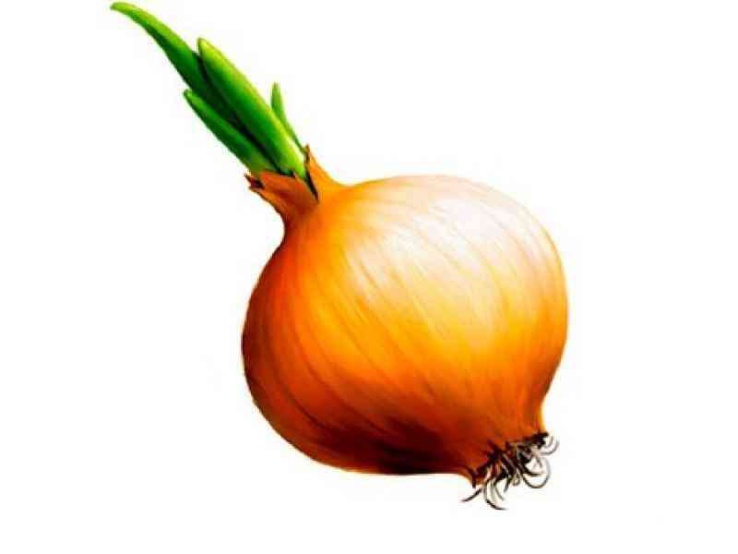 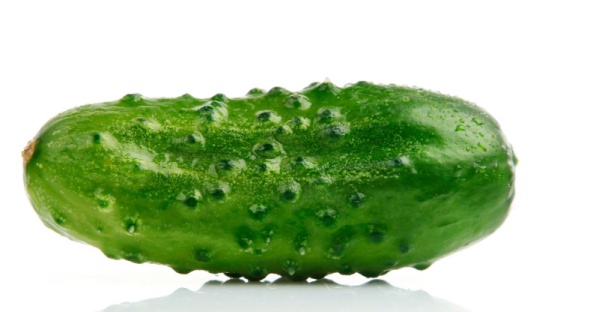 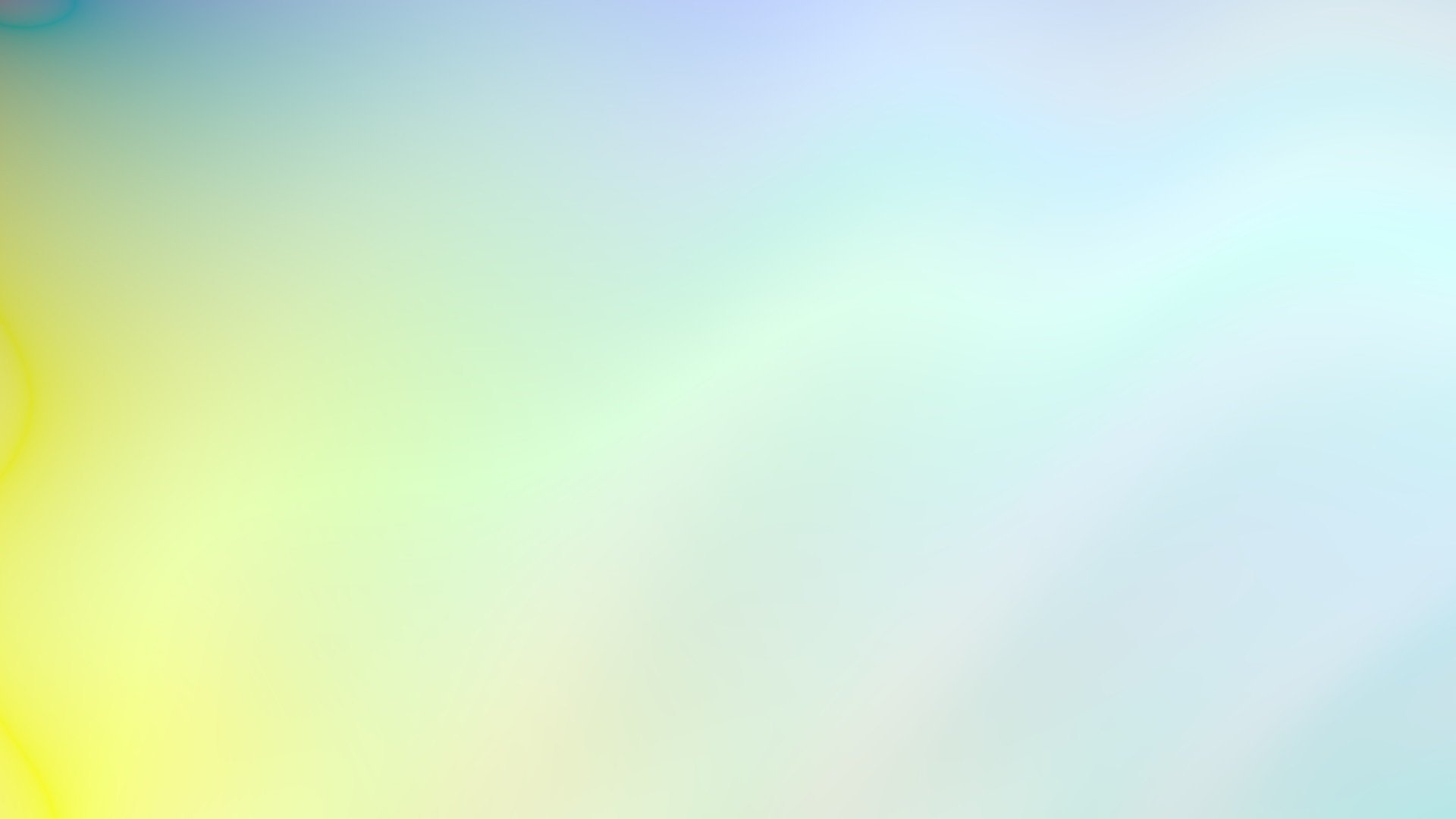 НӘРСӘ АРТЫК? - ЧТО ЛИШНИЕ?
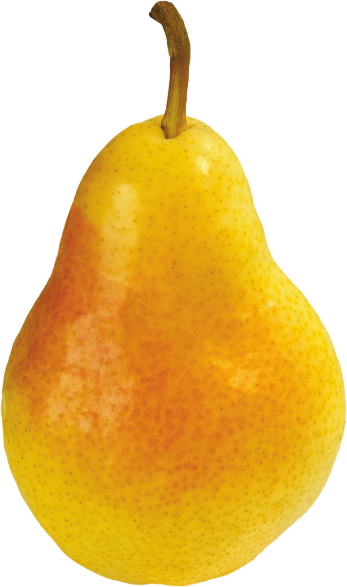 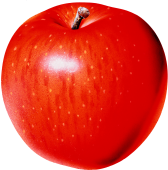 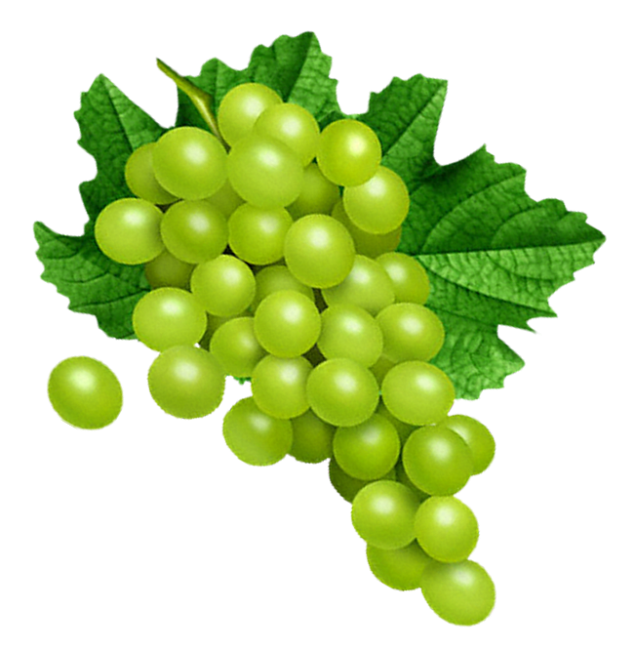 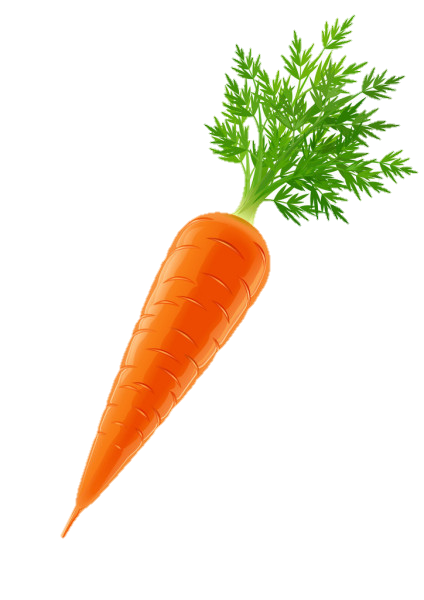 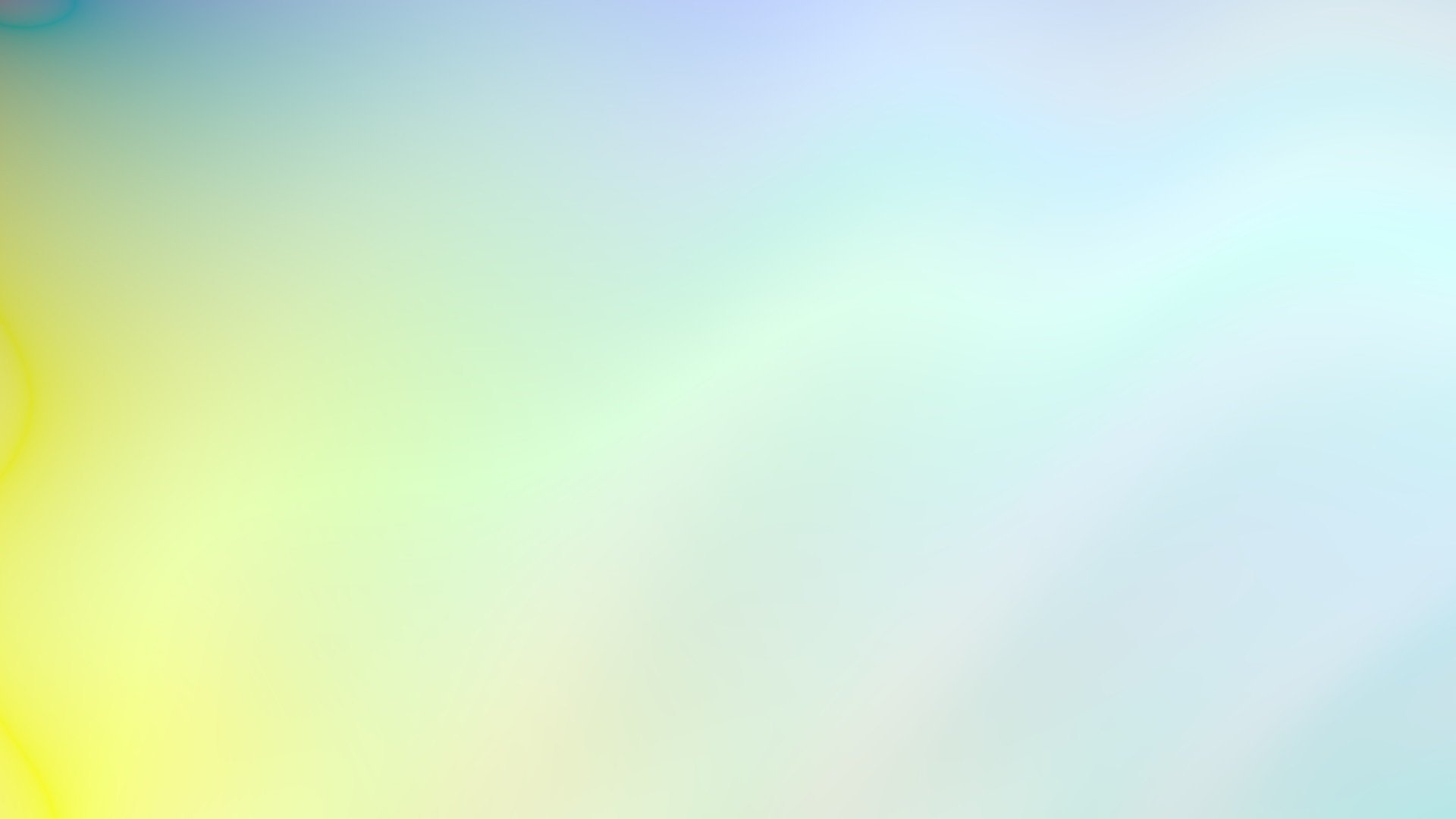 НӘРСӘ АРТЫК? -  ЧТО ЛИШНИЕ?
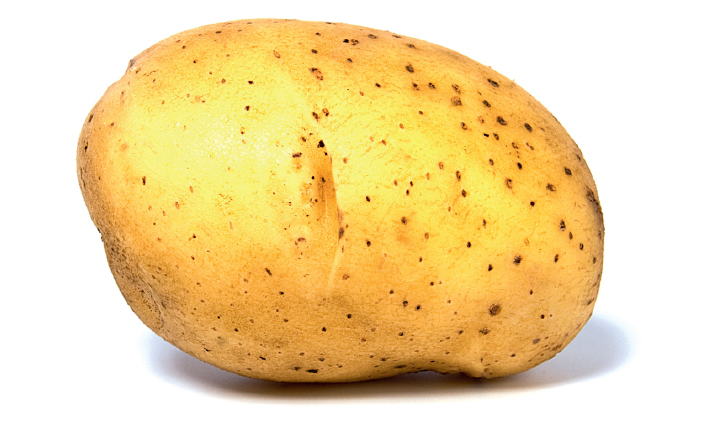 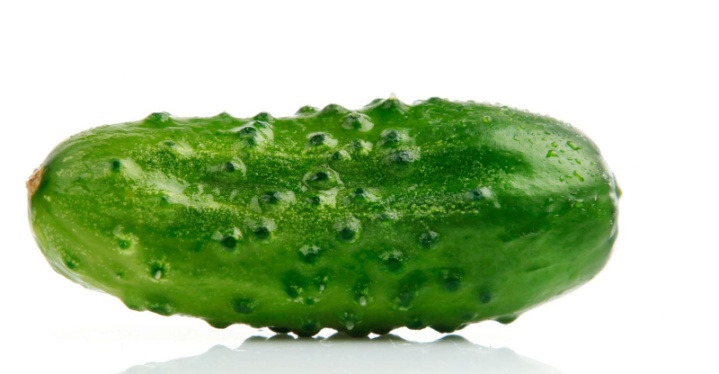 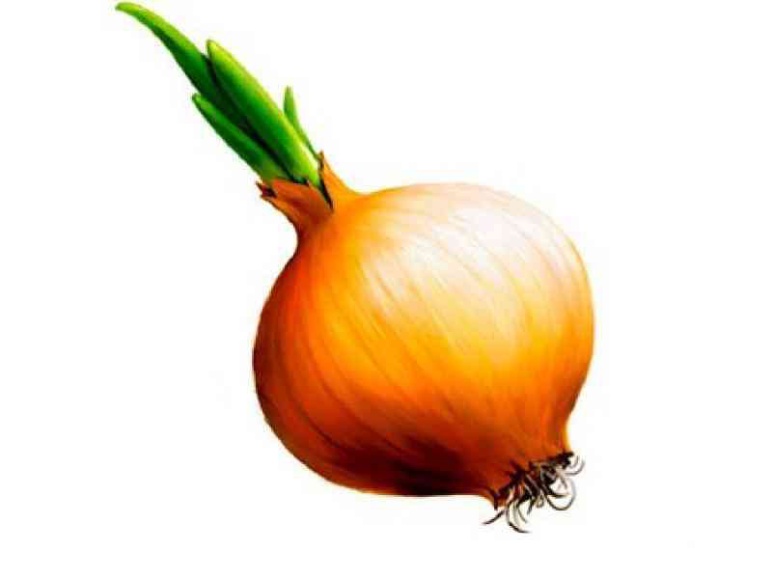 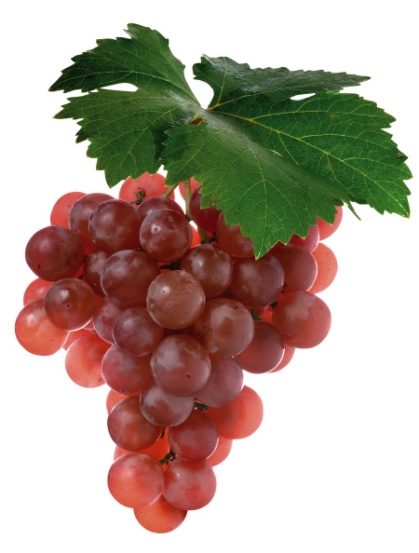 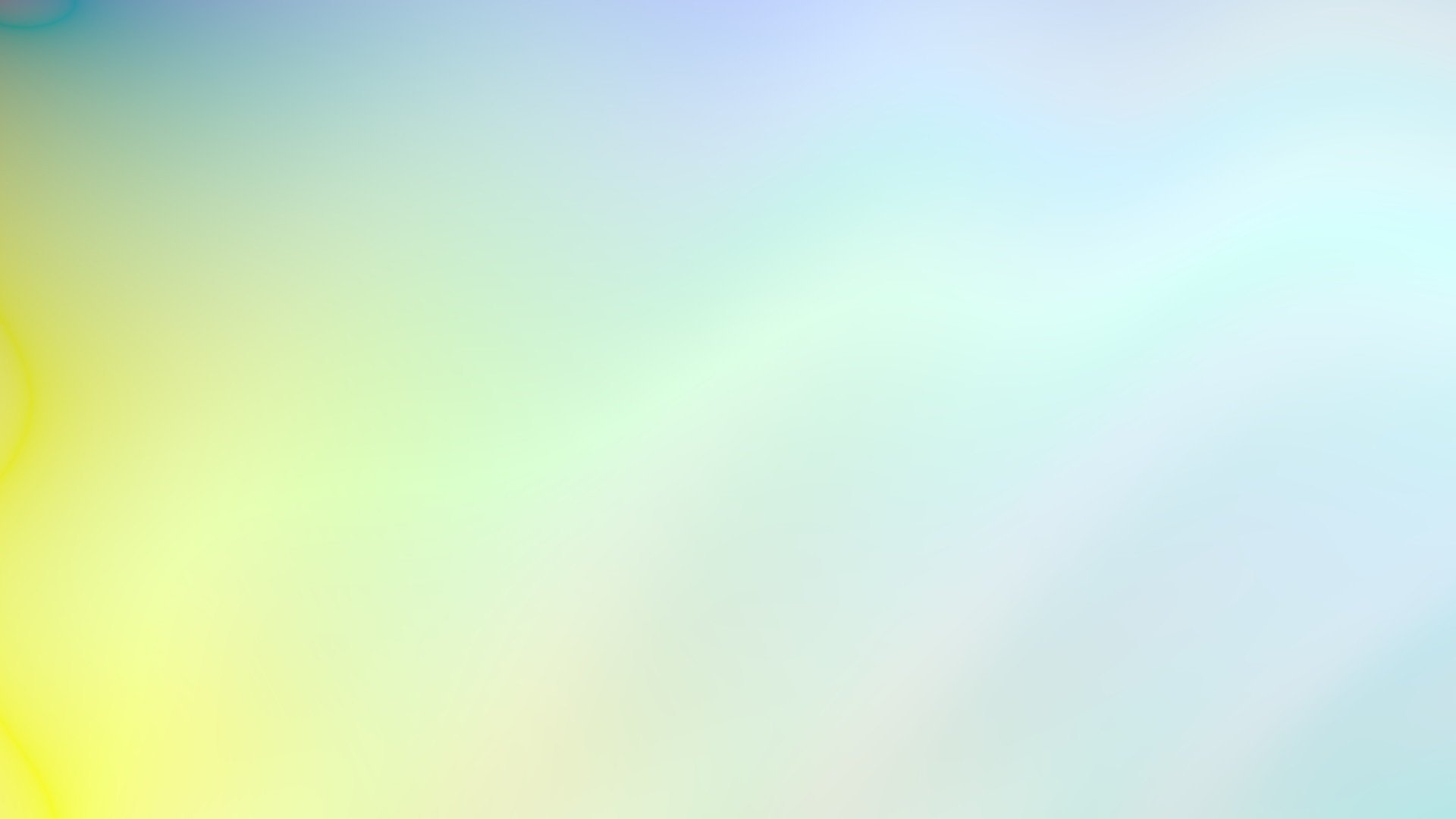 НӘРСӘ АРТЫК? -  ЧТО ЛИШНИЕ?
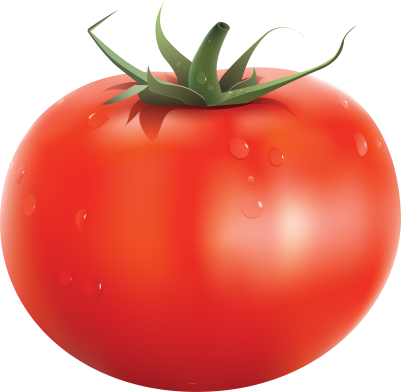 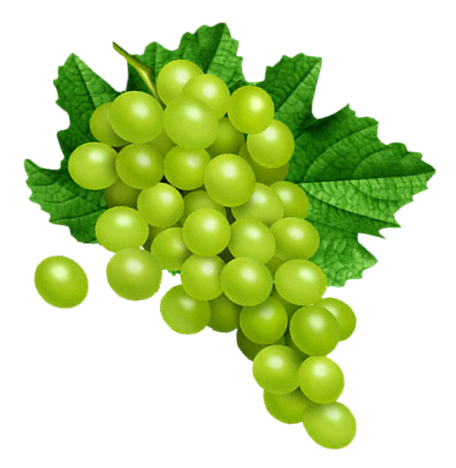 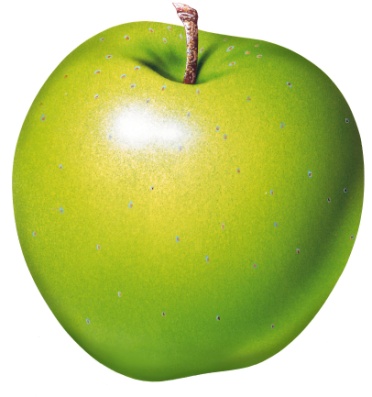 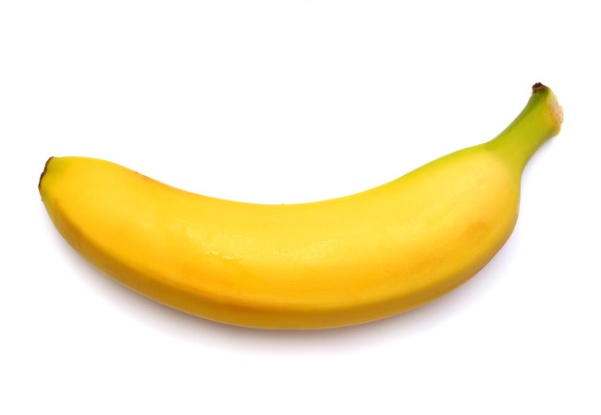 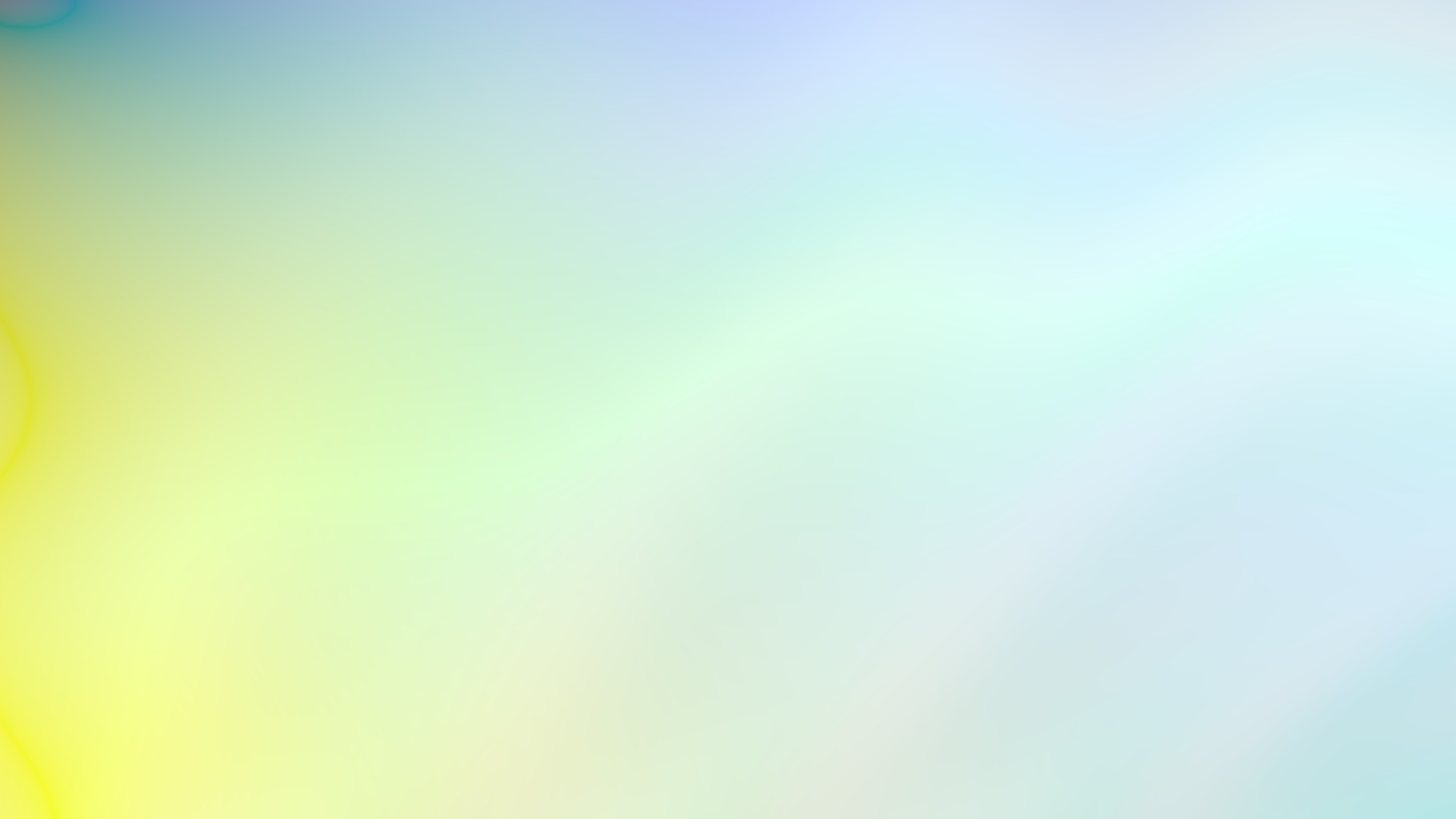 1 вариант
3 вариант
4 вариант
2 вариант
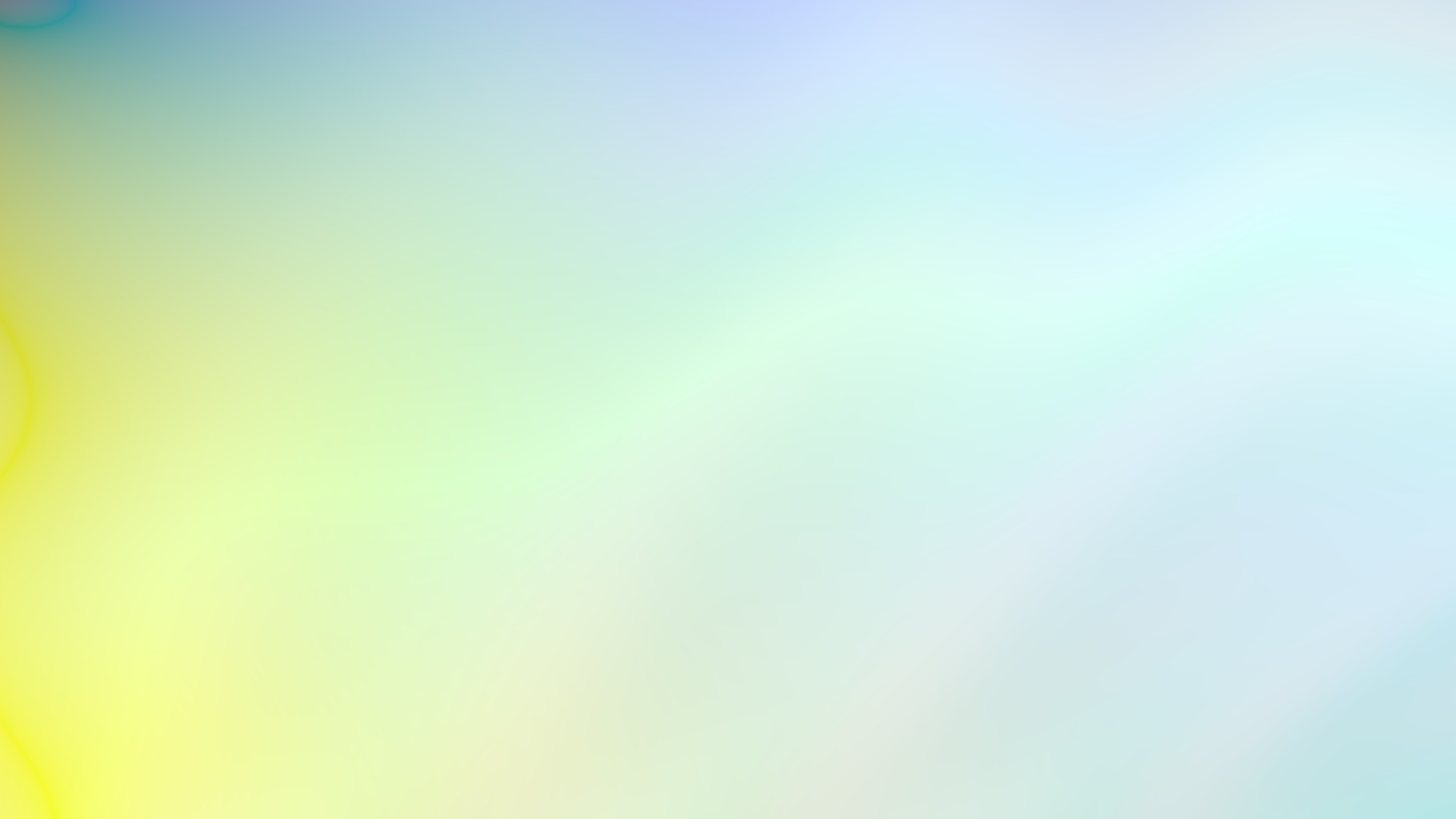 1 вариант
2 вариант
3 вариант
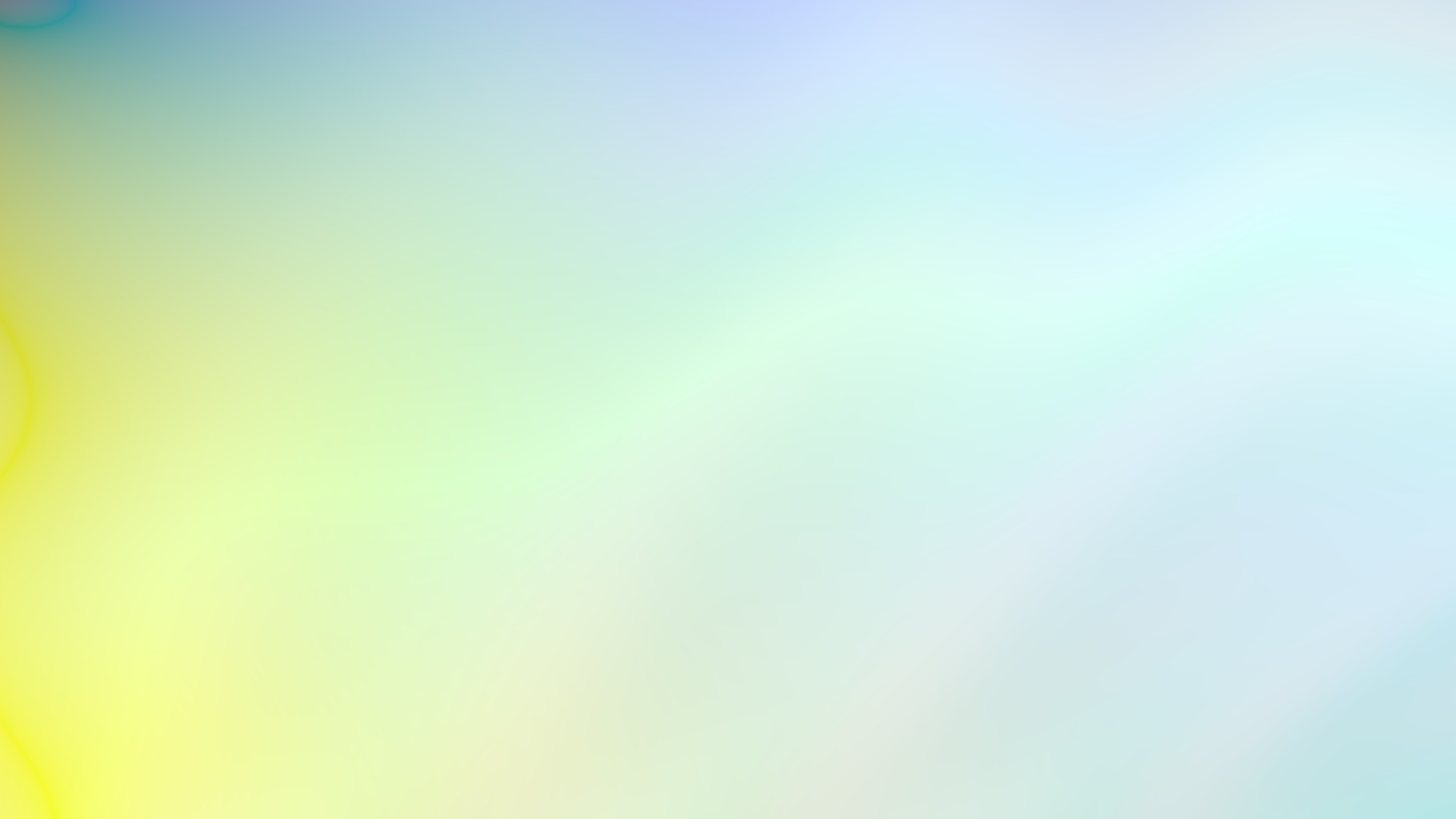 1 вариант
3 вариант
4 вариант
2 вариант
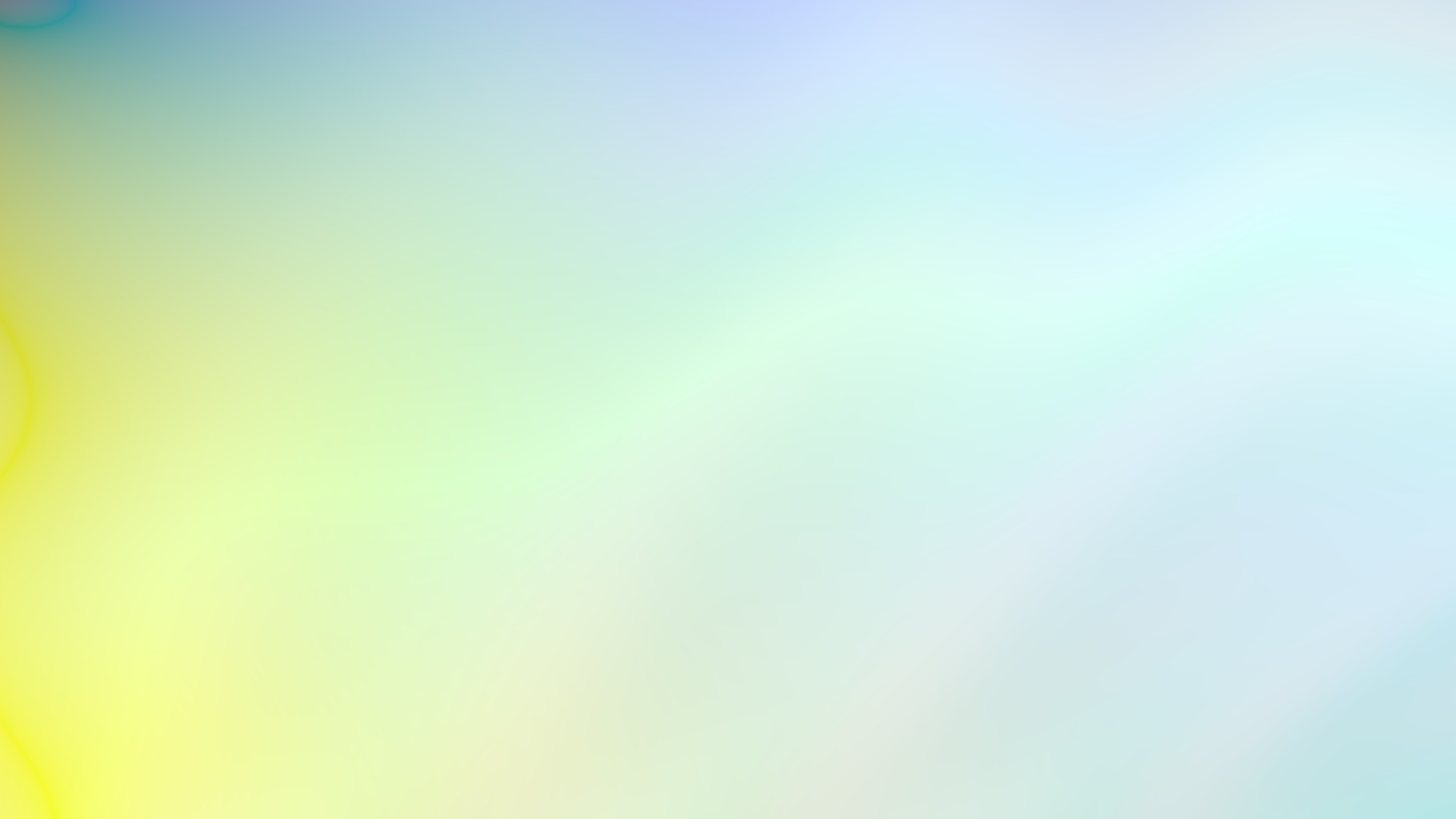 УГОСТИ ДЕВОЧКУ!
КЫЗНЫ СЫЙЛА!
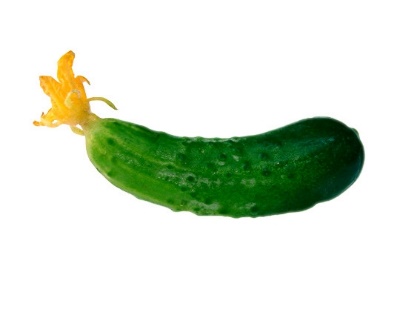 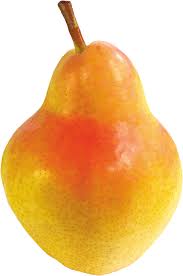 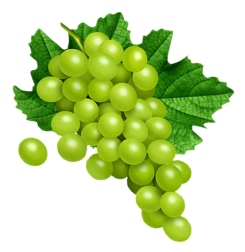 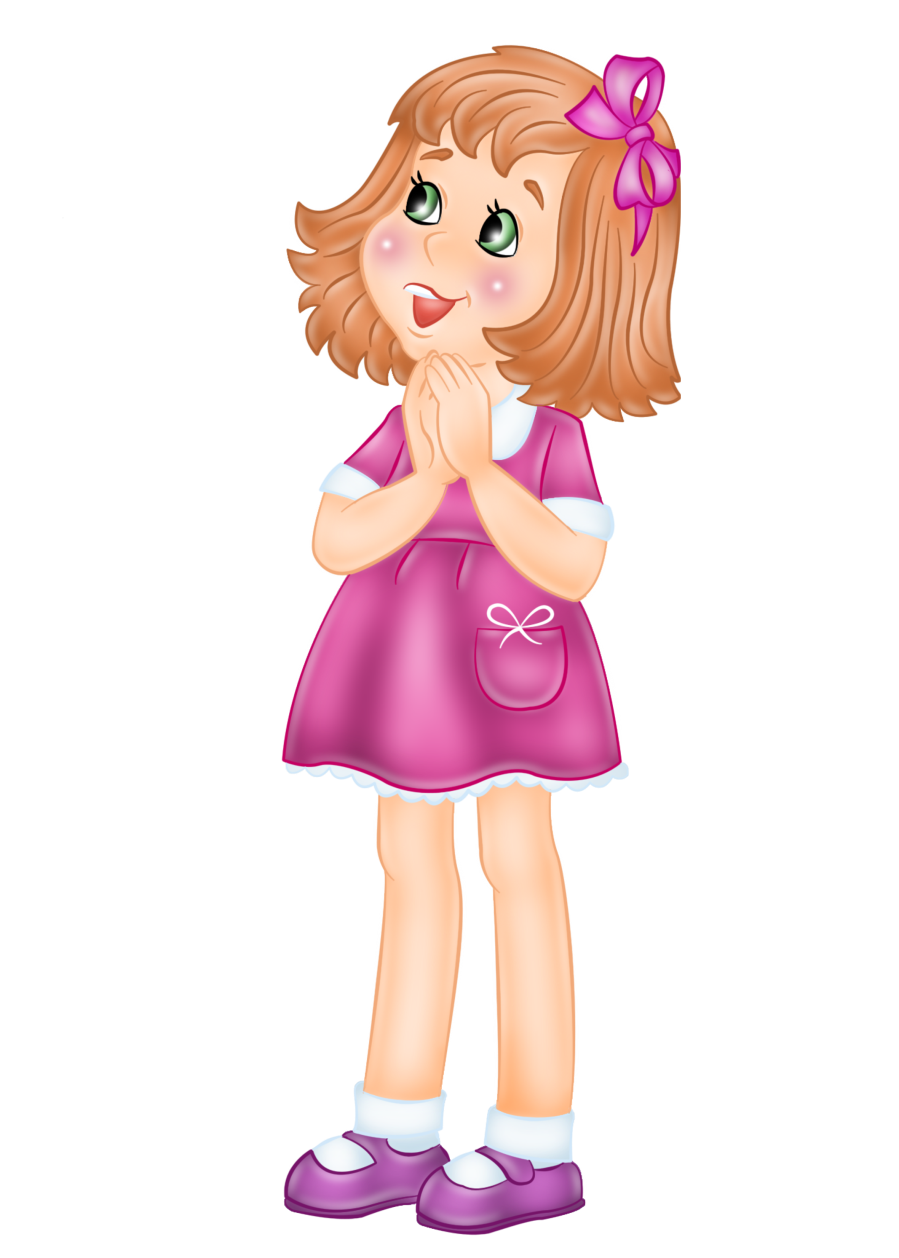 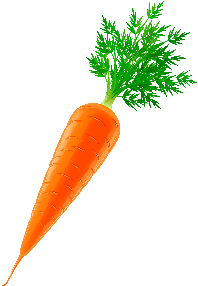 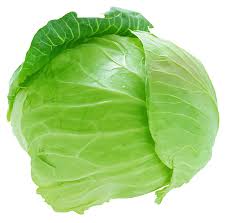 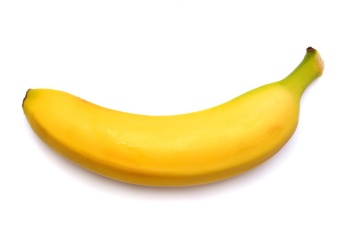 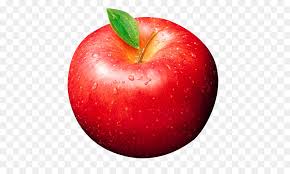 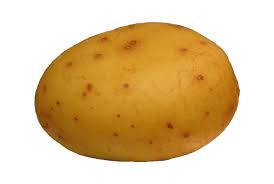 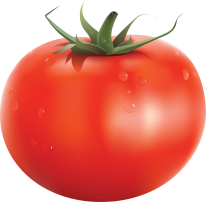 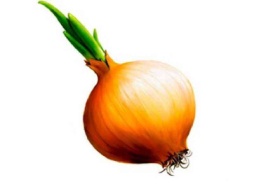 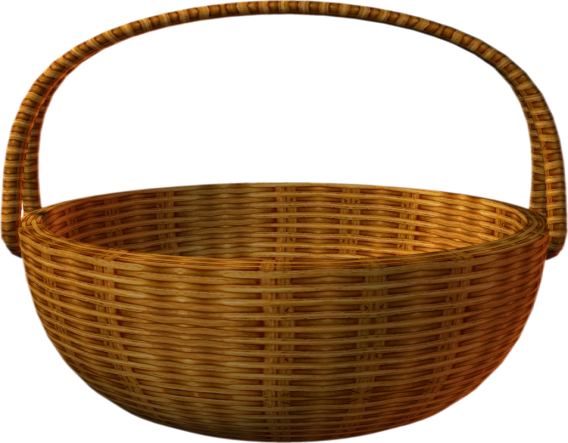 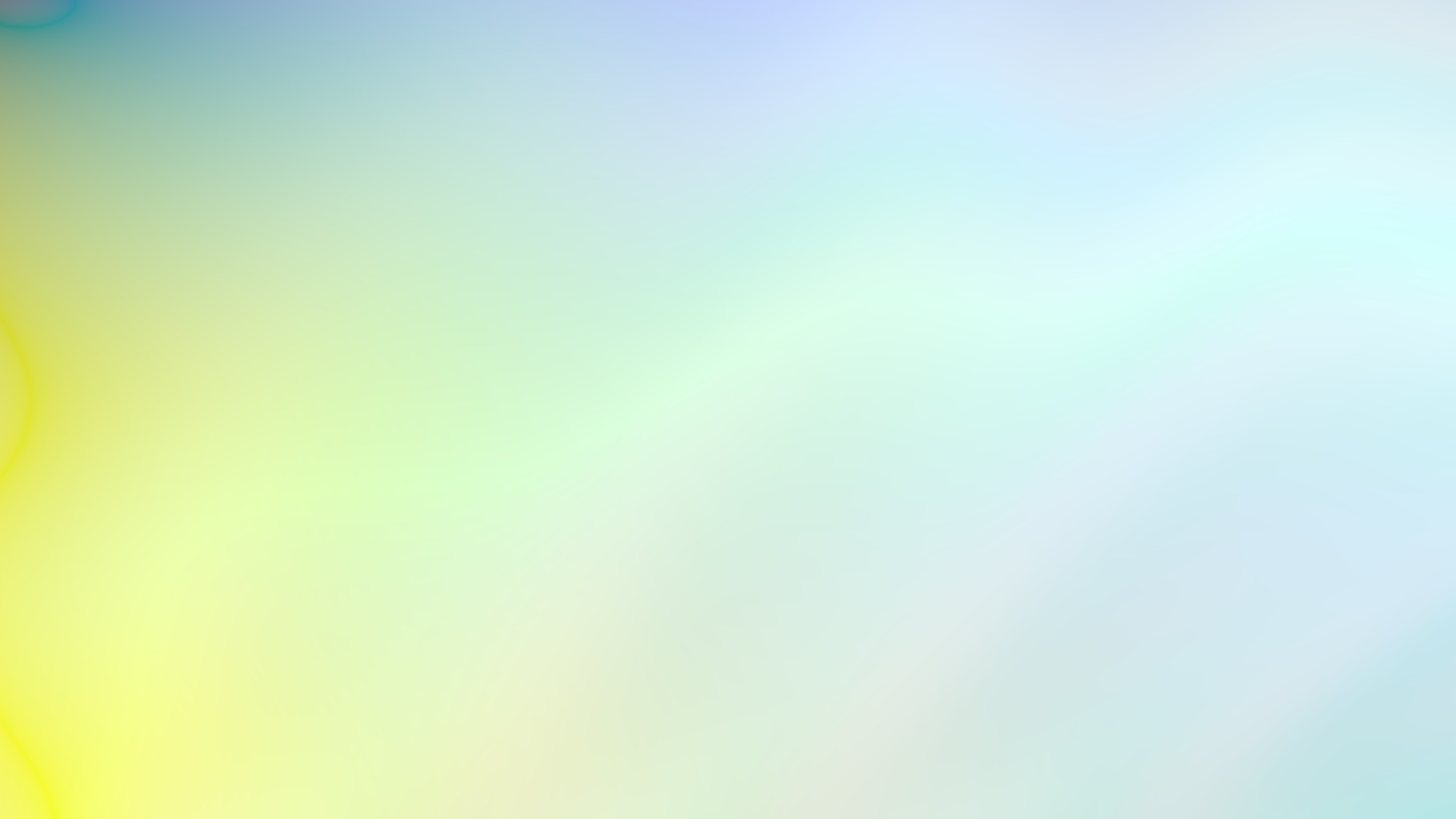 ӘБИНЕ СЫЙЛА! – УГОСТИ БАБУШКУ!
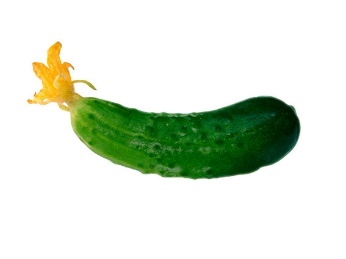 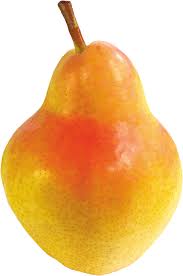 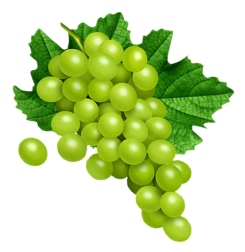 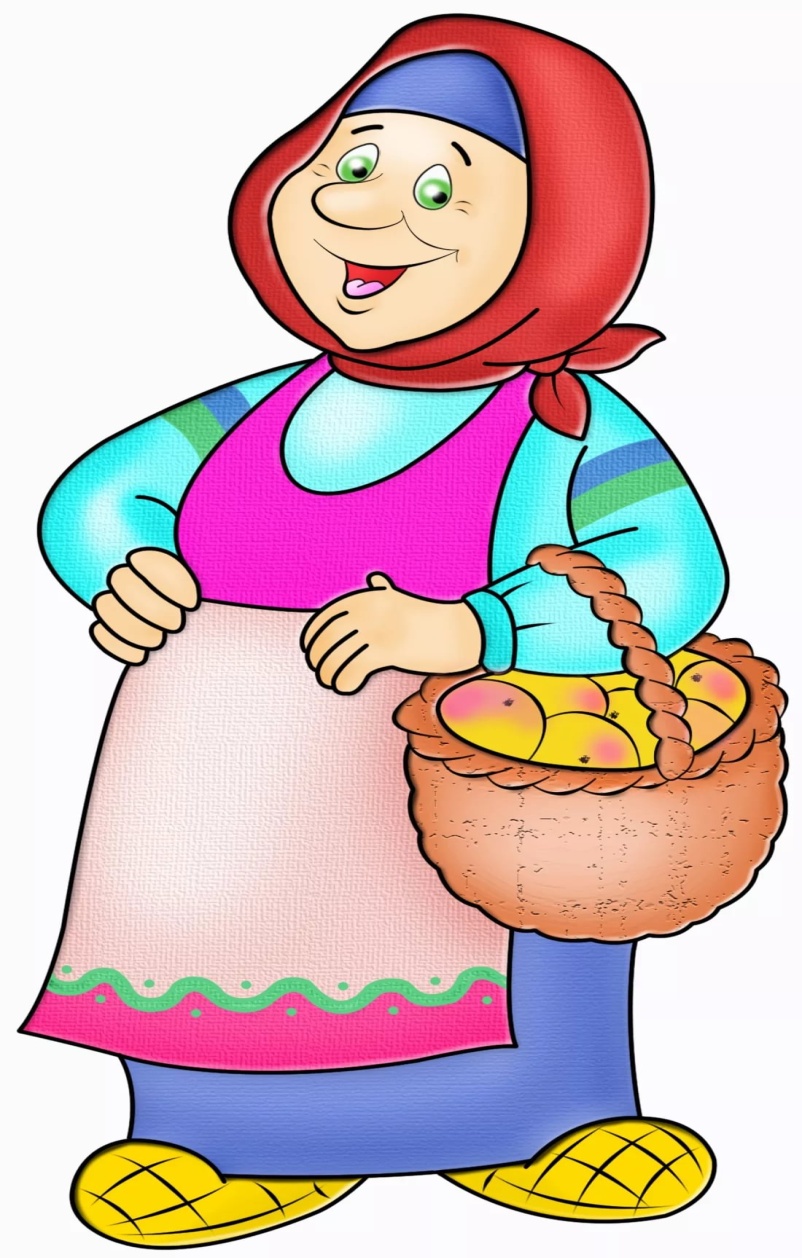 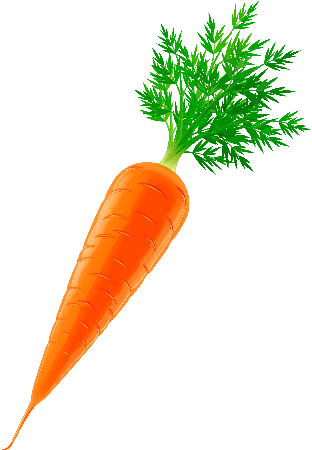 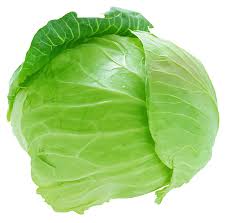 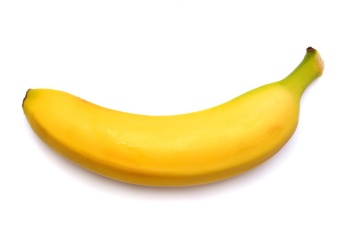 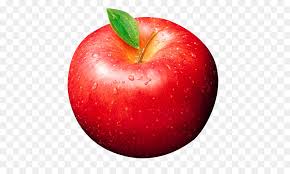 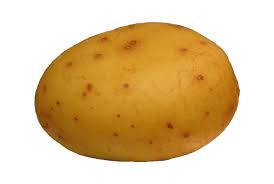 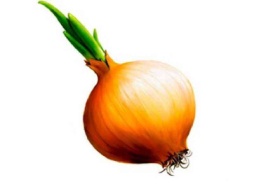 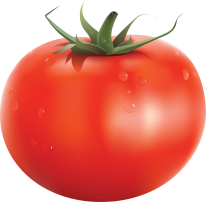 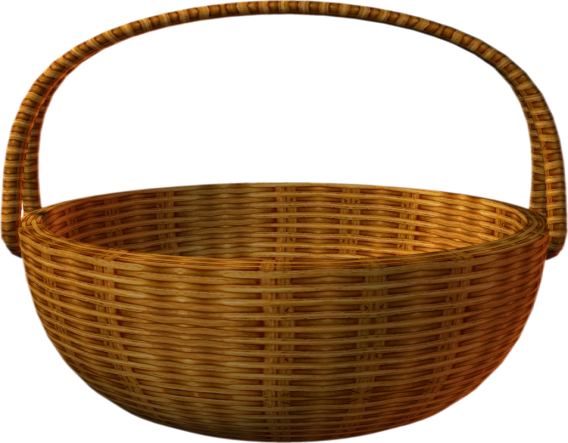 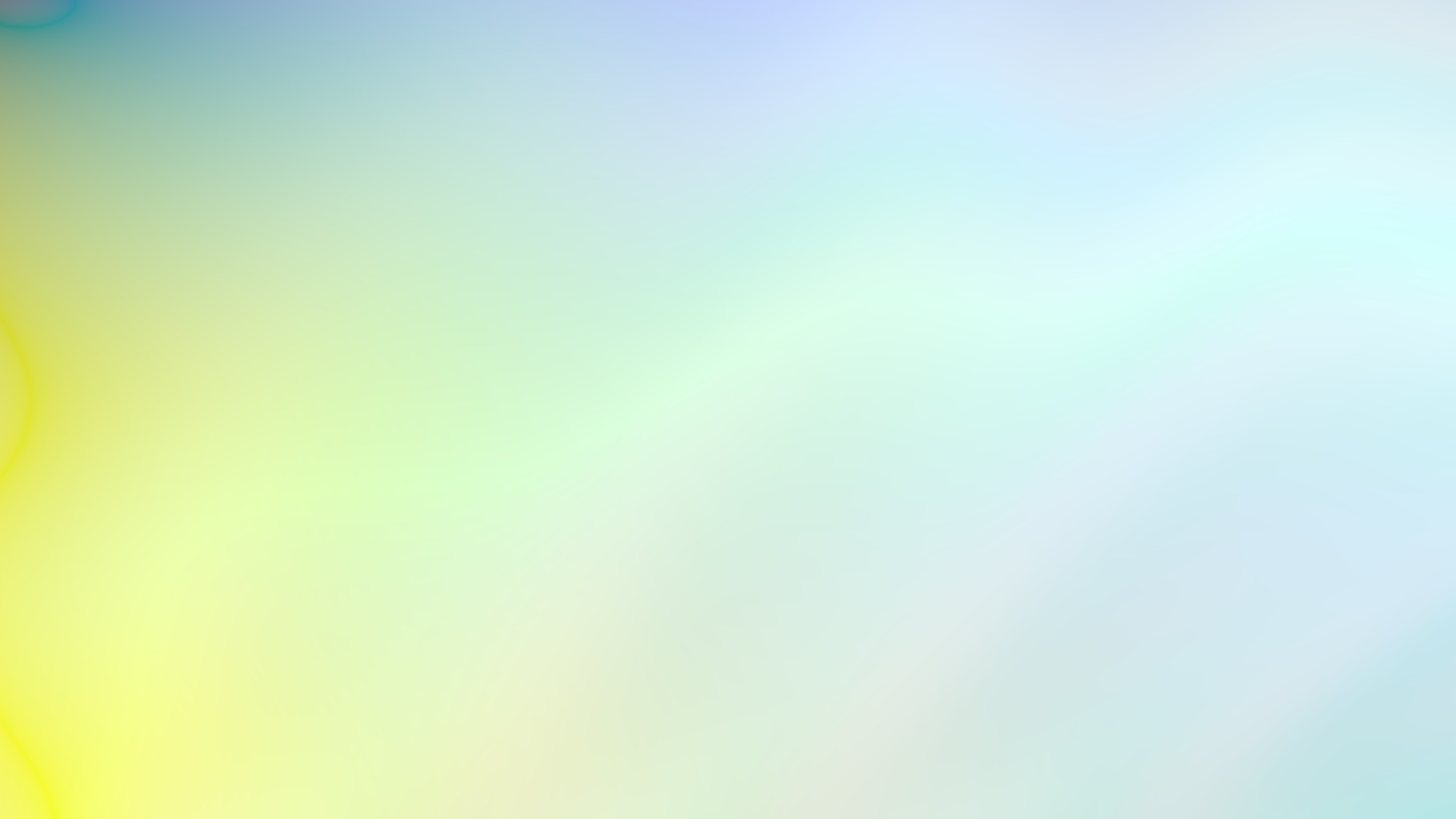 МАЛАЙНЫ  СЫЙЛА! – УГОСТИ МАЛЬЧИКА!
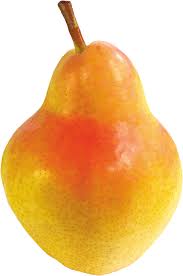 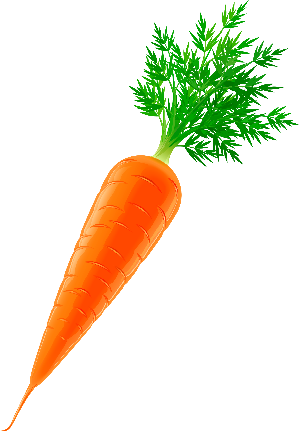 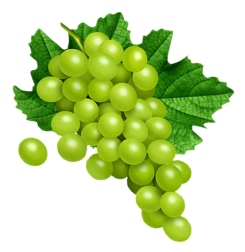 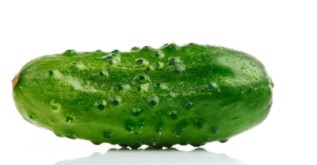 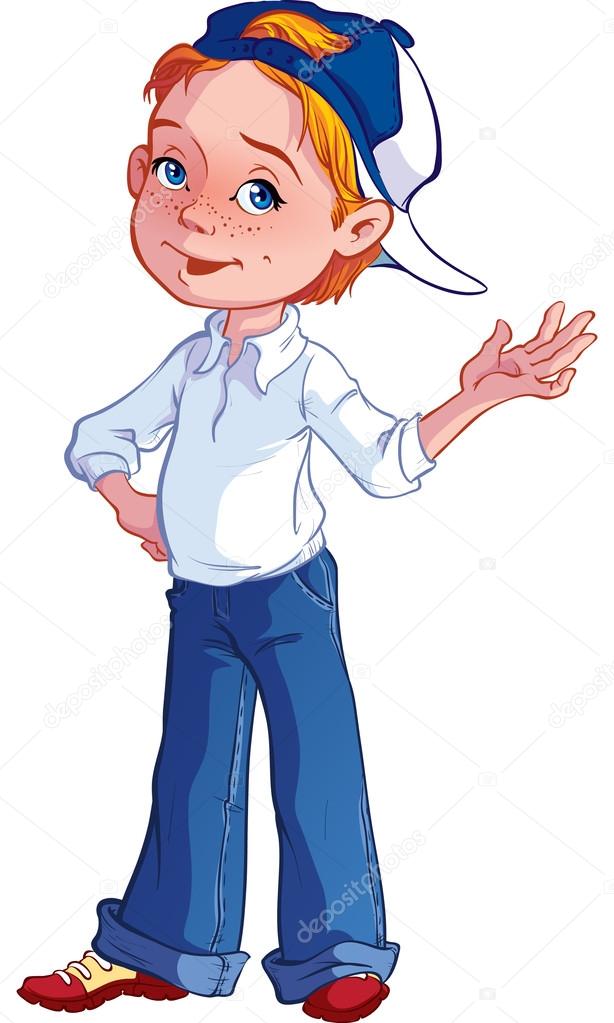 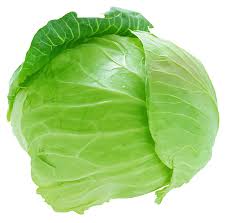 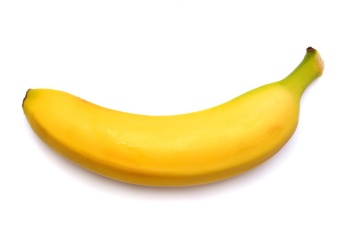 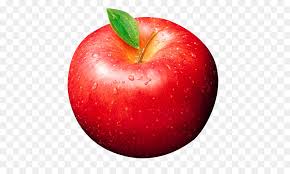 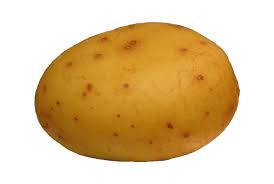 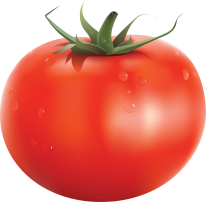 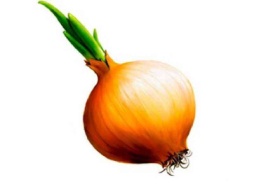 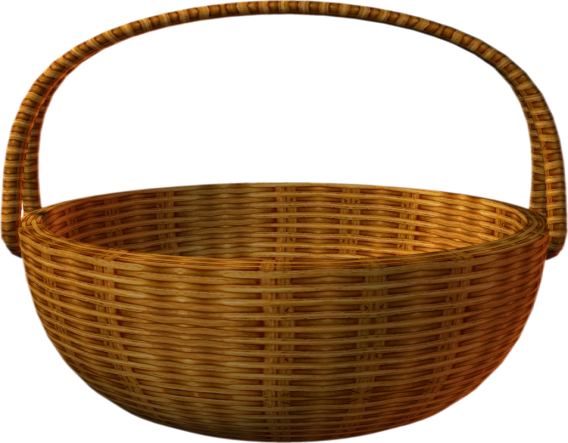 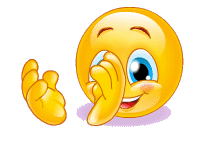 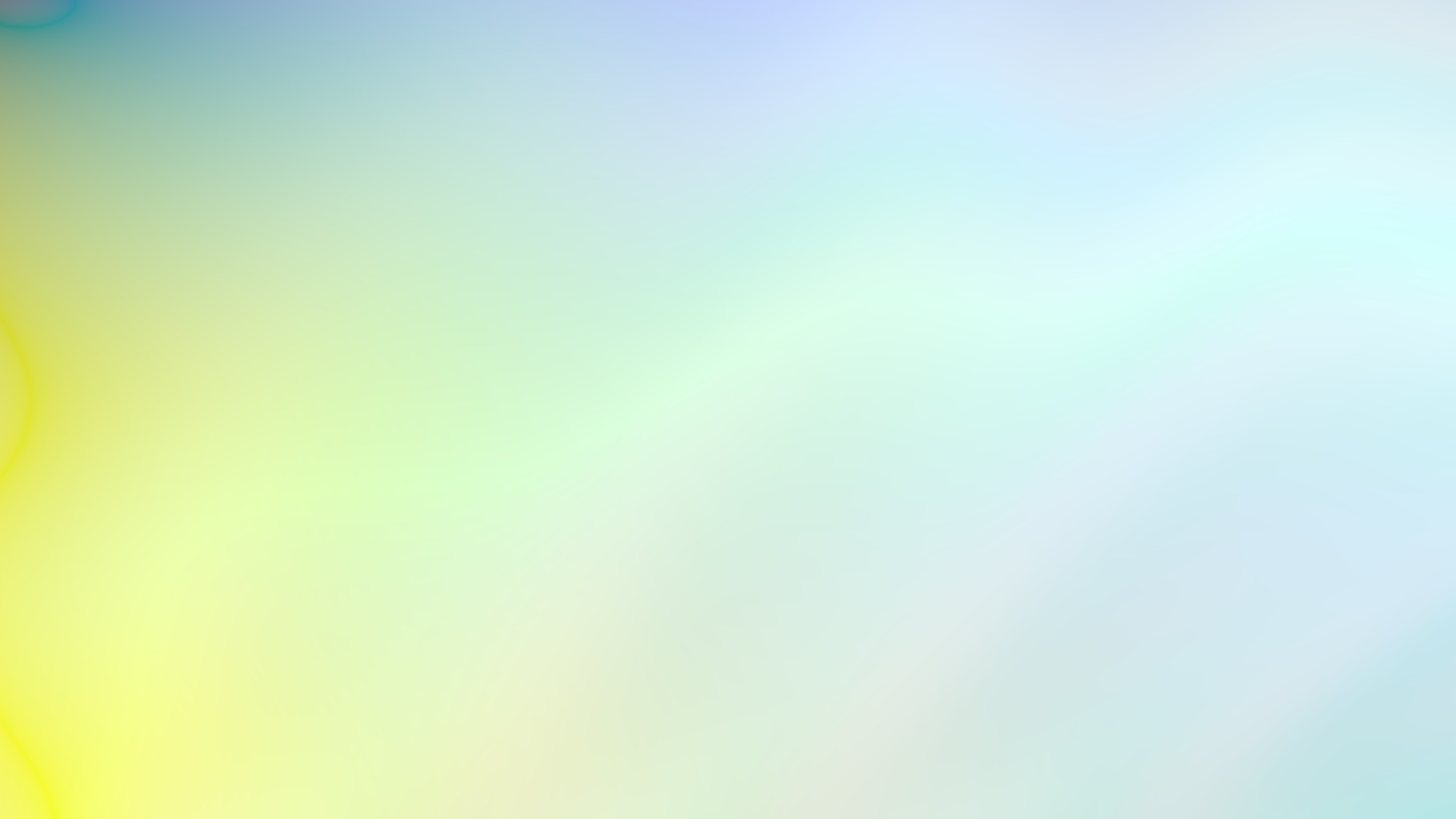 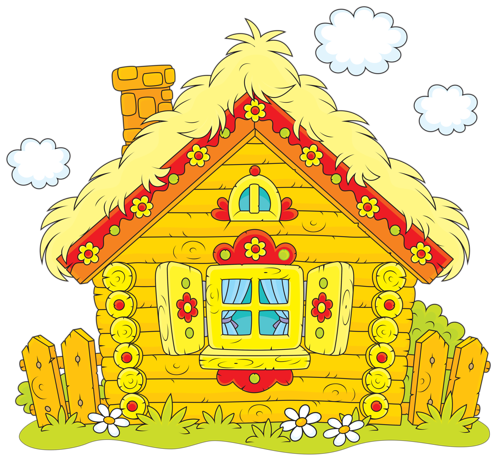 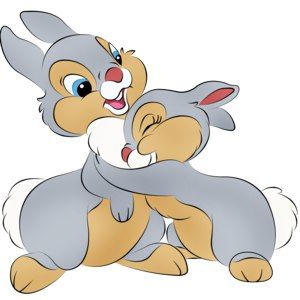 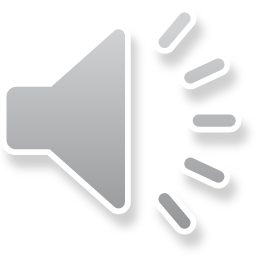